自主學習心得分享
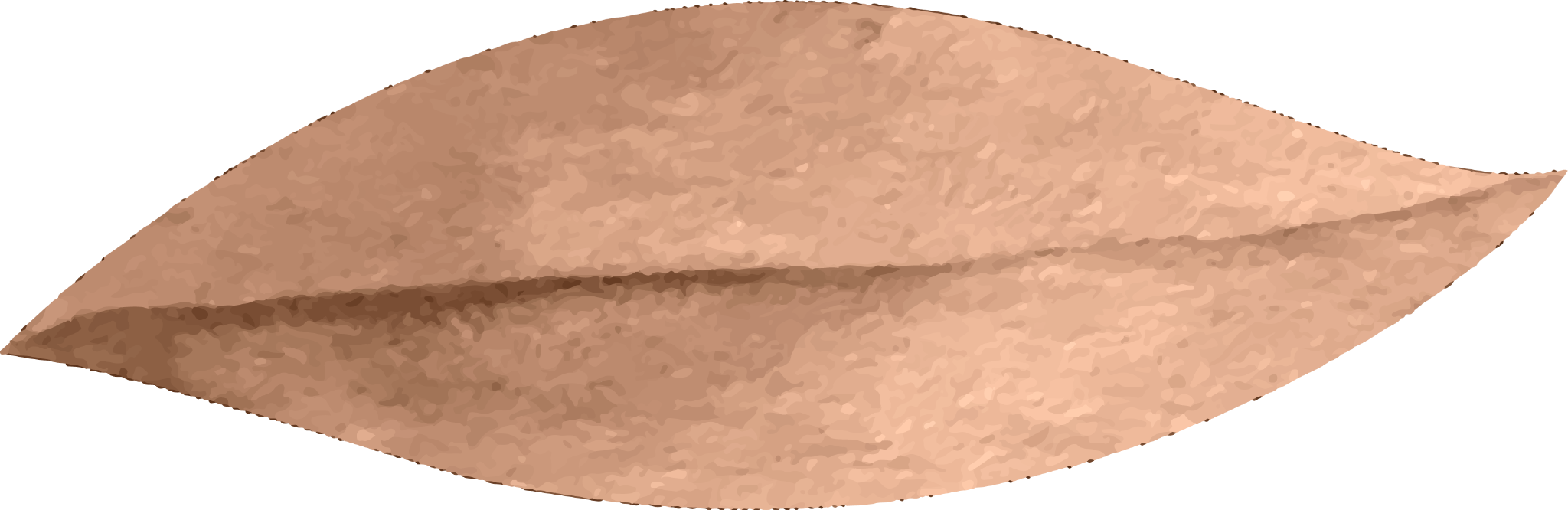 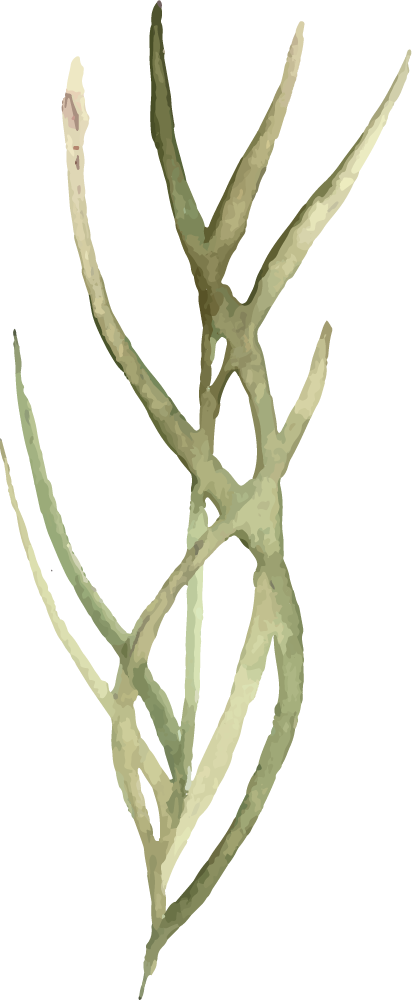 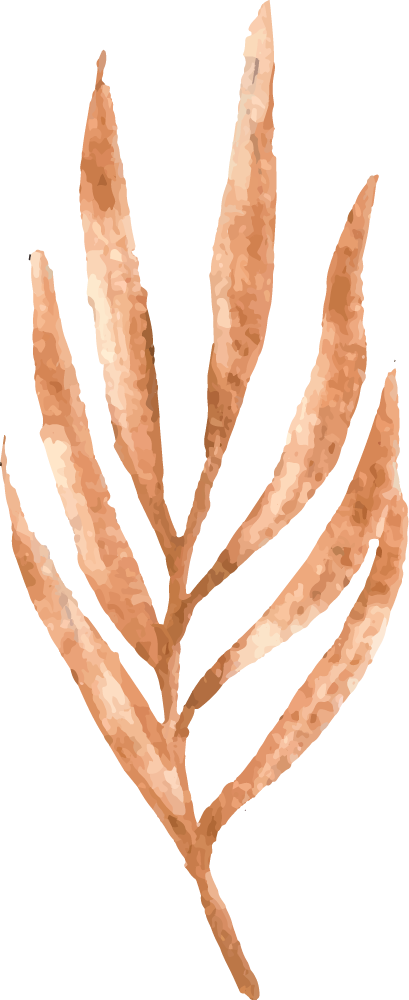 大灣高中50540 温盈珺
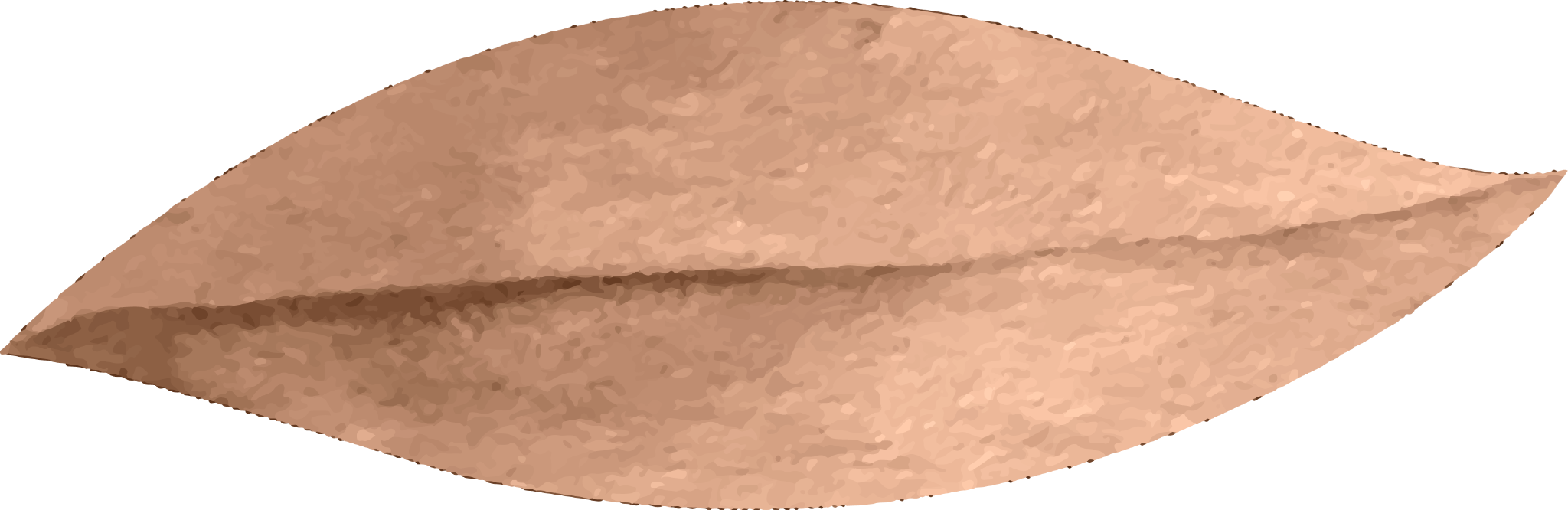 Table of contents
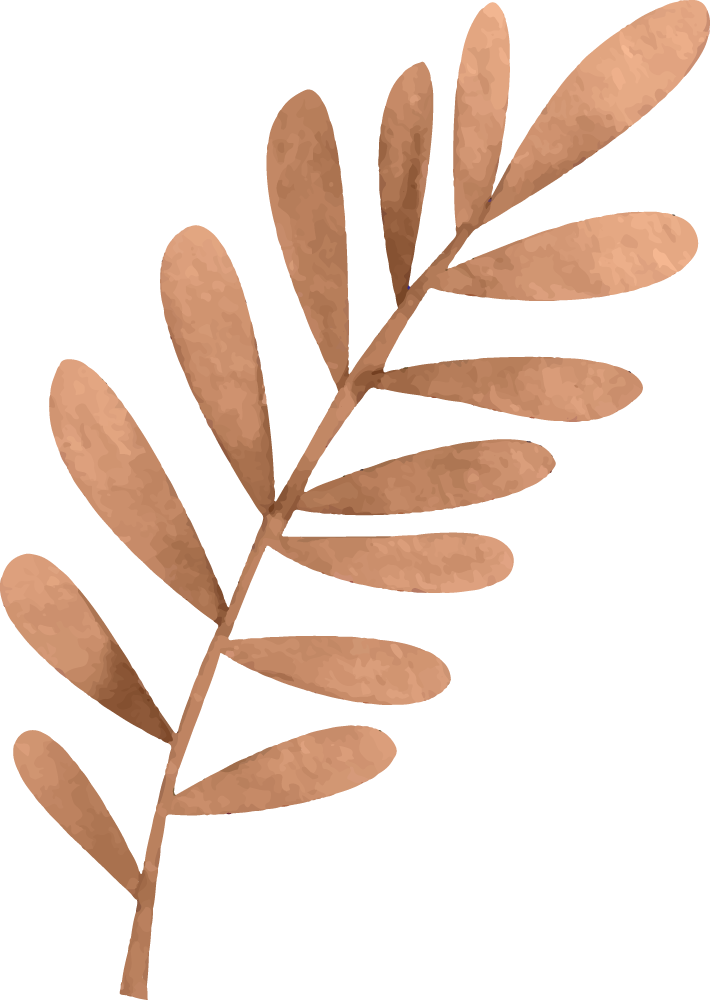 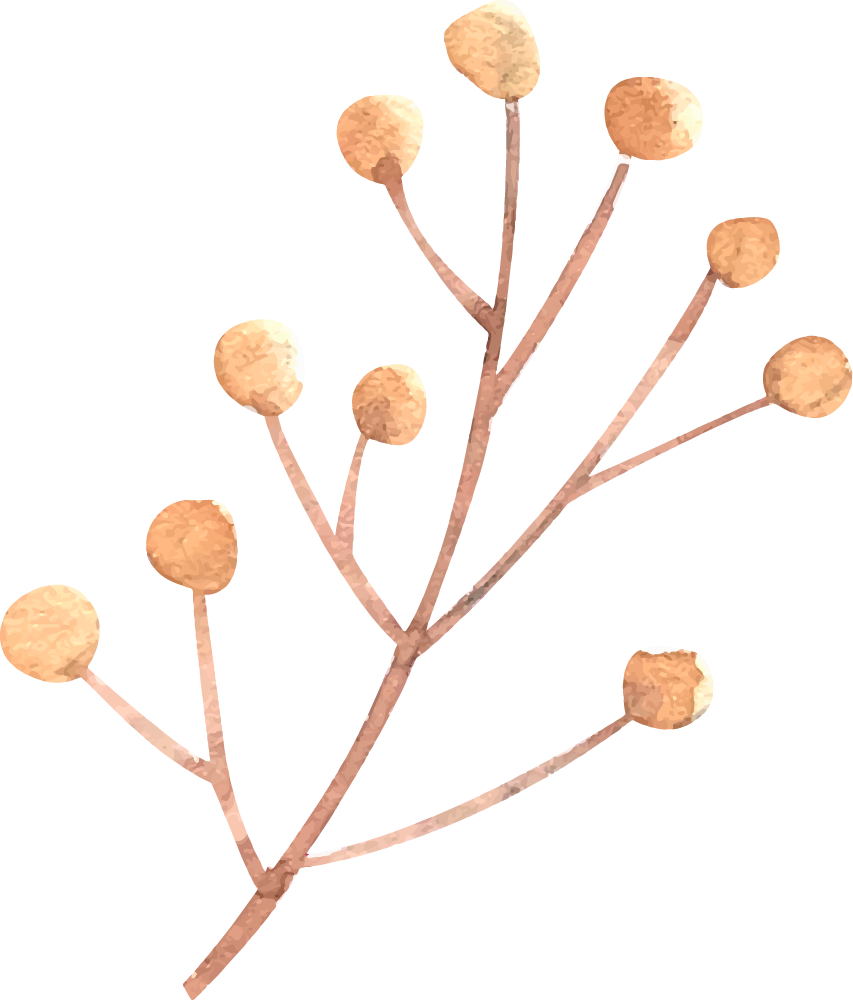 01
02
撰寫計畫表
執行階段
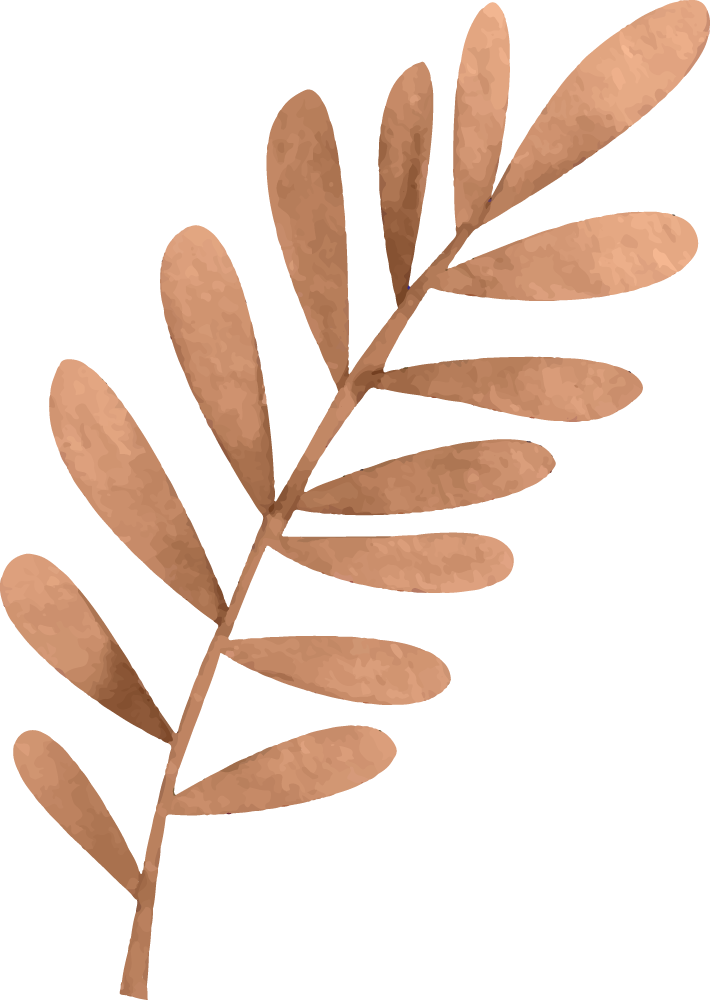 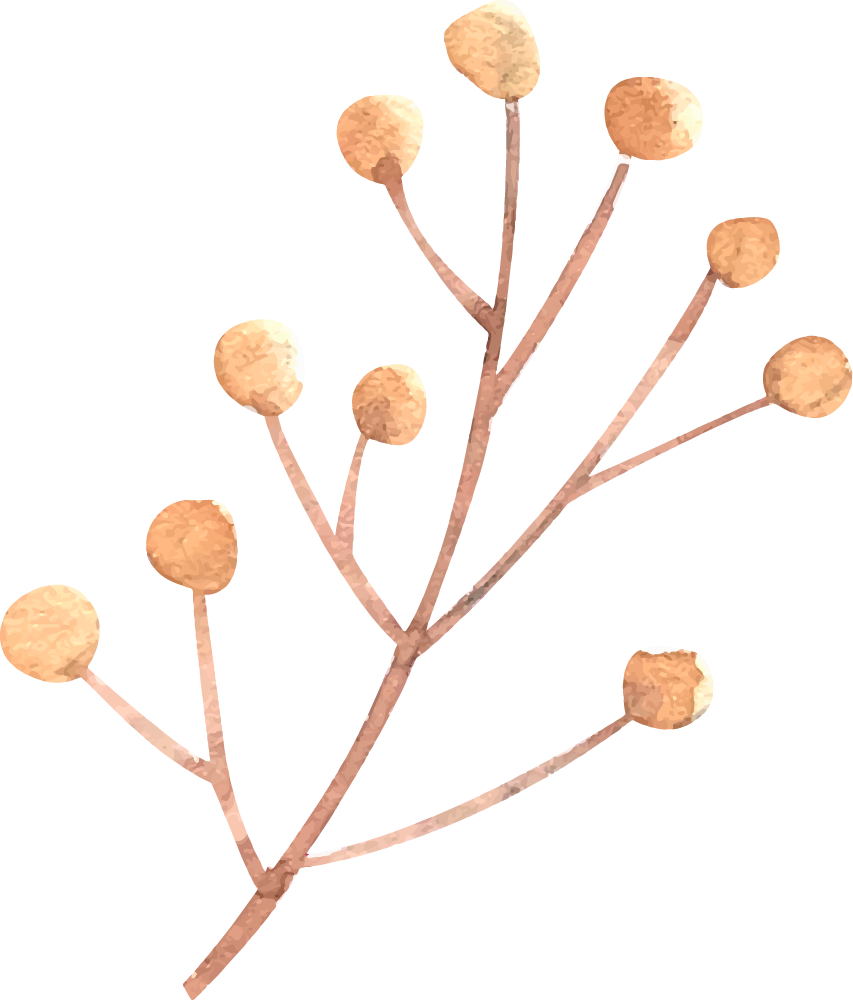 03
04
反省檢討與心得
整理學習成果
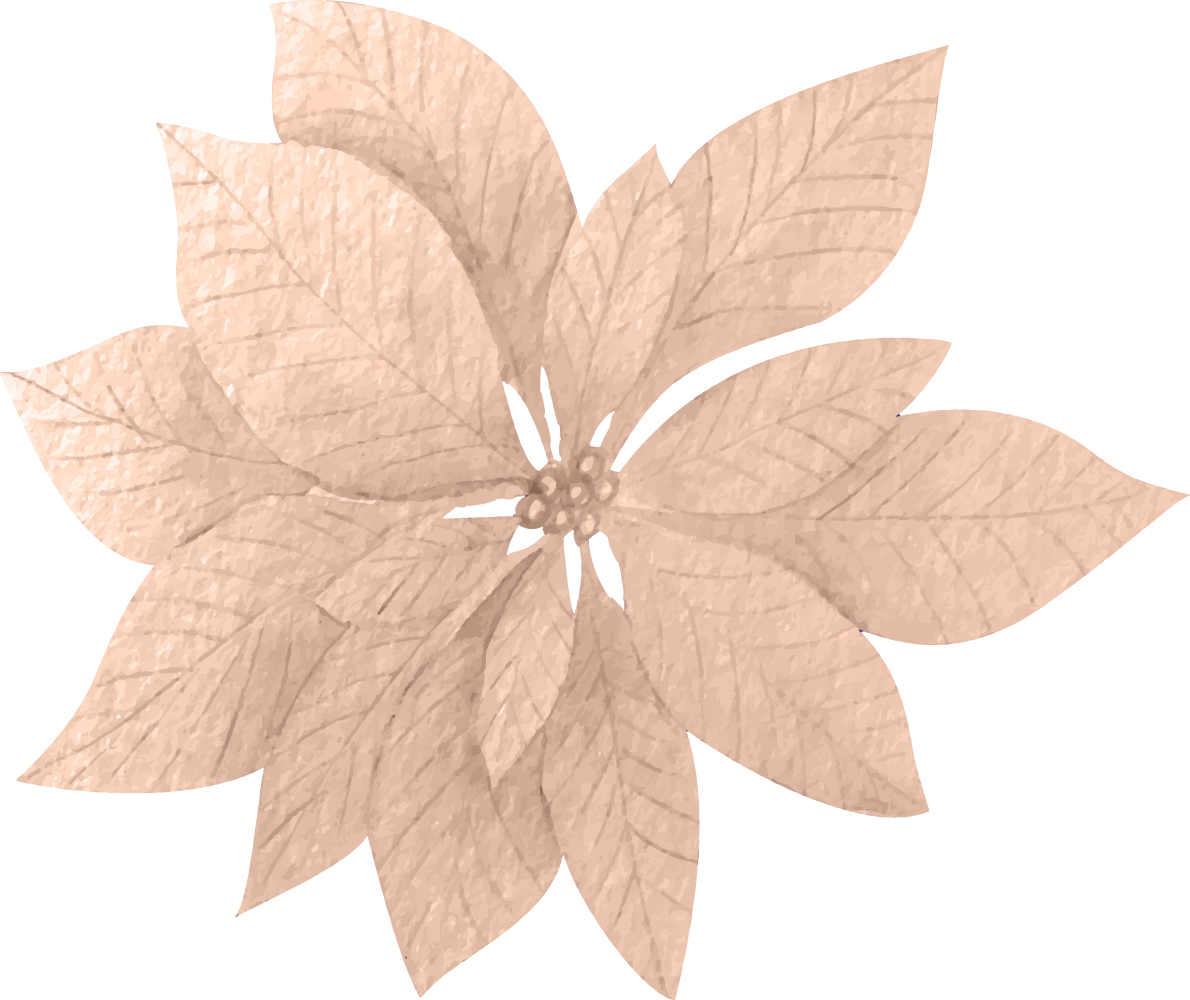 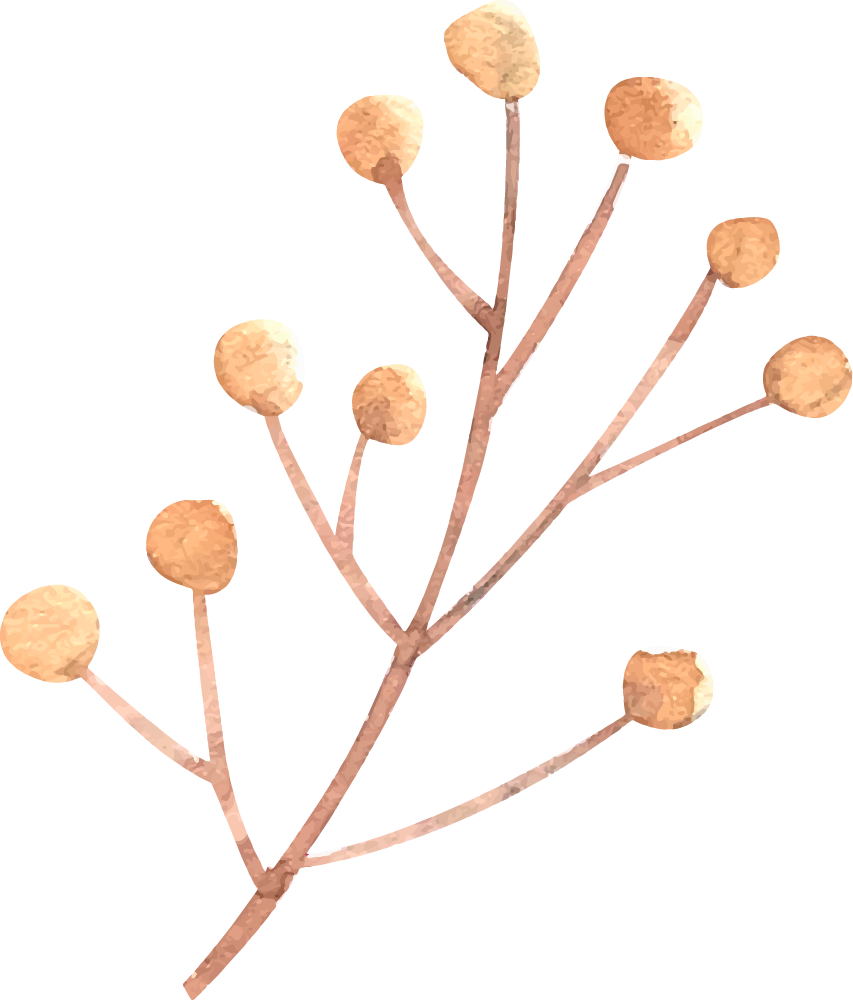 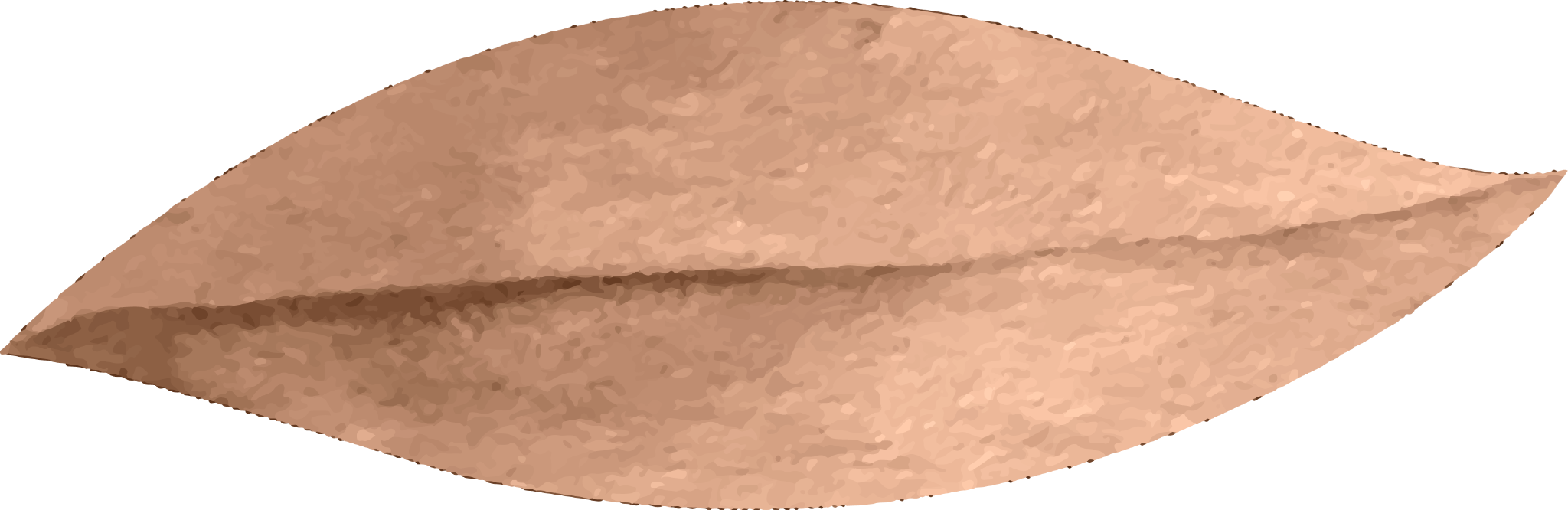 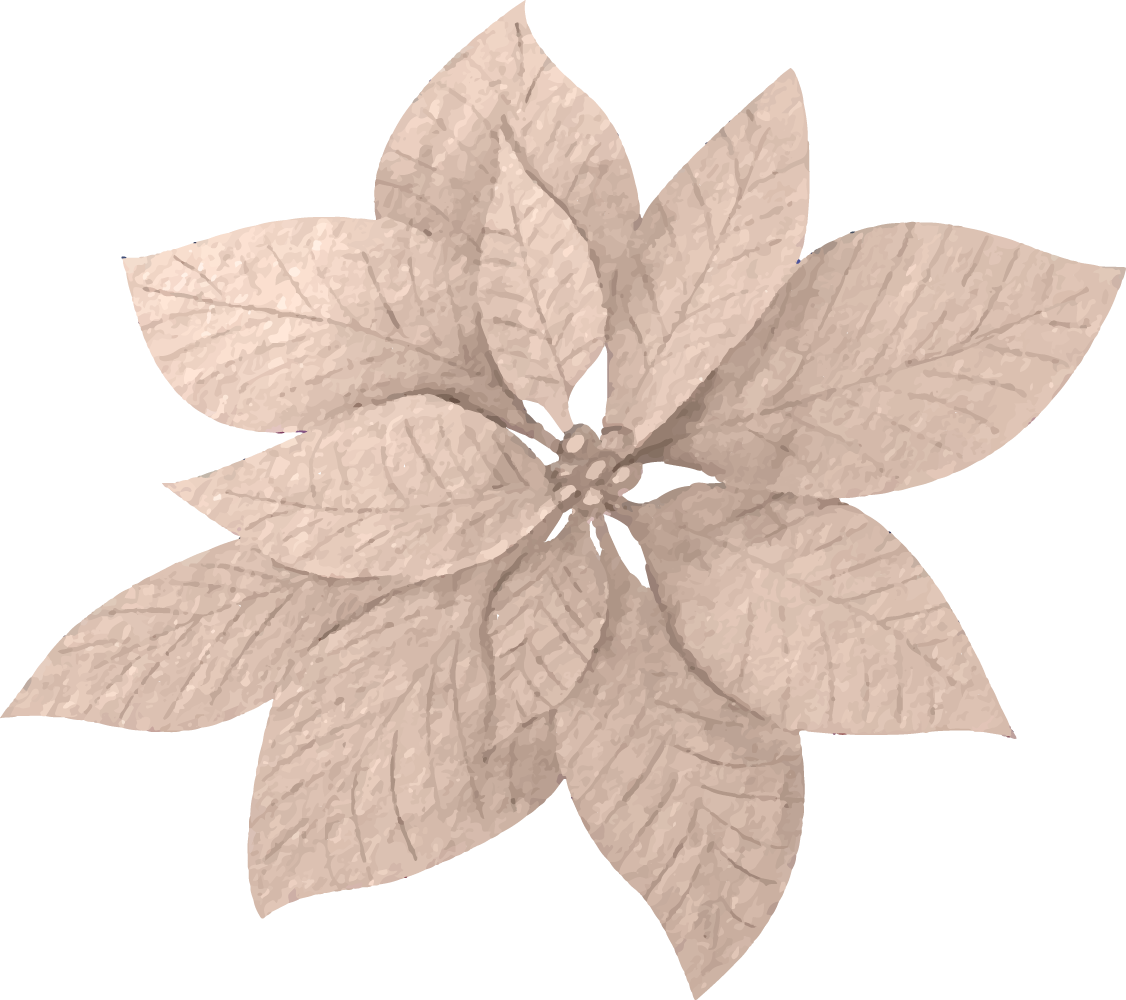 01
撰寫計畫表
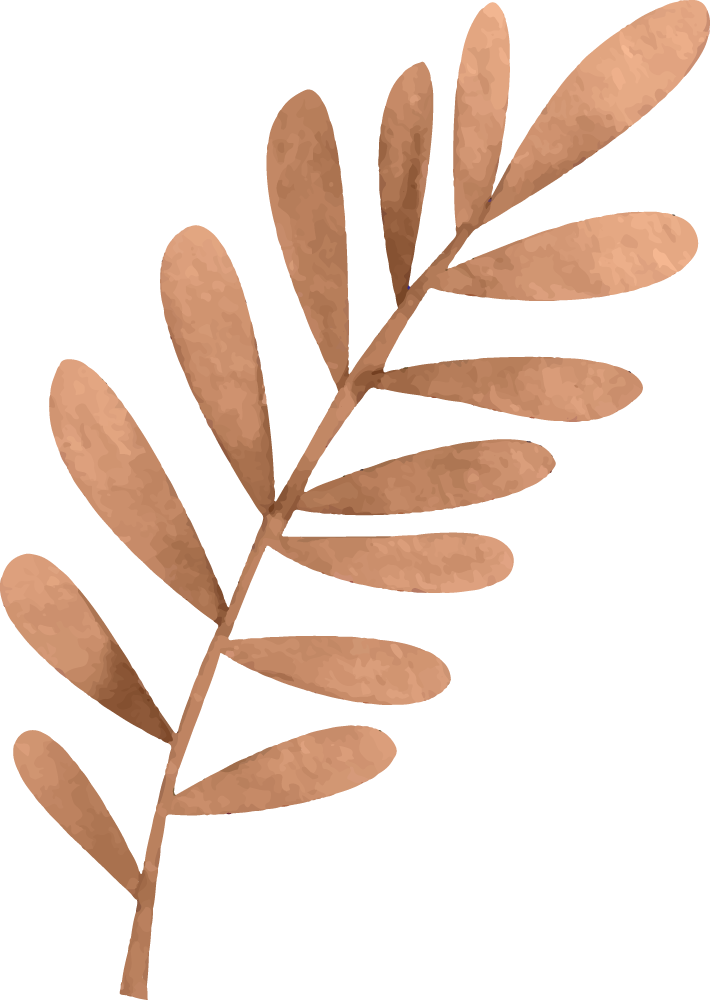 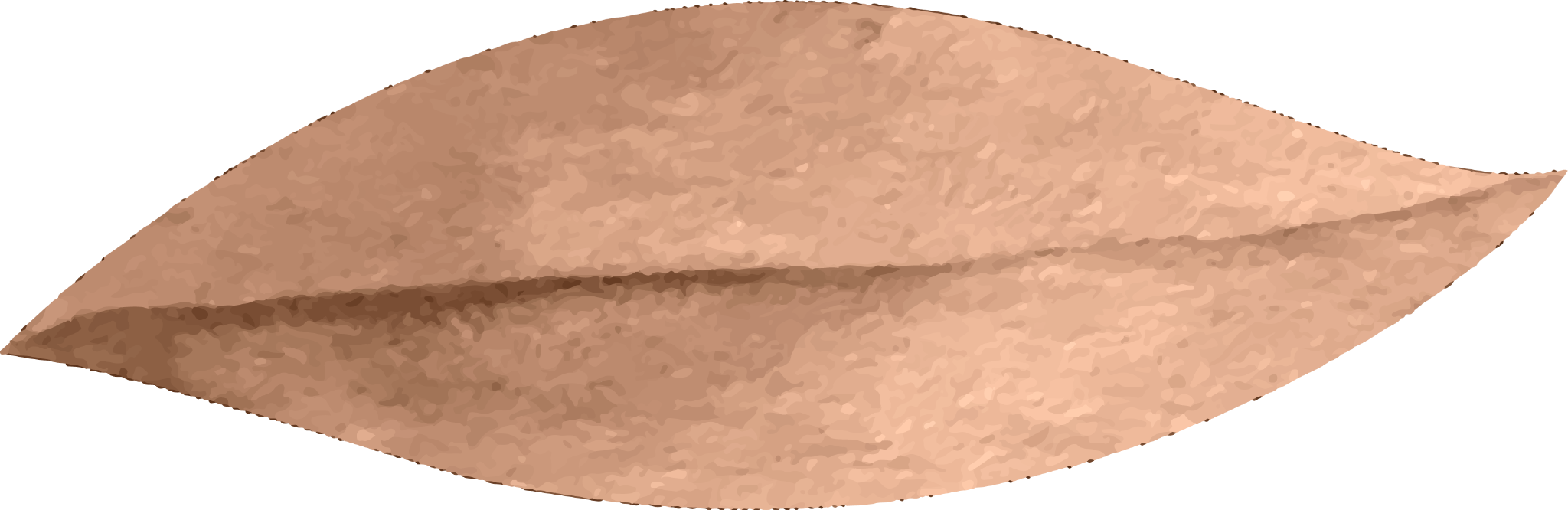 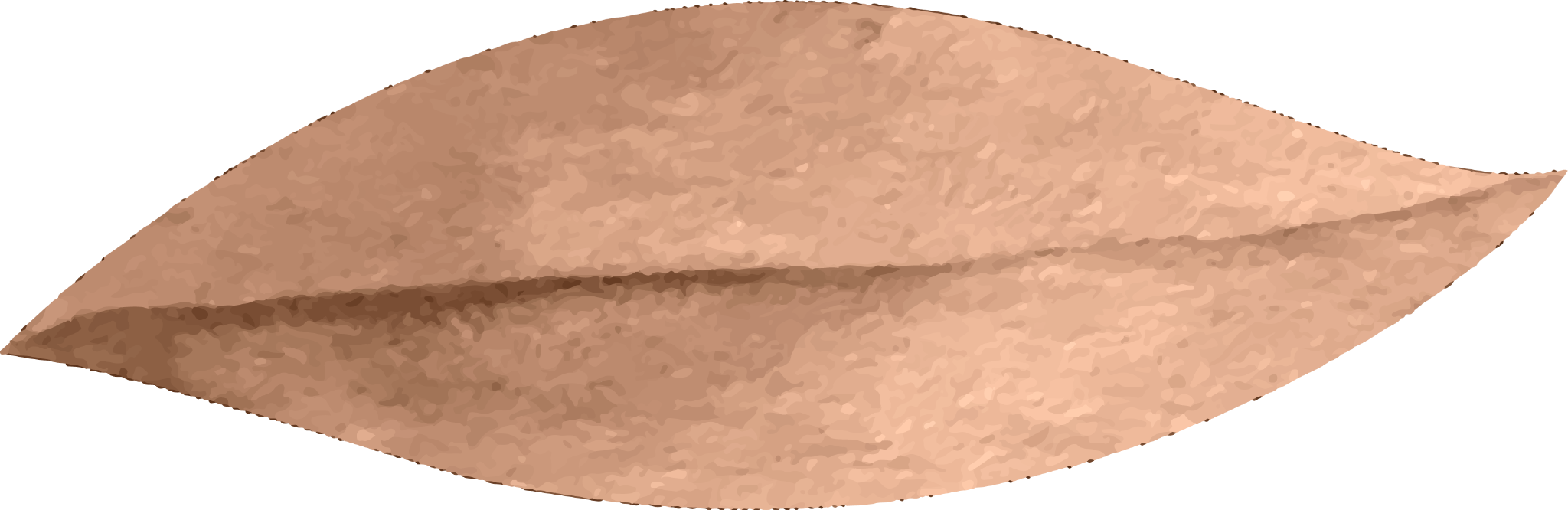 主題:醫藥學歷史初步探究
學習動機:
1.對於生物科、化學科有較濃厚的興趣
2.喜歡研究事物的歷史演變，探查其來源
3.志願科系有與藥學相關
學習計畫:
1.閱讀完一本藥學史相關書籍
2.對該書籍做出重點筆記整理
3.對整個自主學習過程寫下心得感思
執行方法:
1.購買相關書籍閱讀（ex:改變歷史的五十種醫藥）
2.在閱讀書籍的同時，佐以網路資源做更深入的瞭解
3.於自主學習的時段，用筆記本謄抄摘錄的重點與心得，最後用以電子檔的方式整理
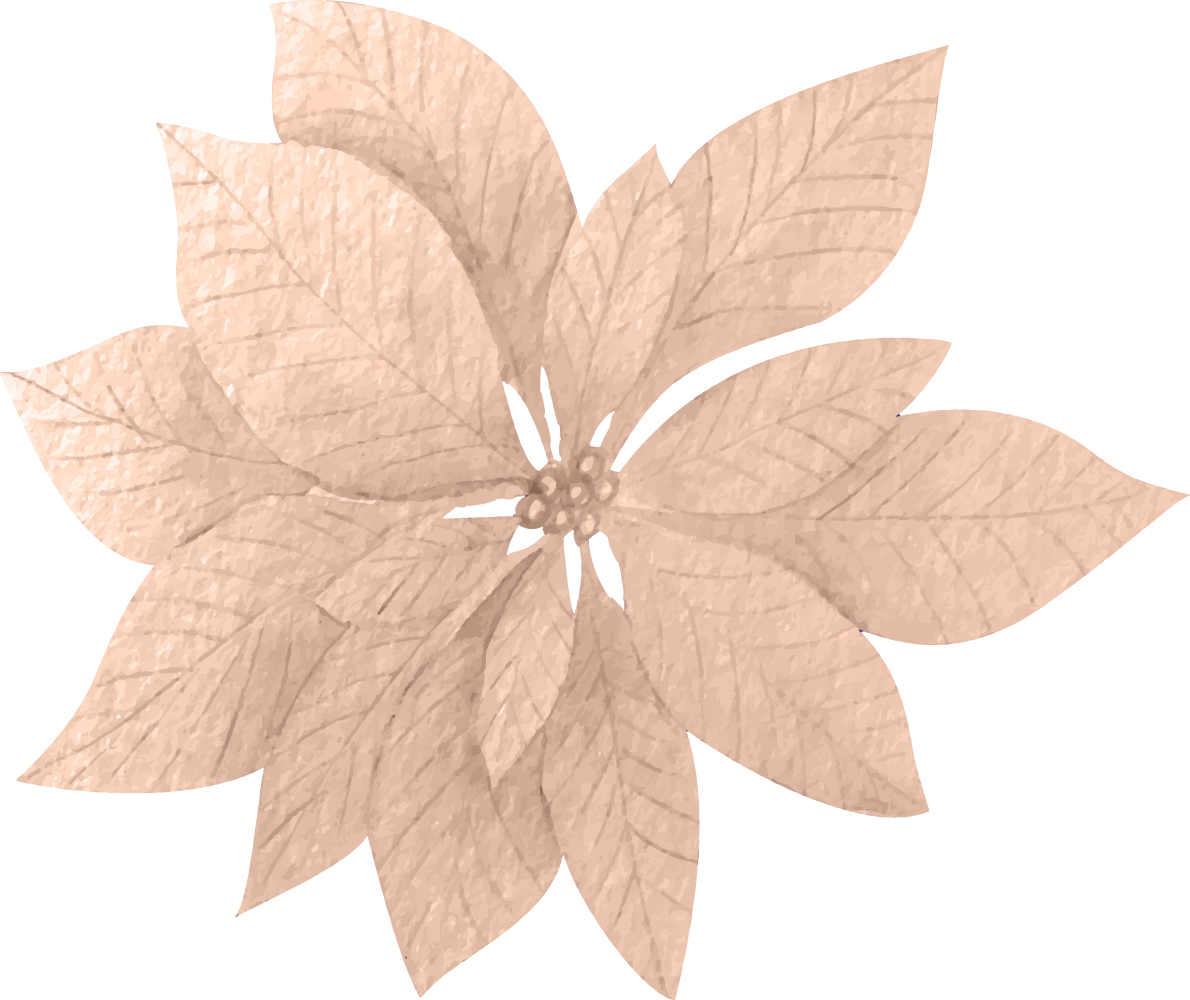 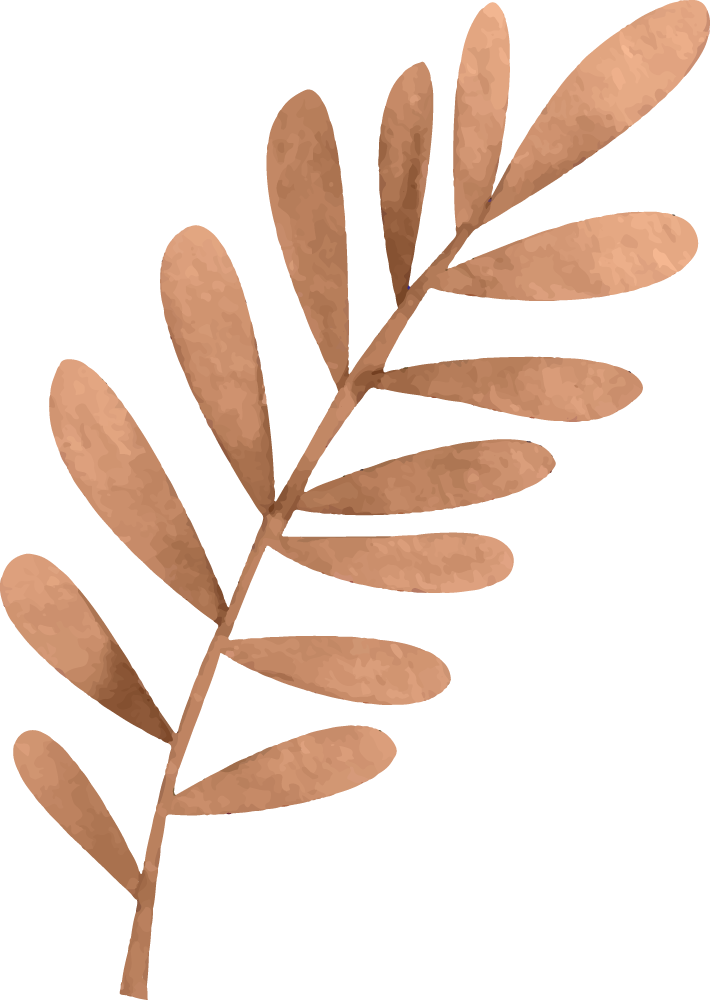 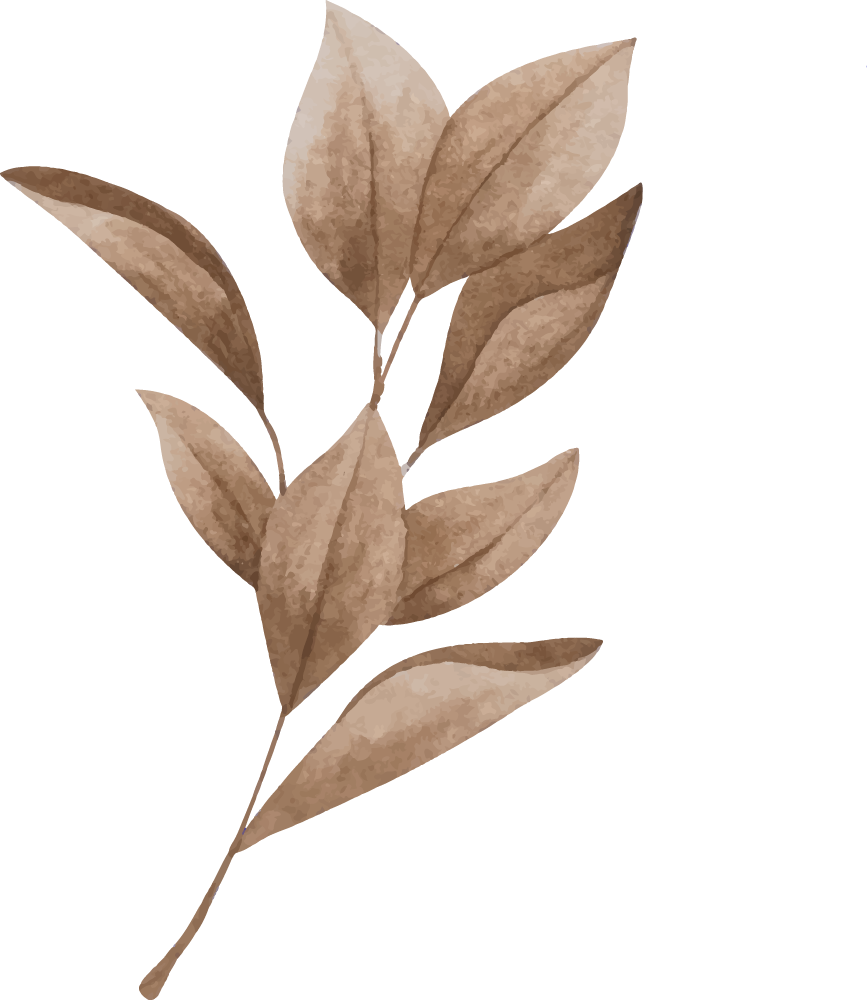 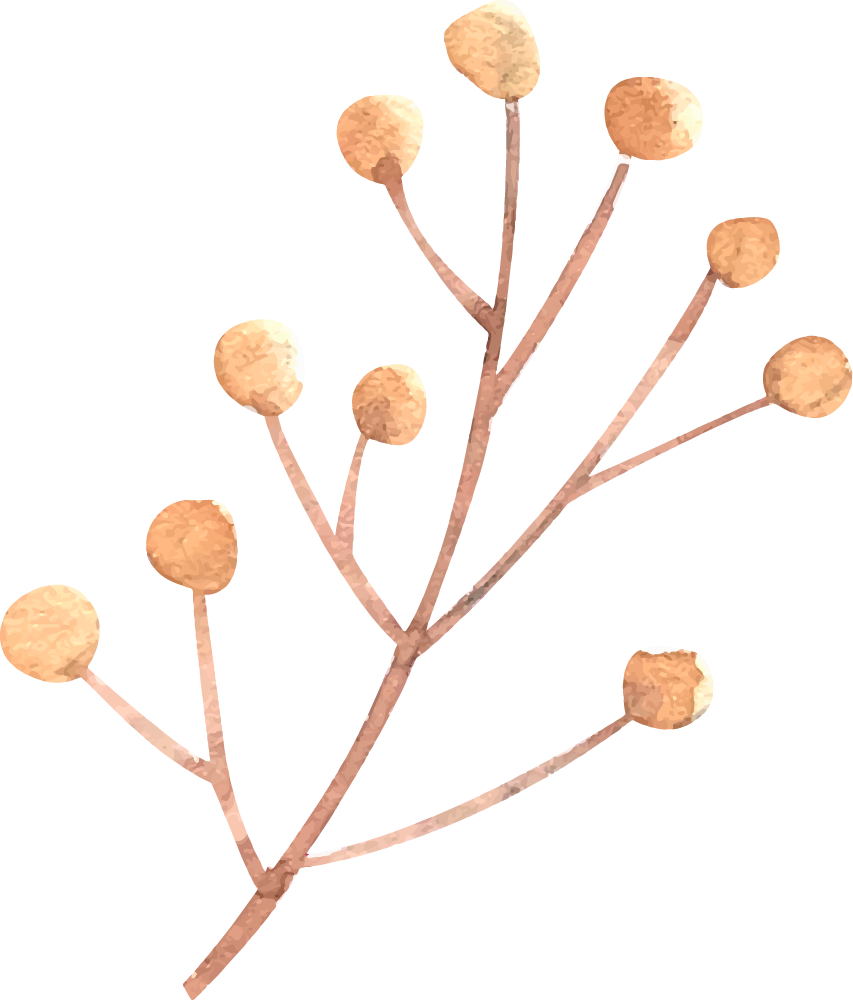 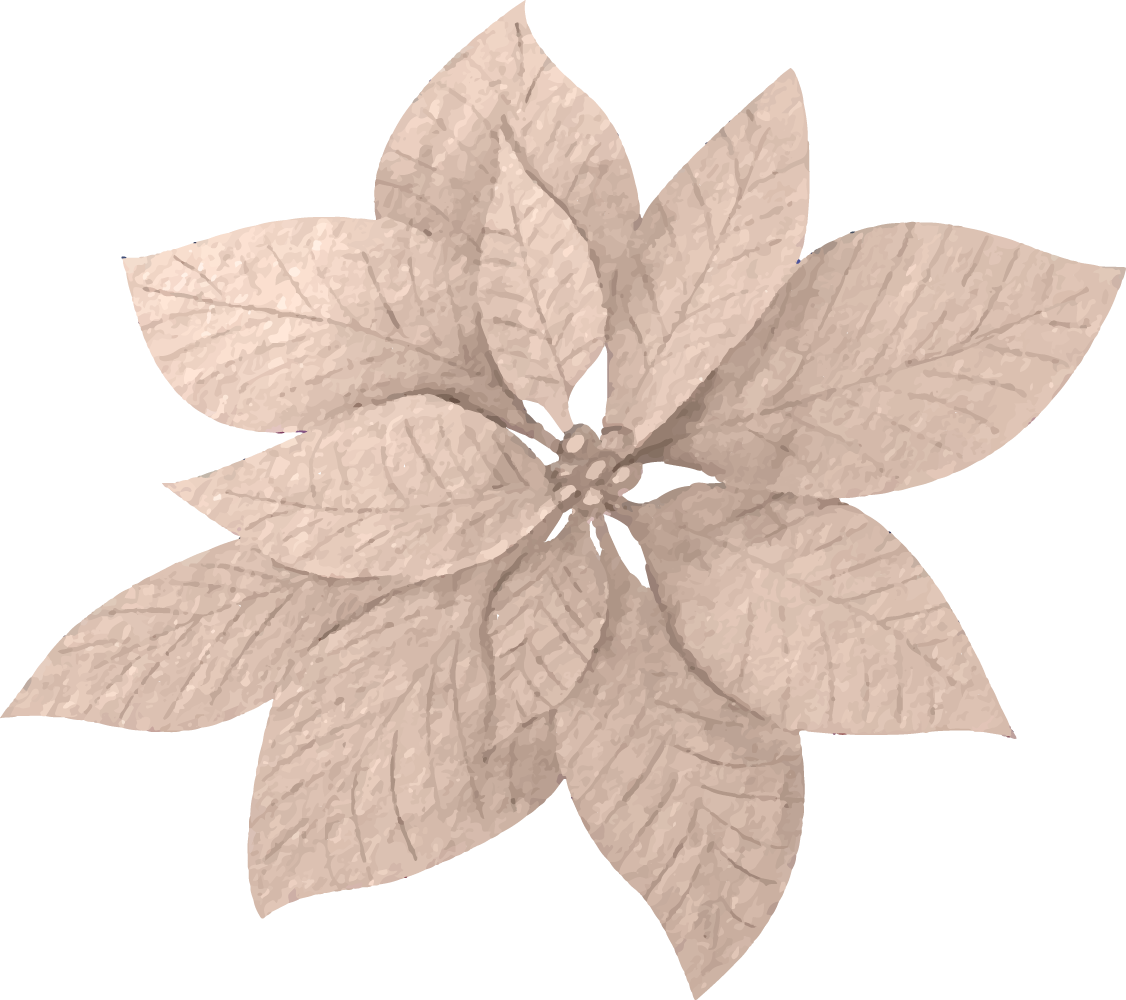 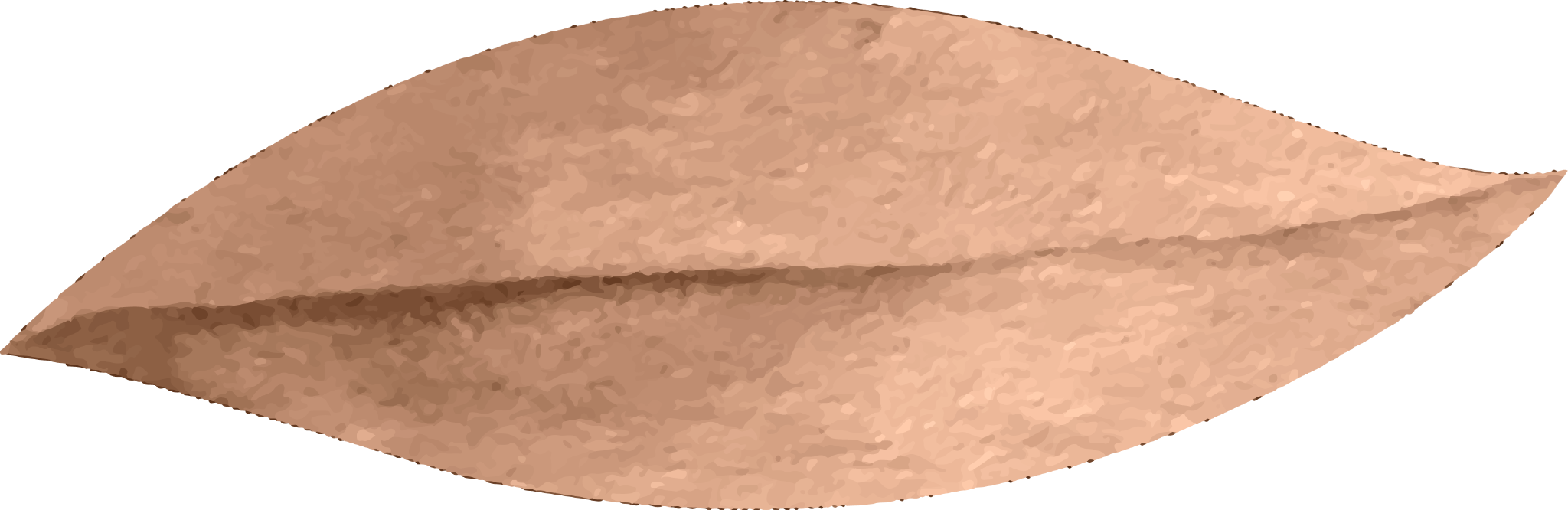 02
執行階段
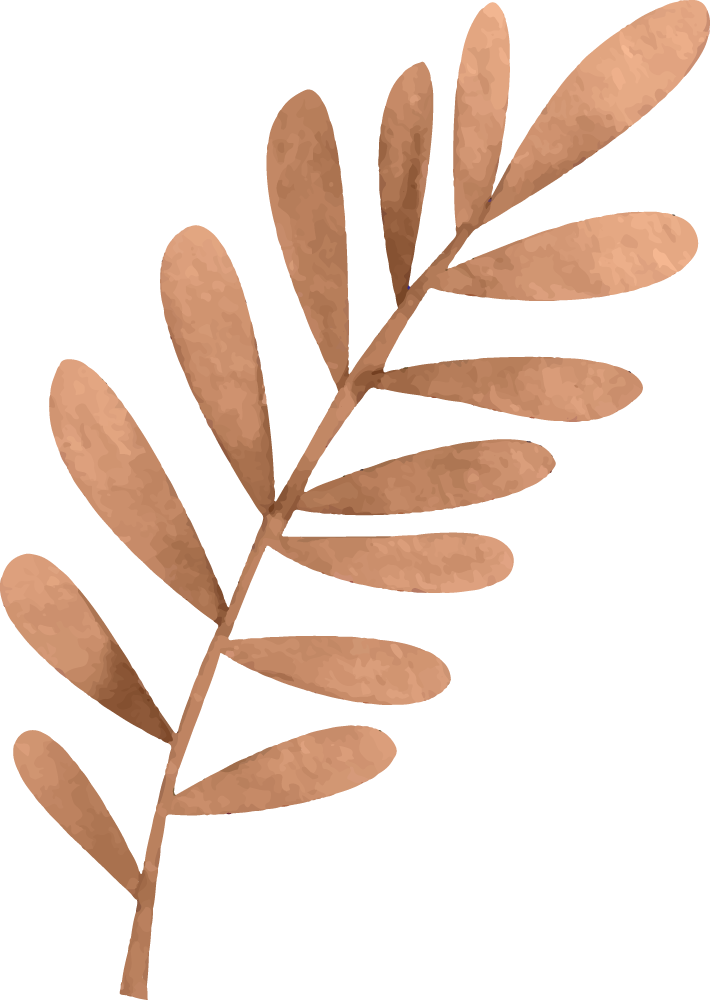 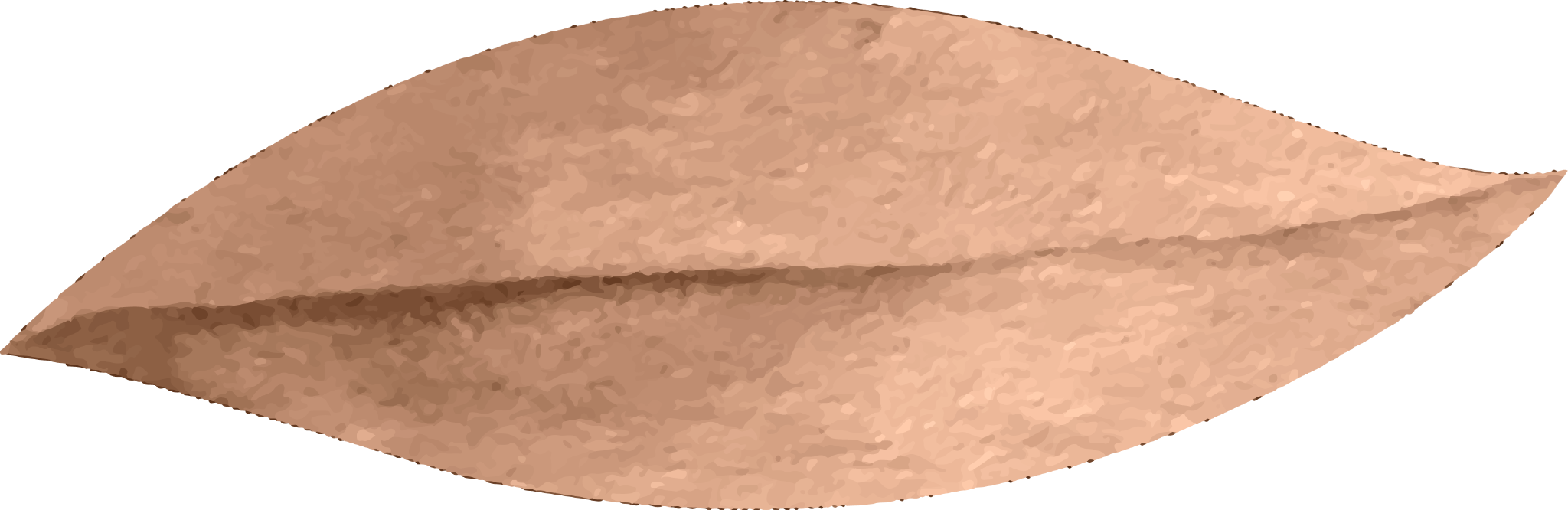 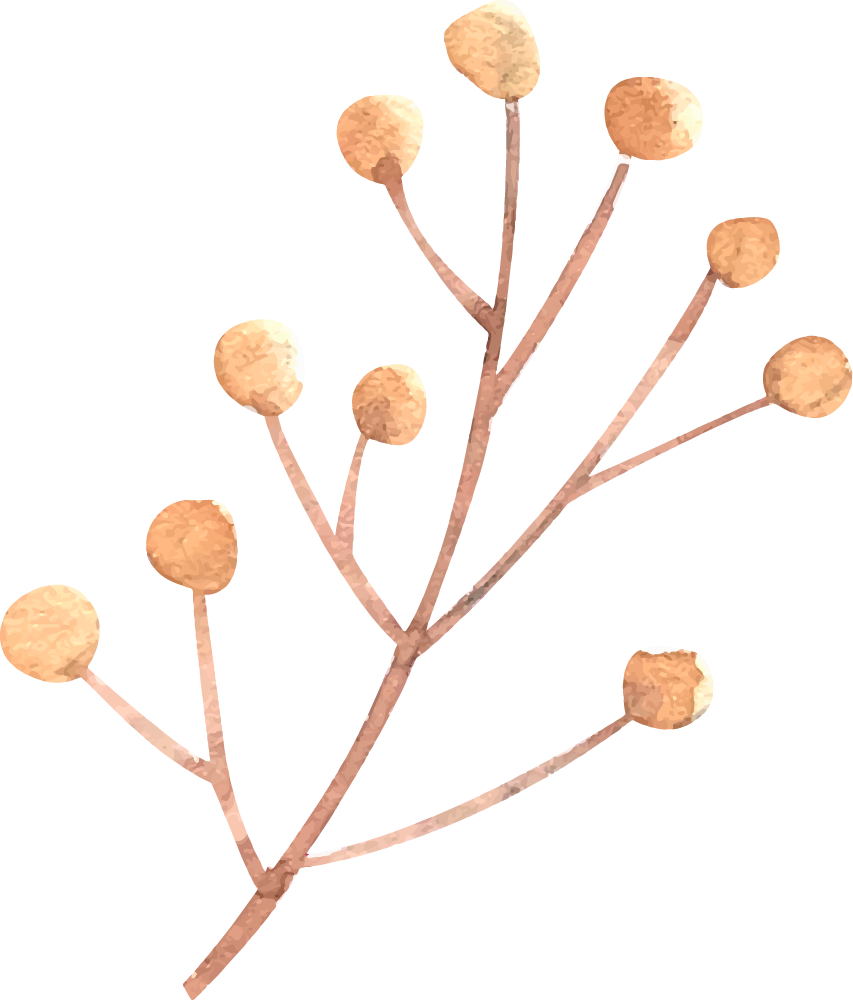 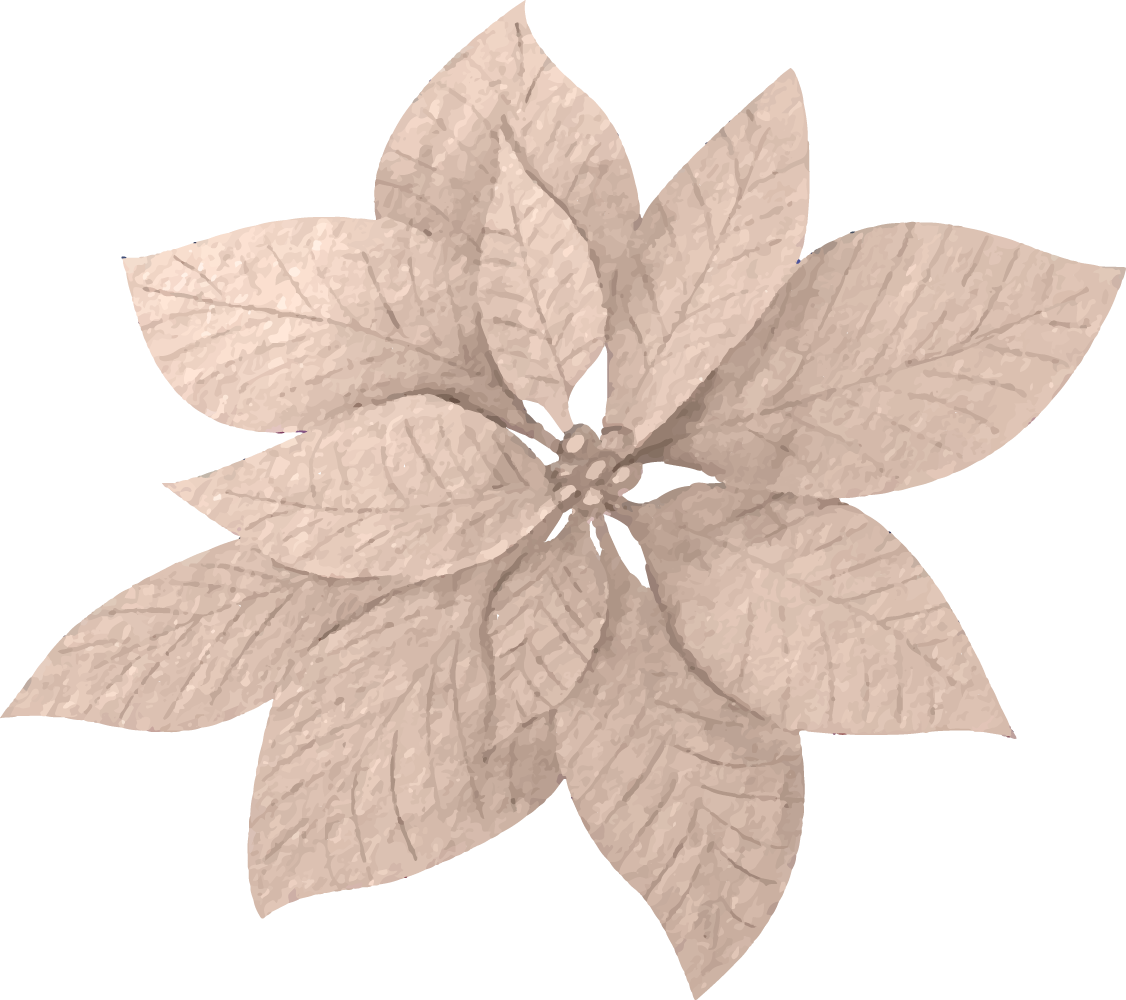 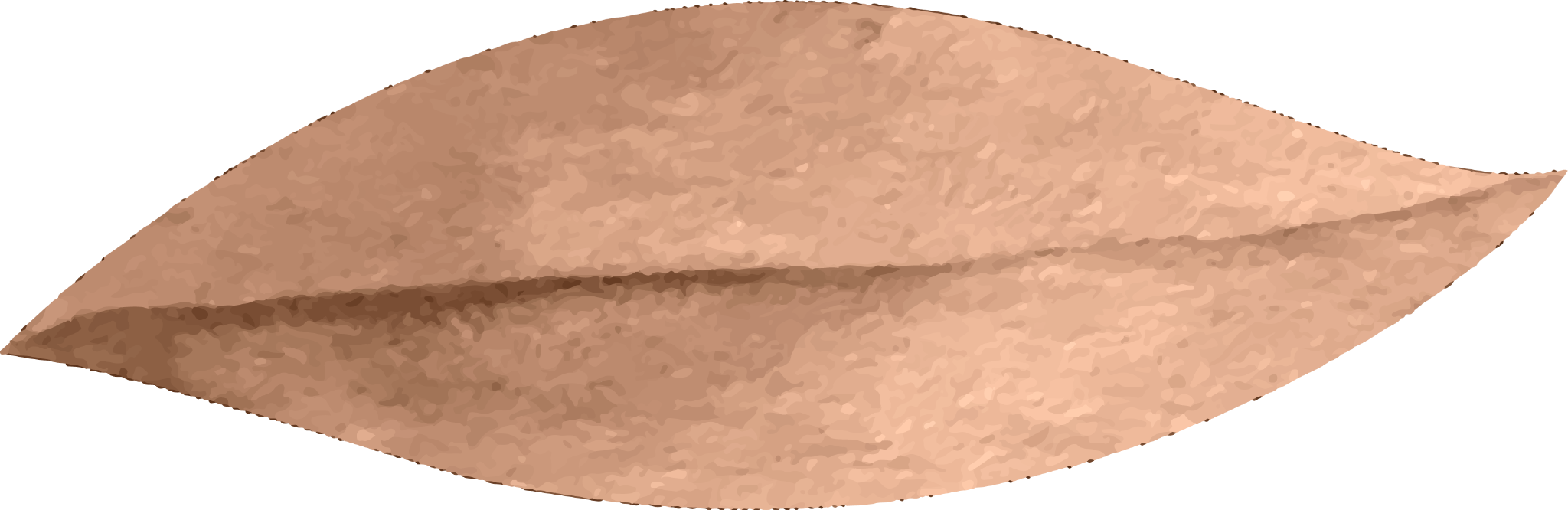 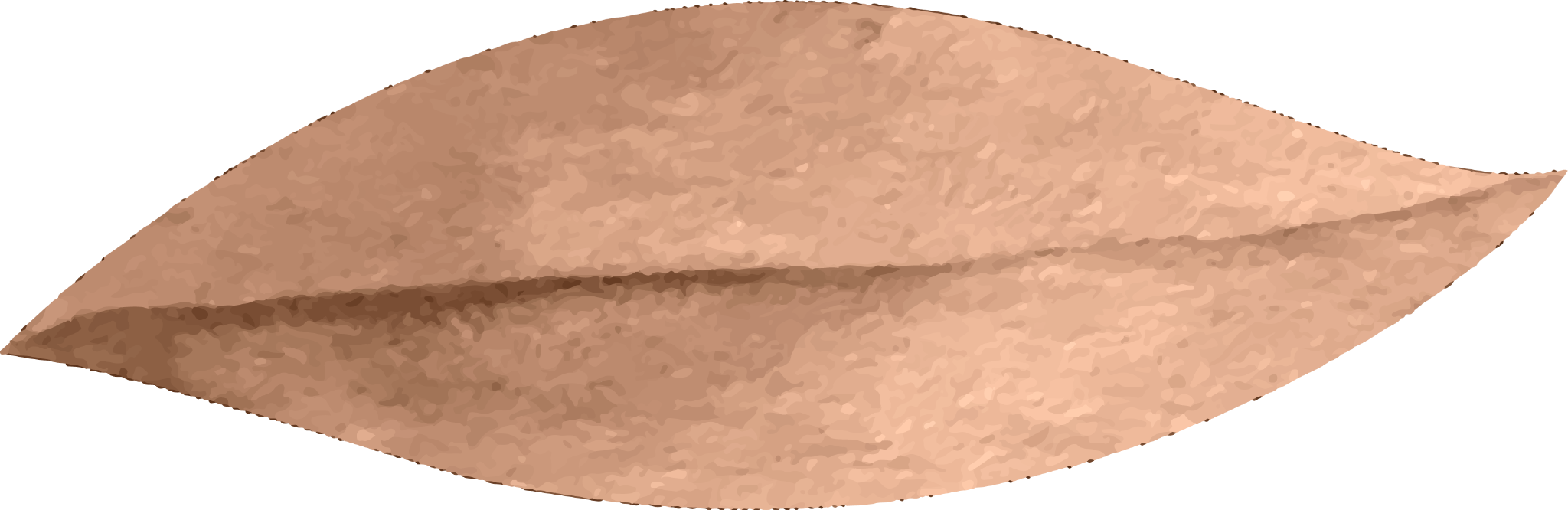 大問題......
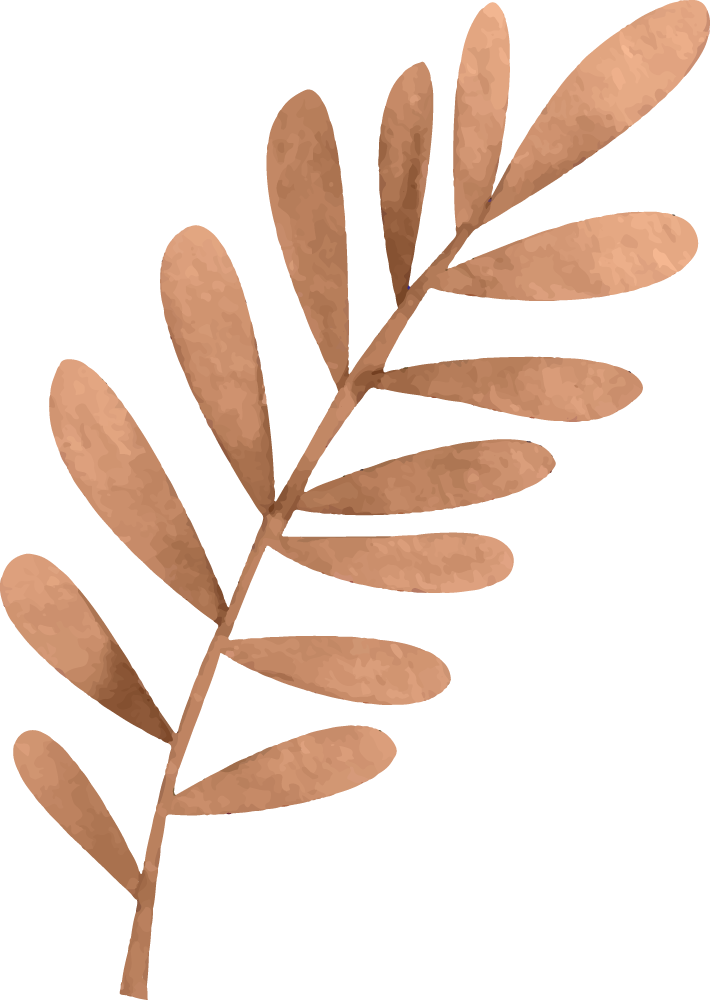 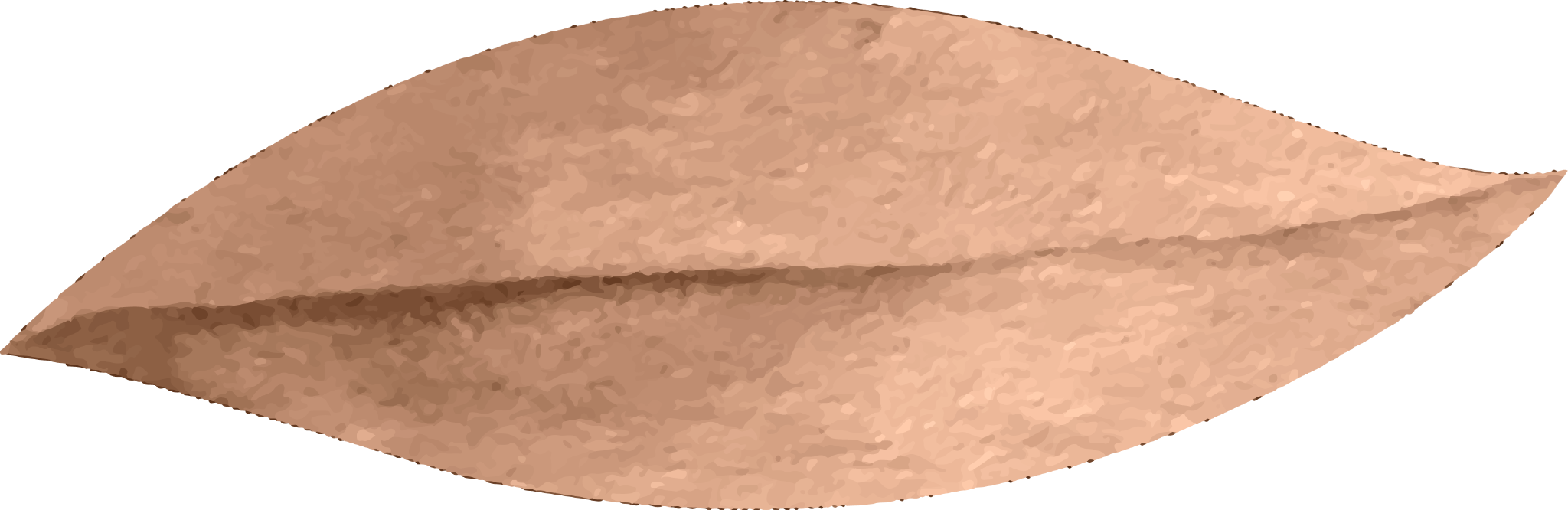 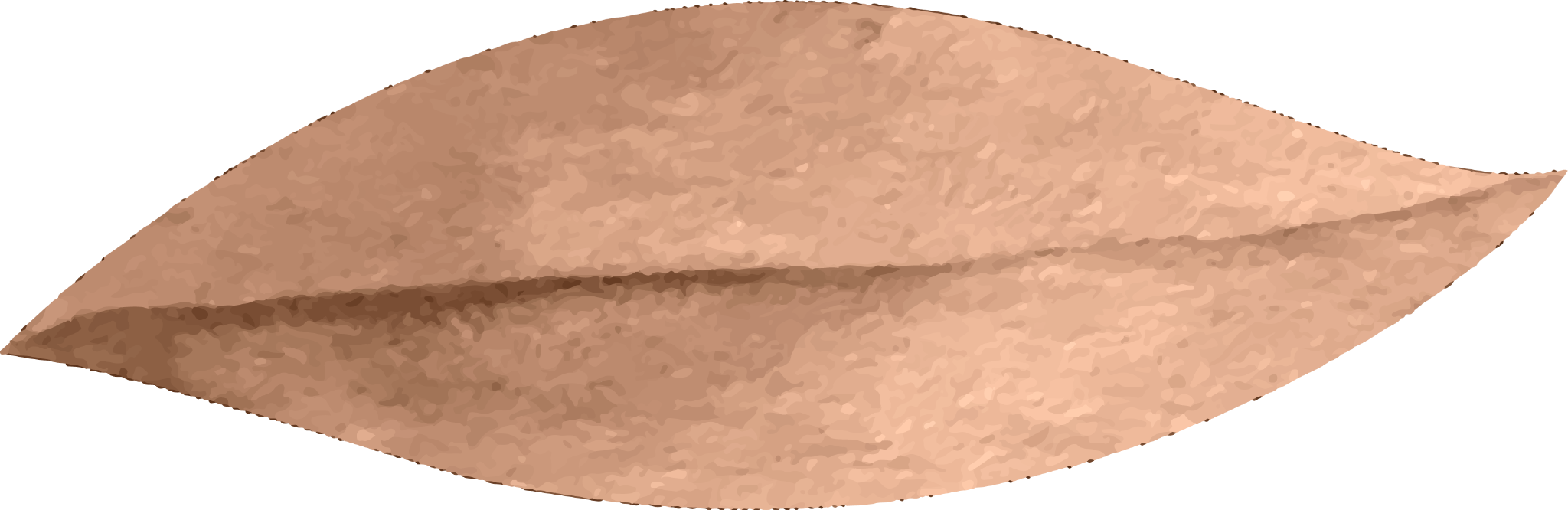 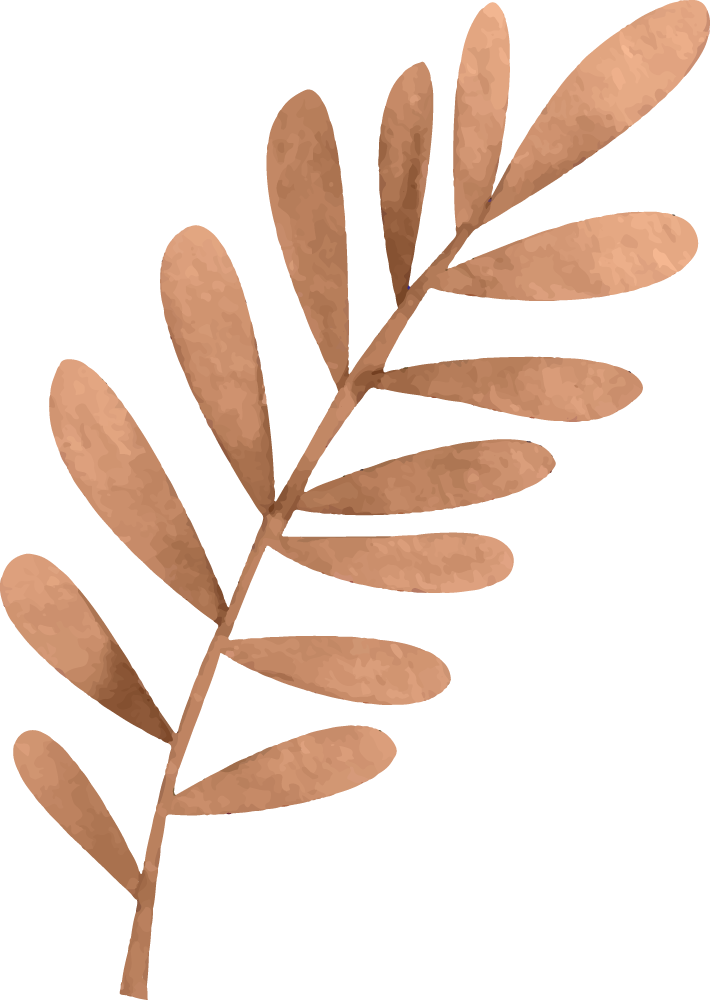 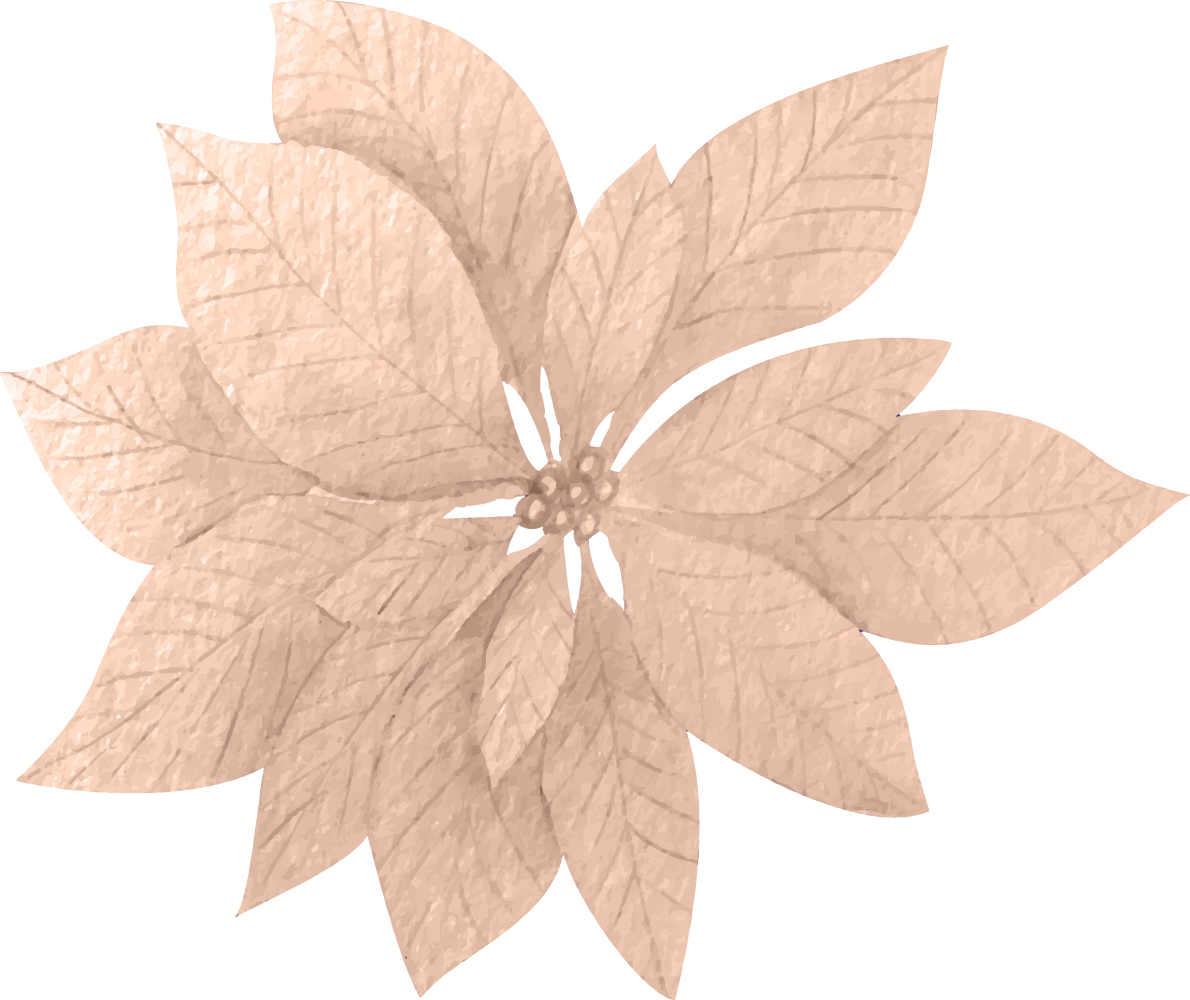 選錯課了!!!
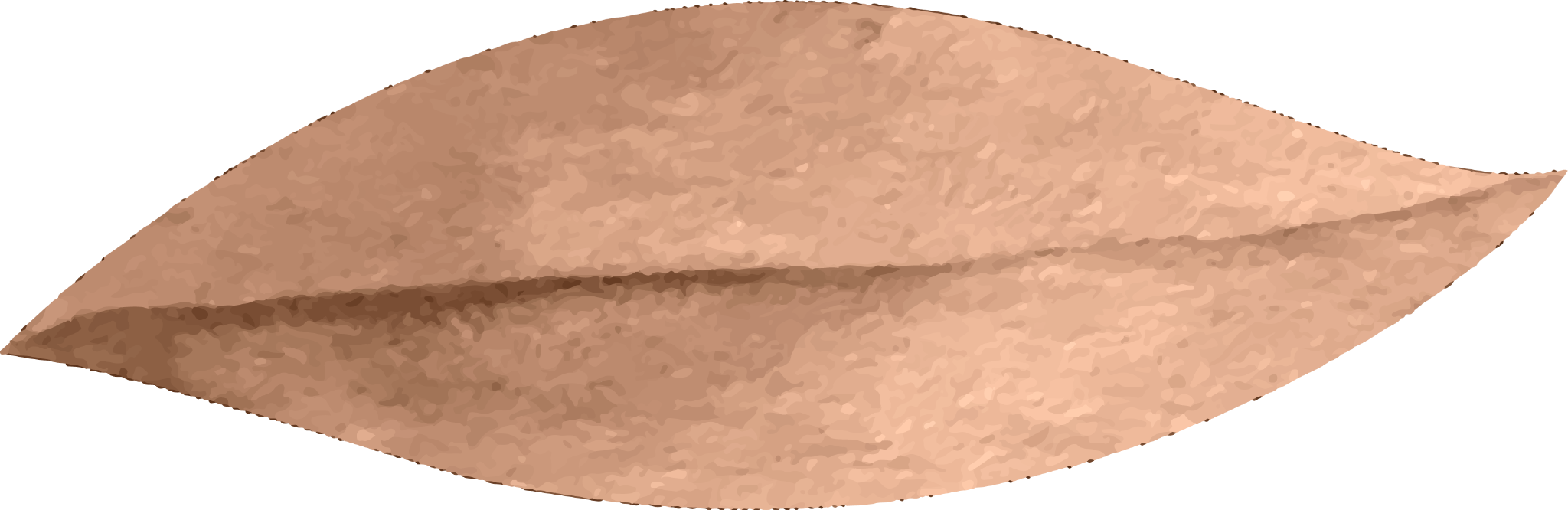 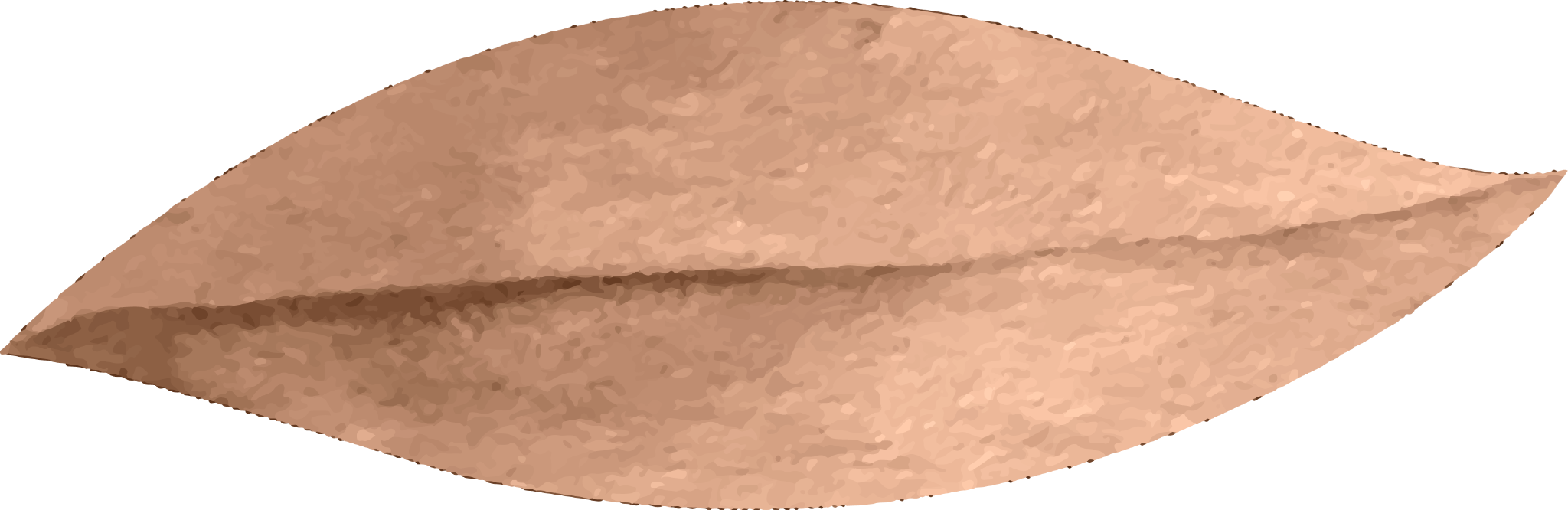 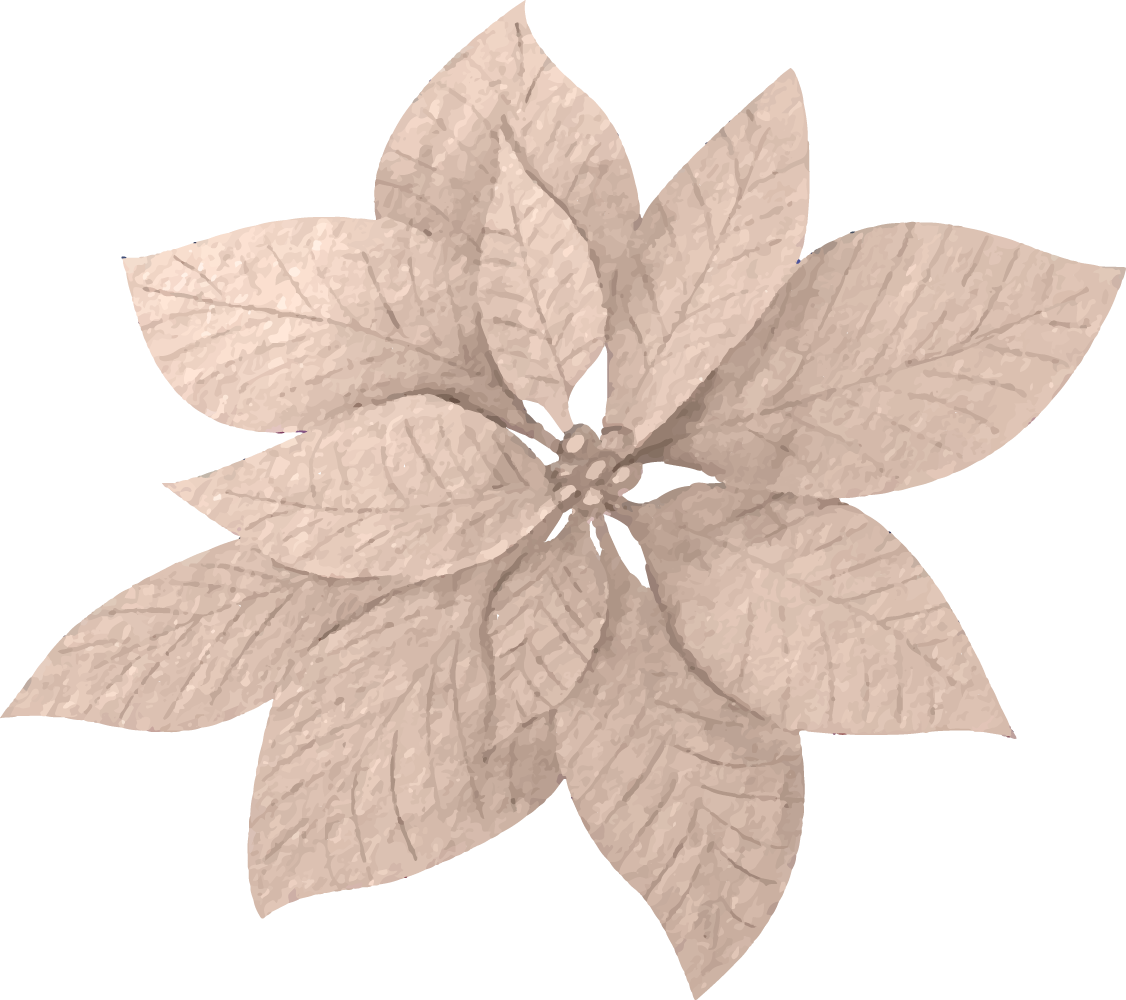 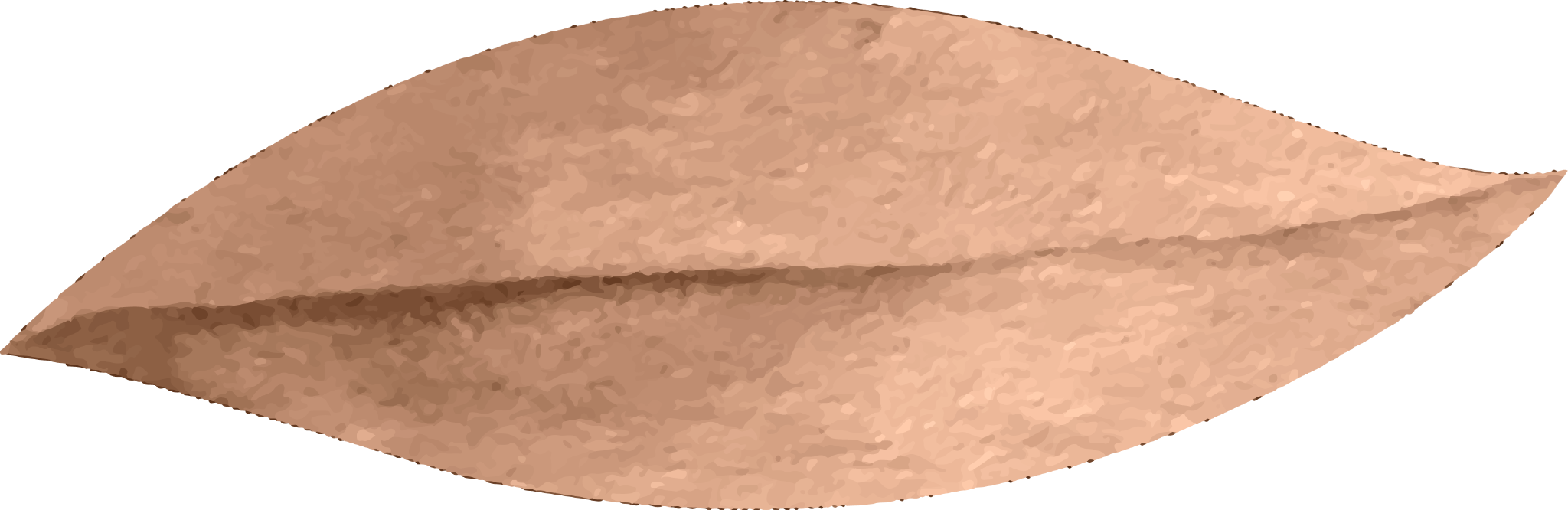 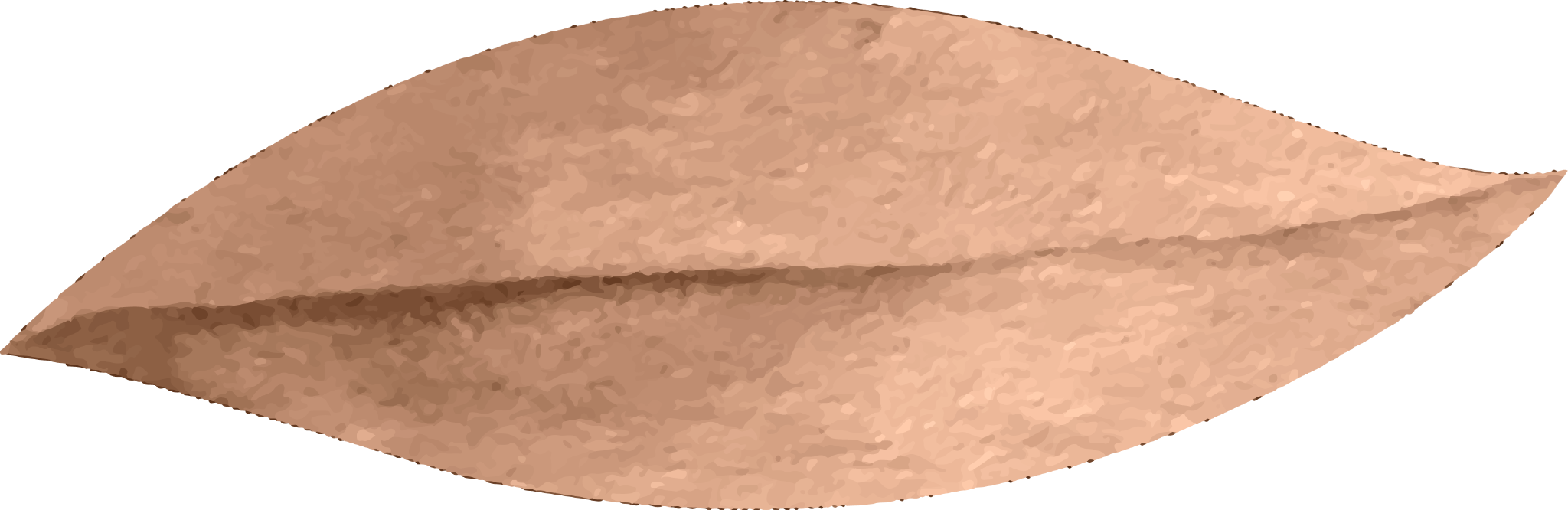 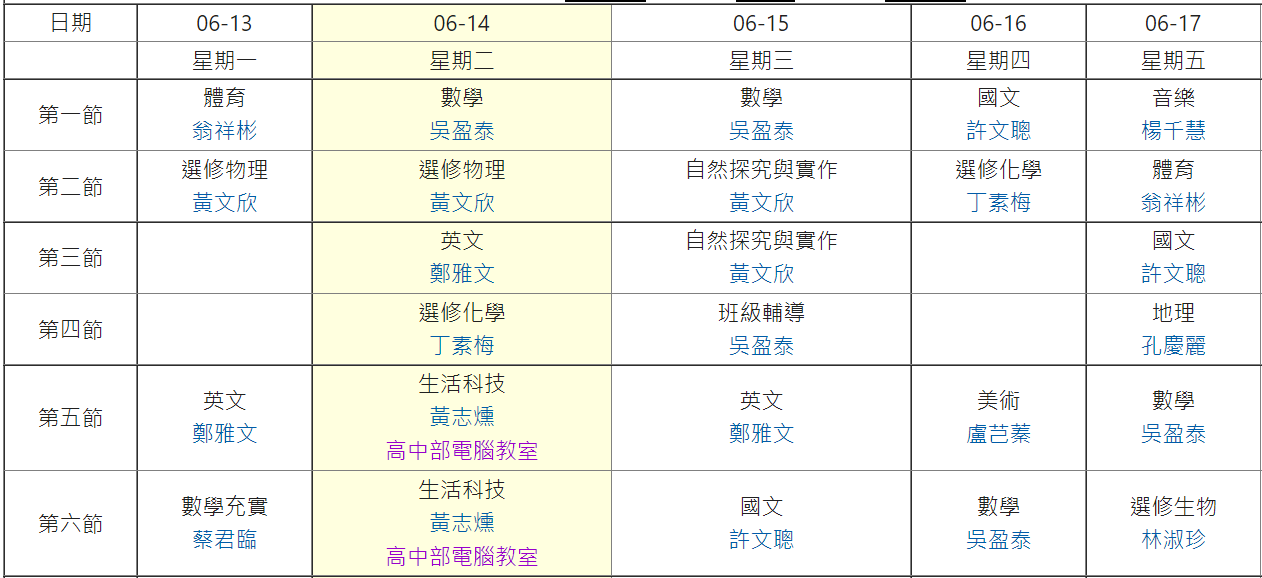 手寫筆記其實只是理想中的美好
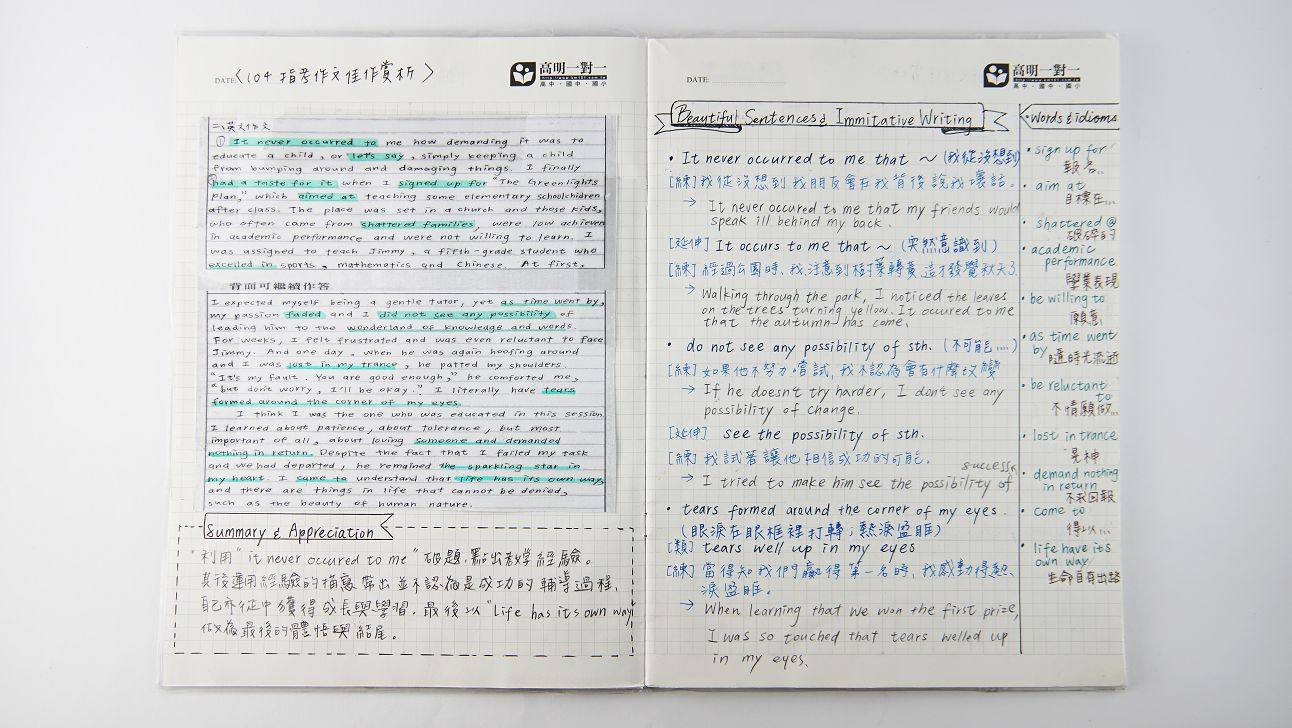 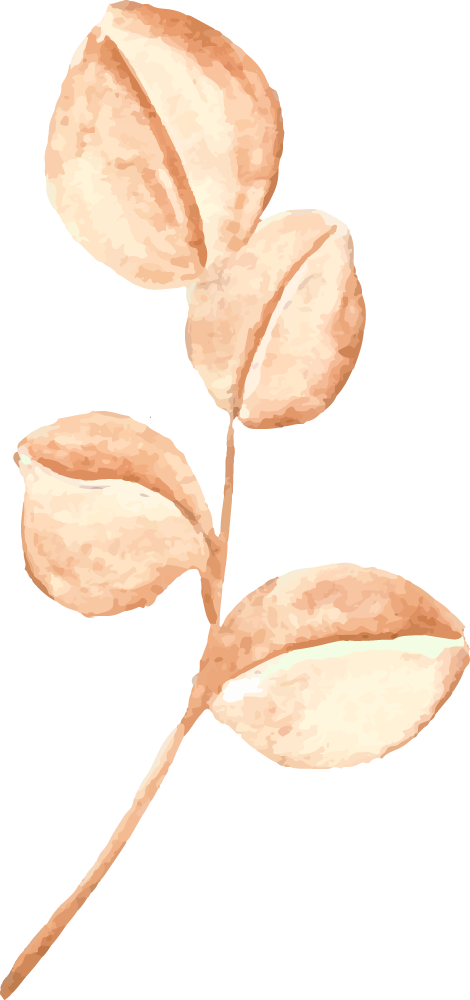 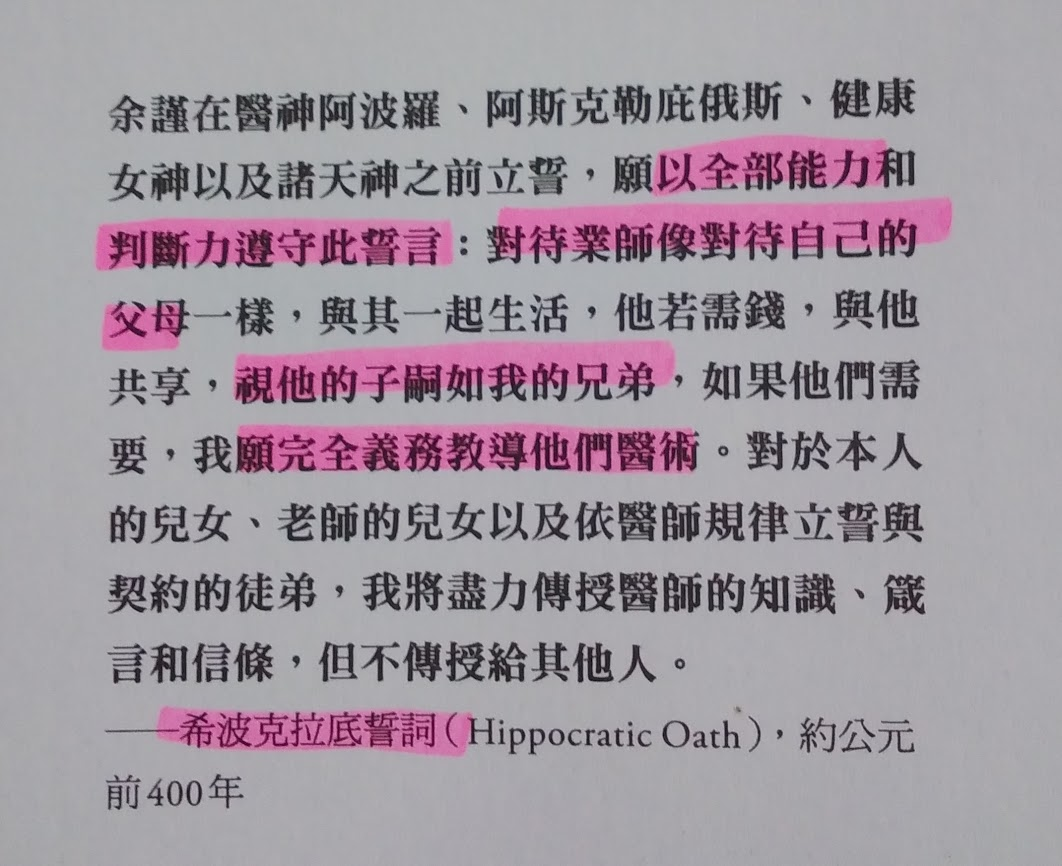 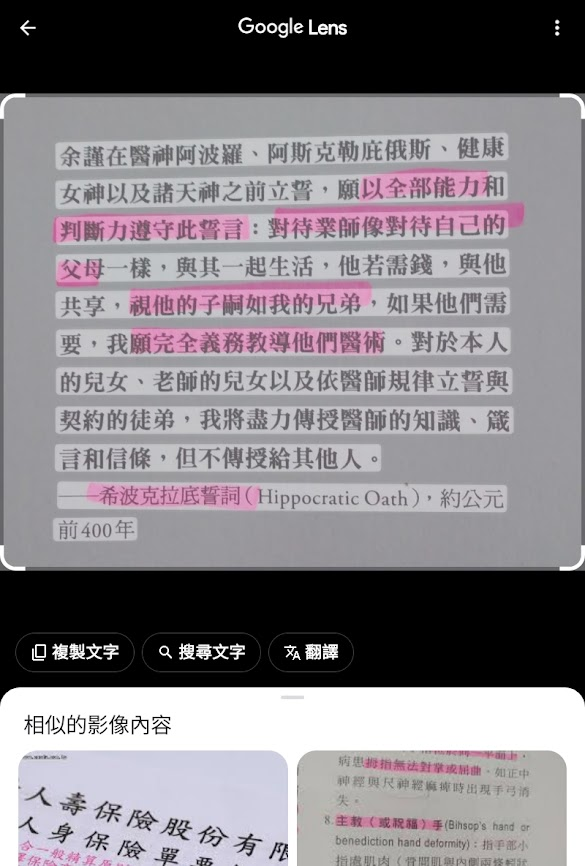 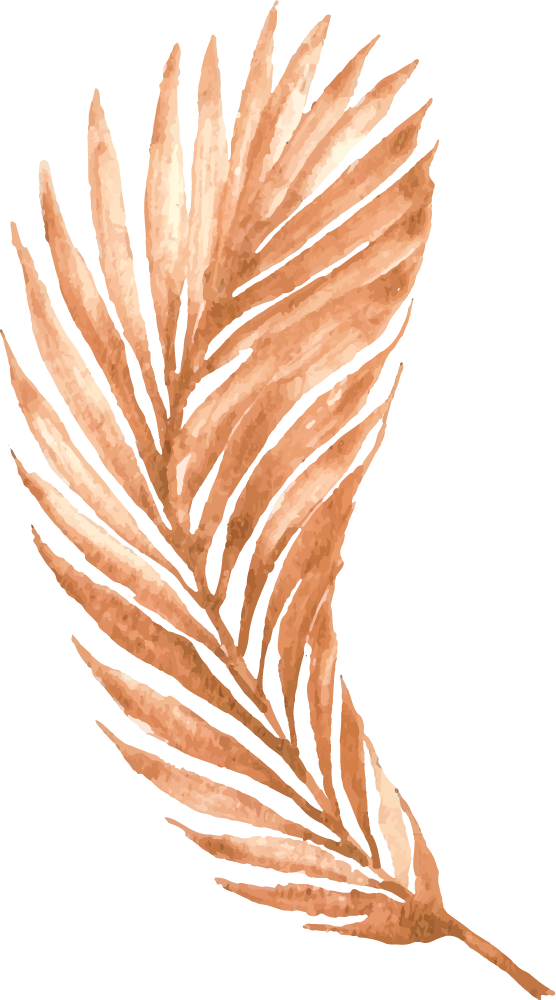 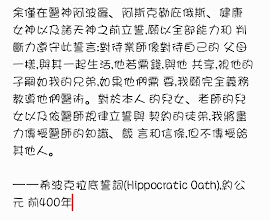 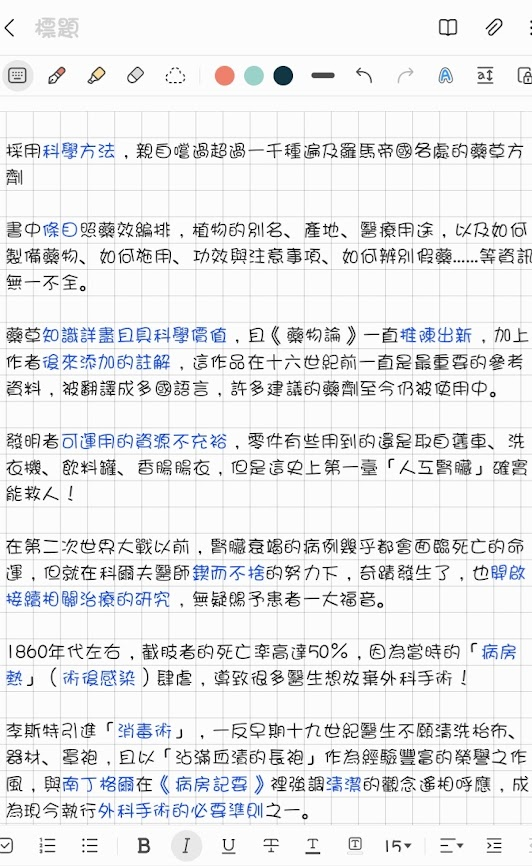 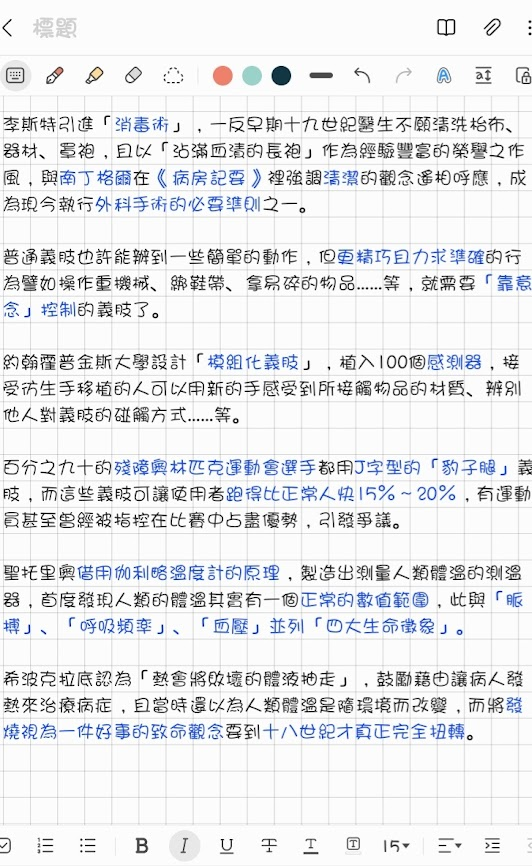 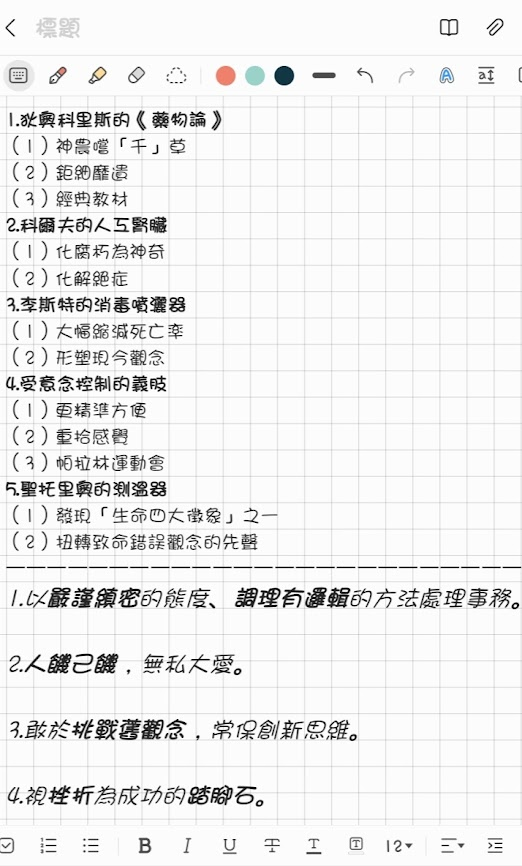 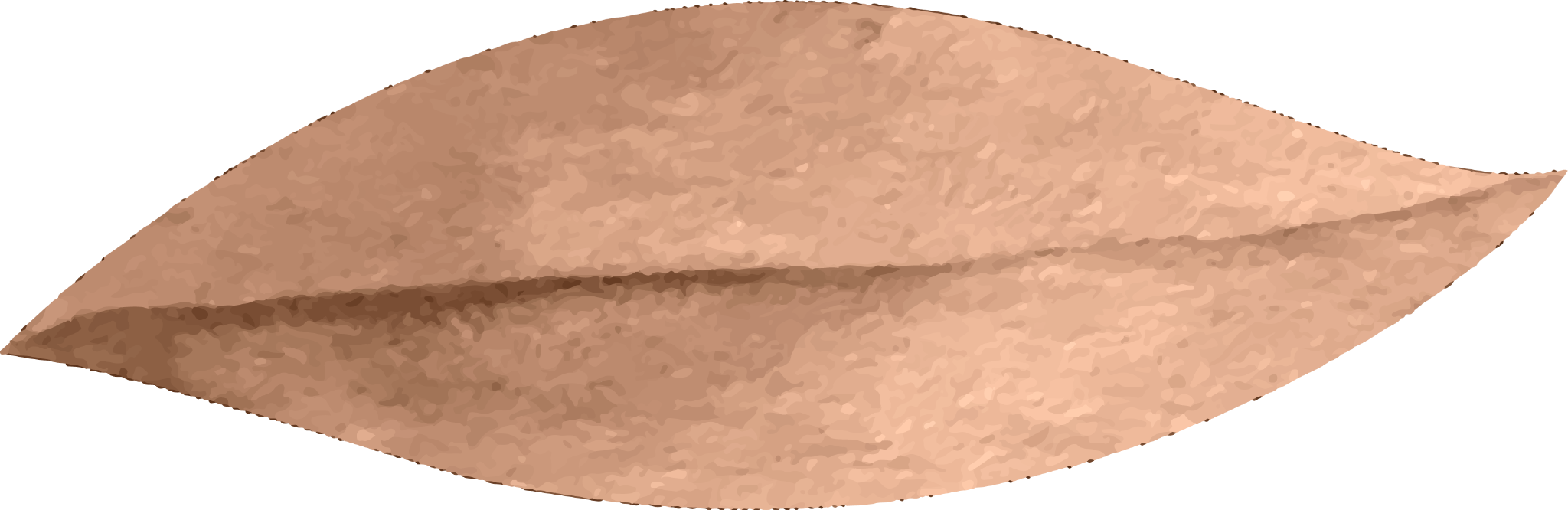 網路絕對
不是萬靈丹
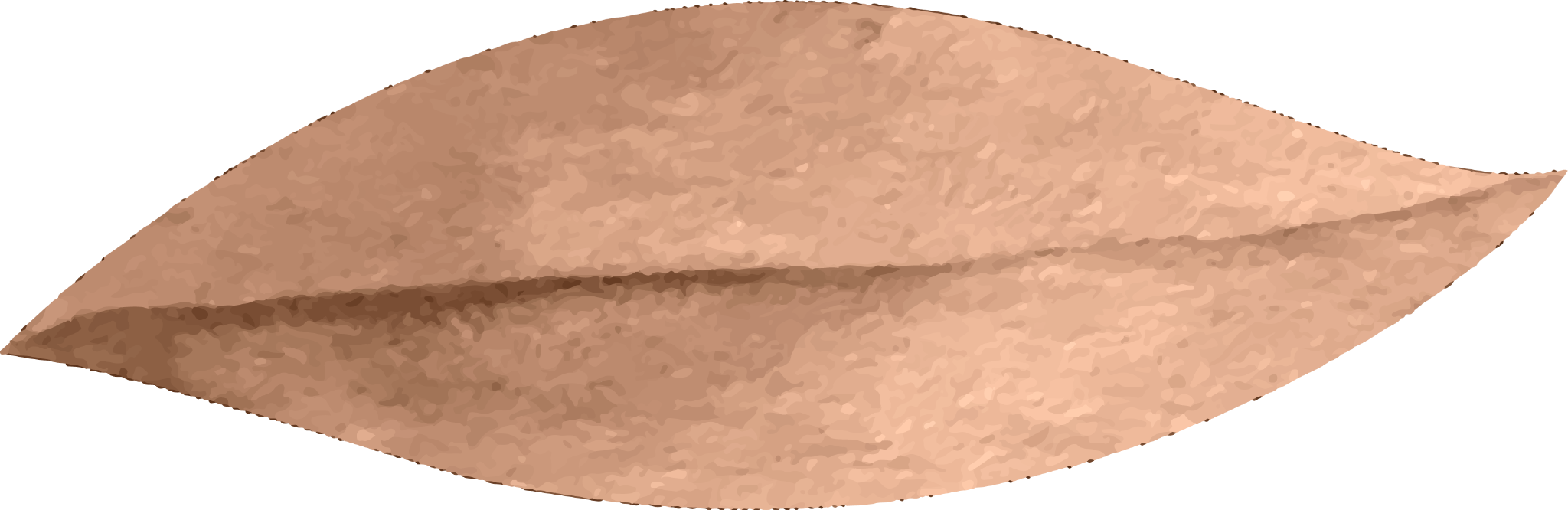 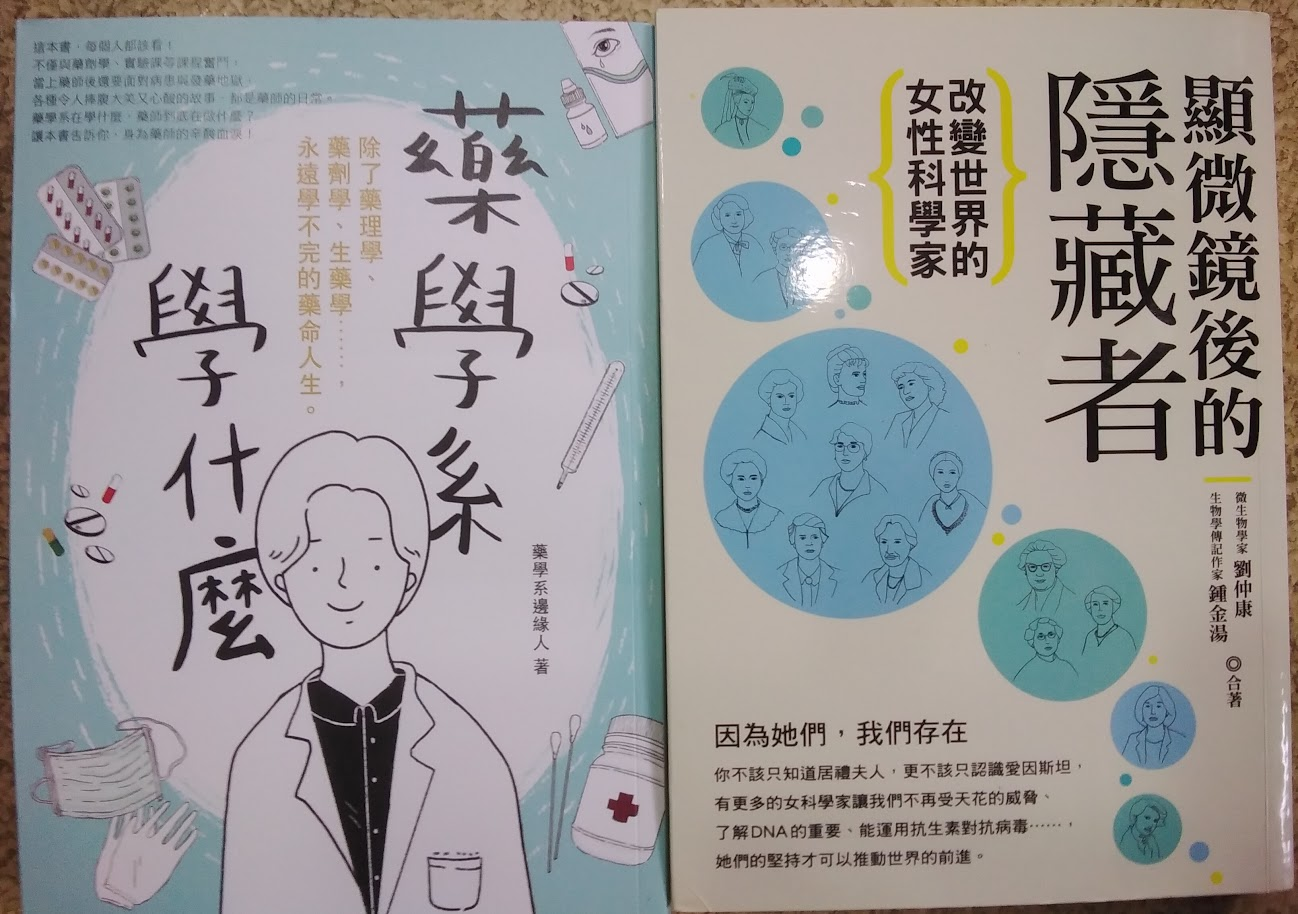 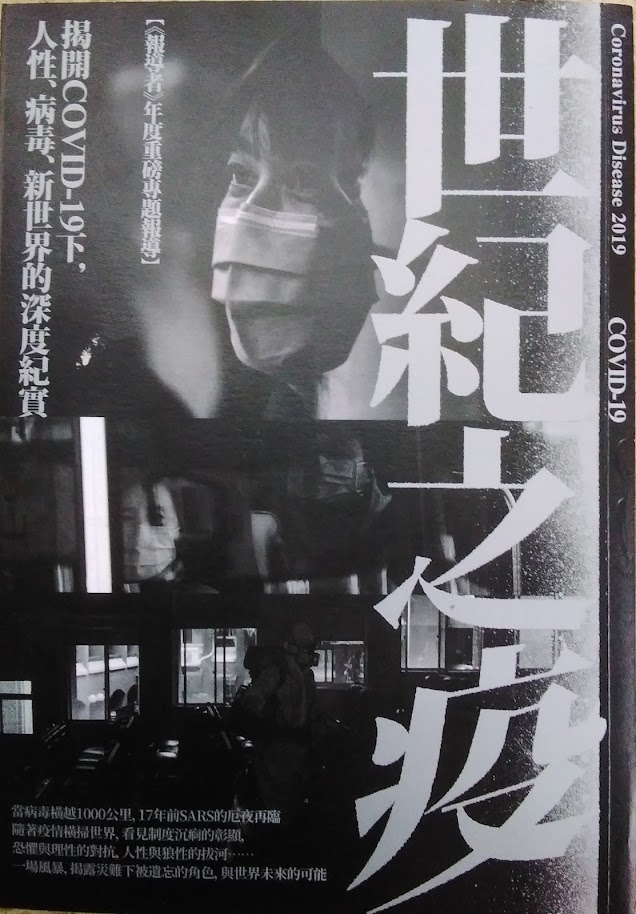 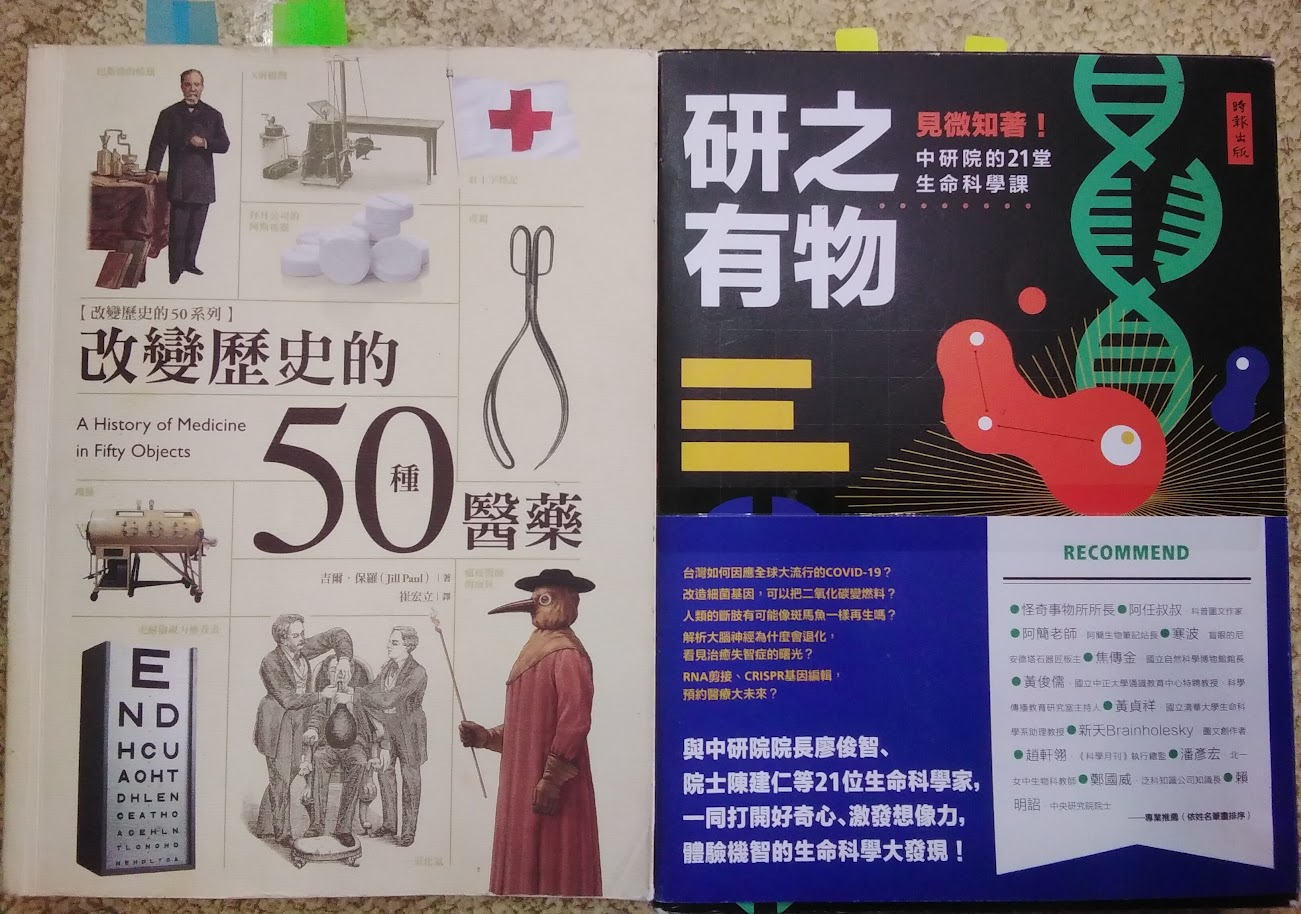 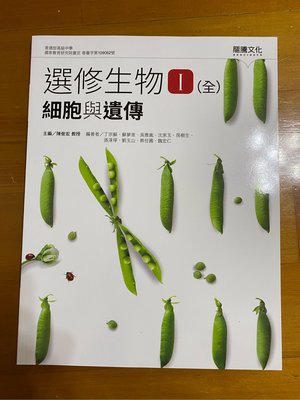 最重要
最實用的
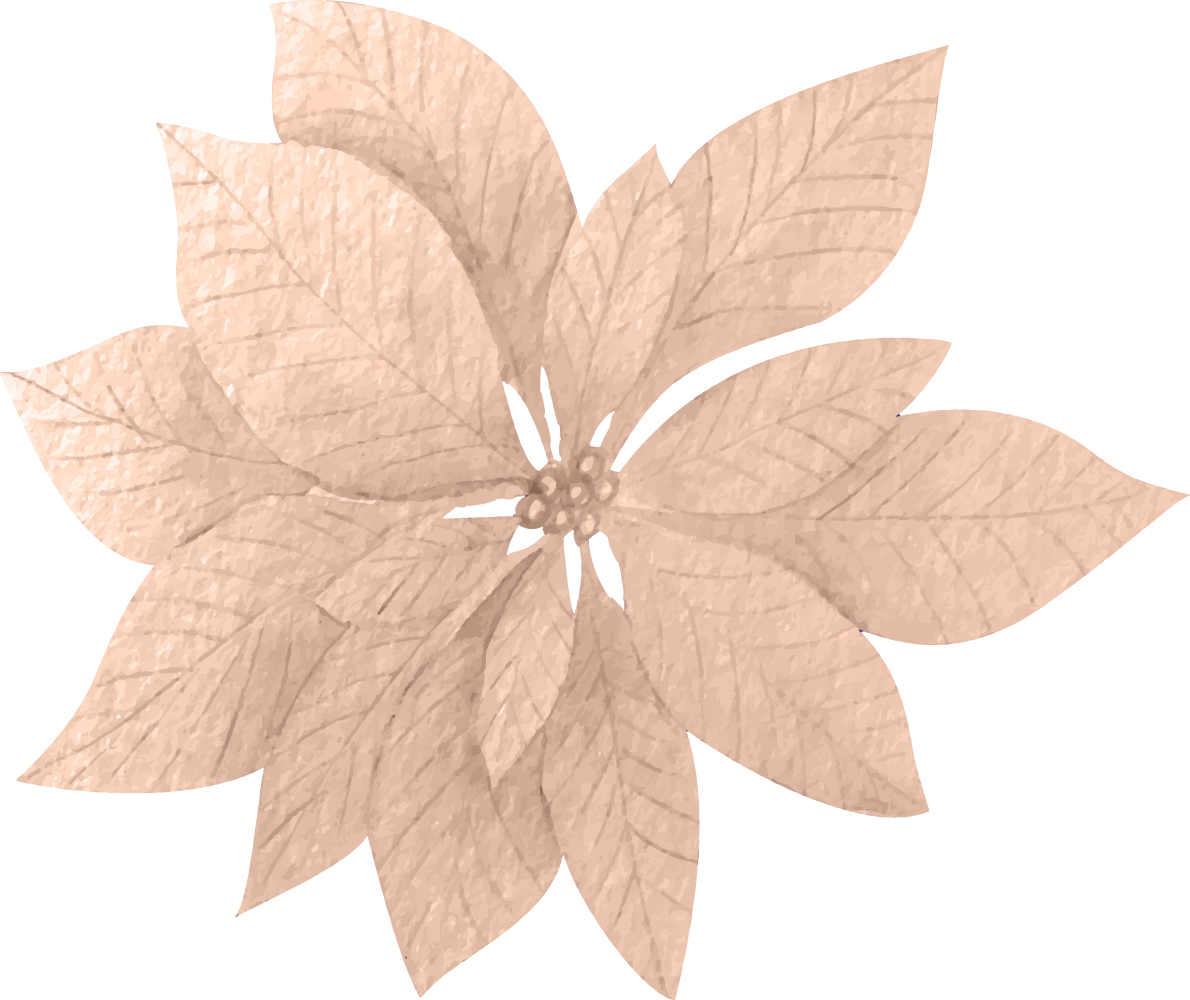 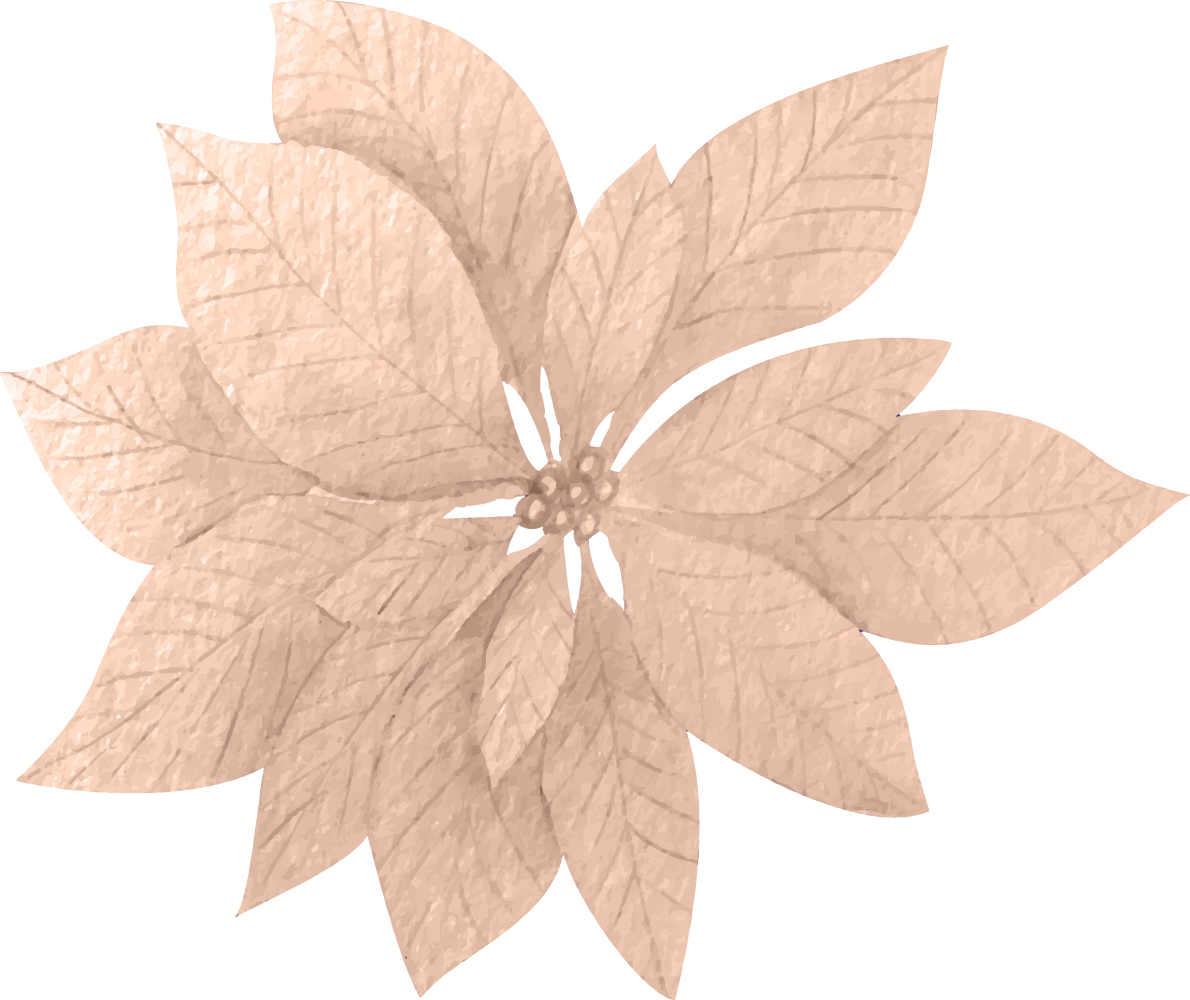 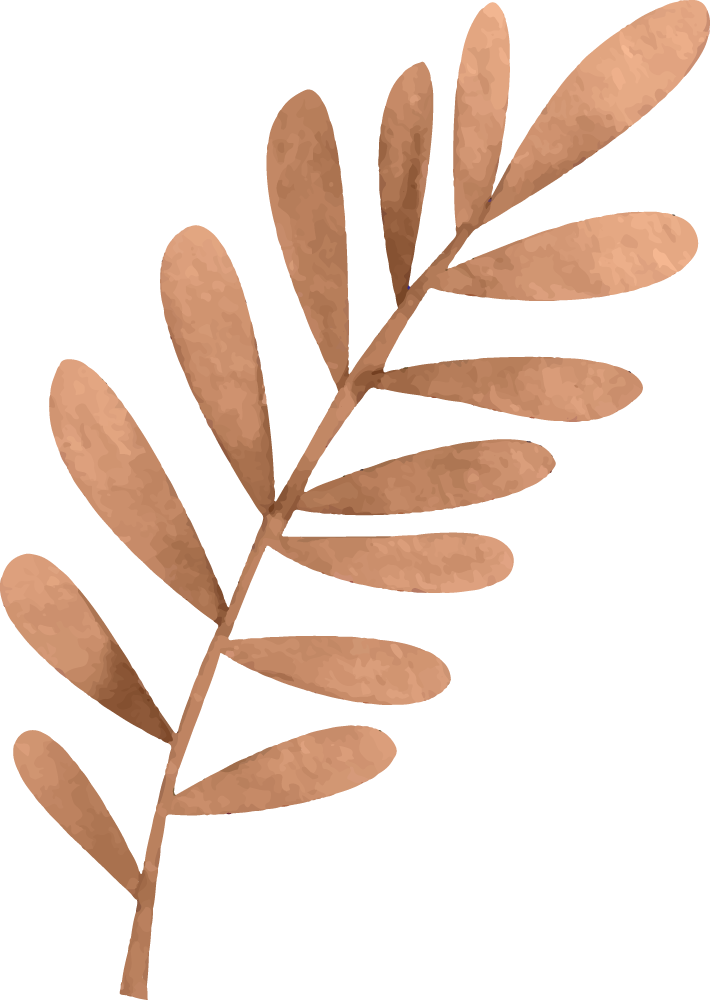 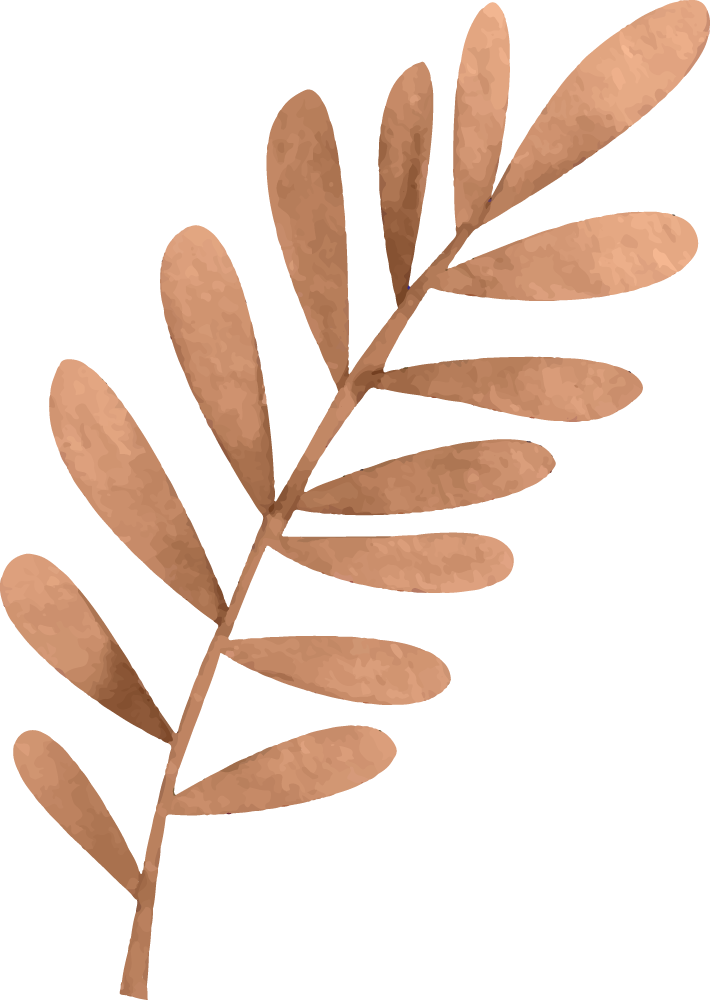 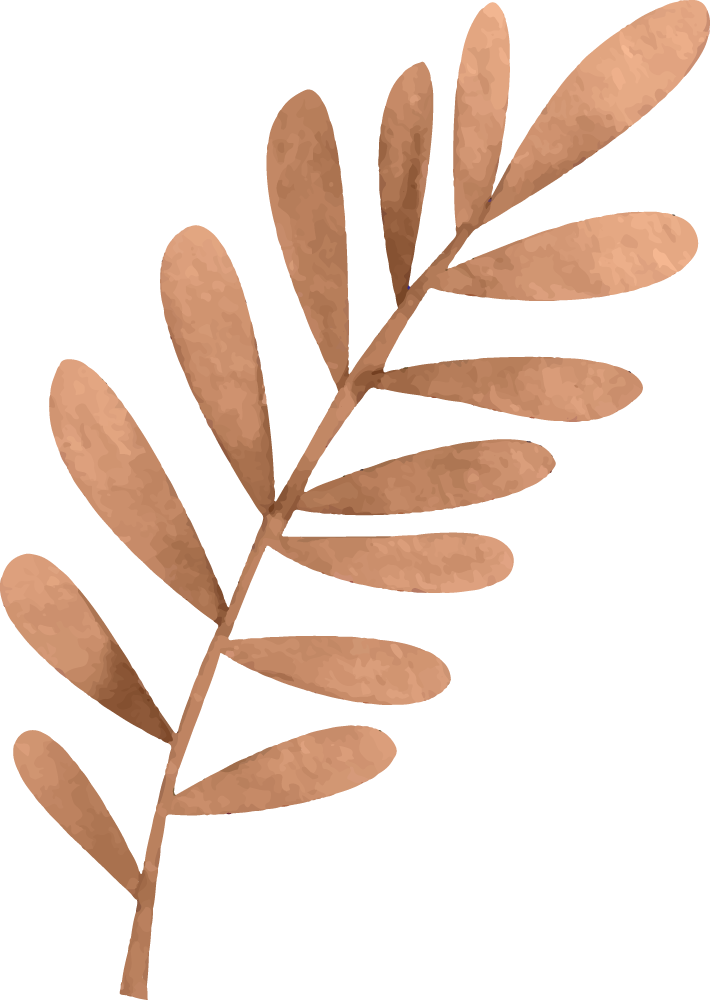 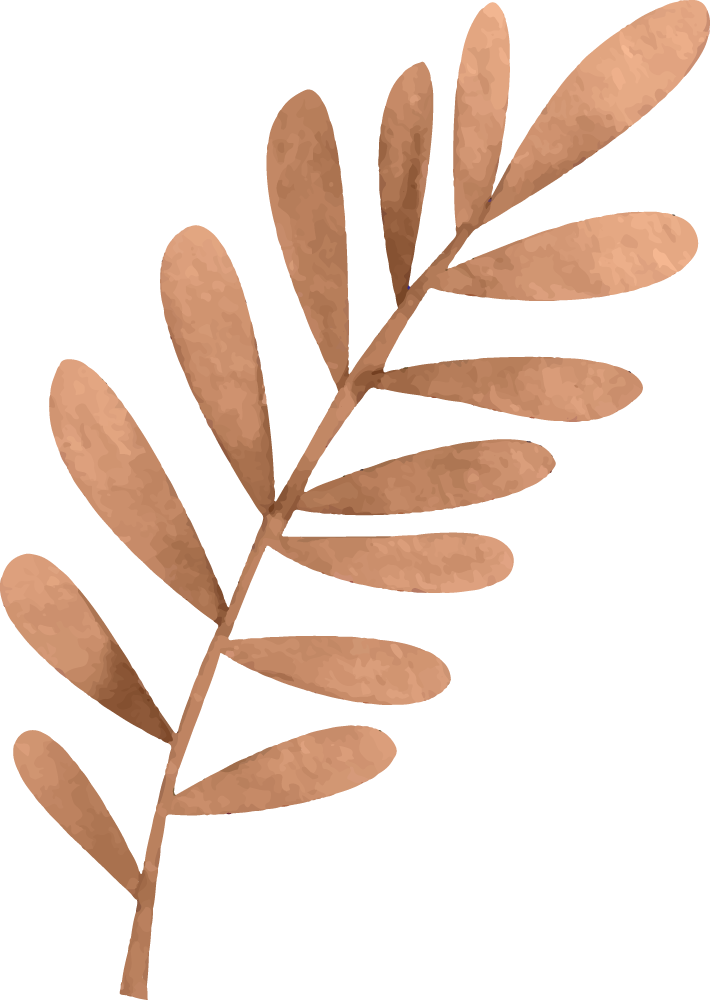 如何真正化被動為自主?
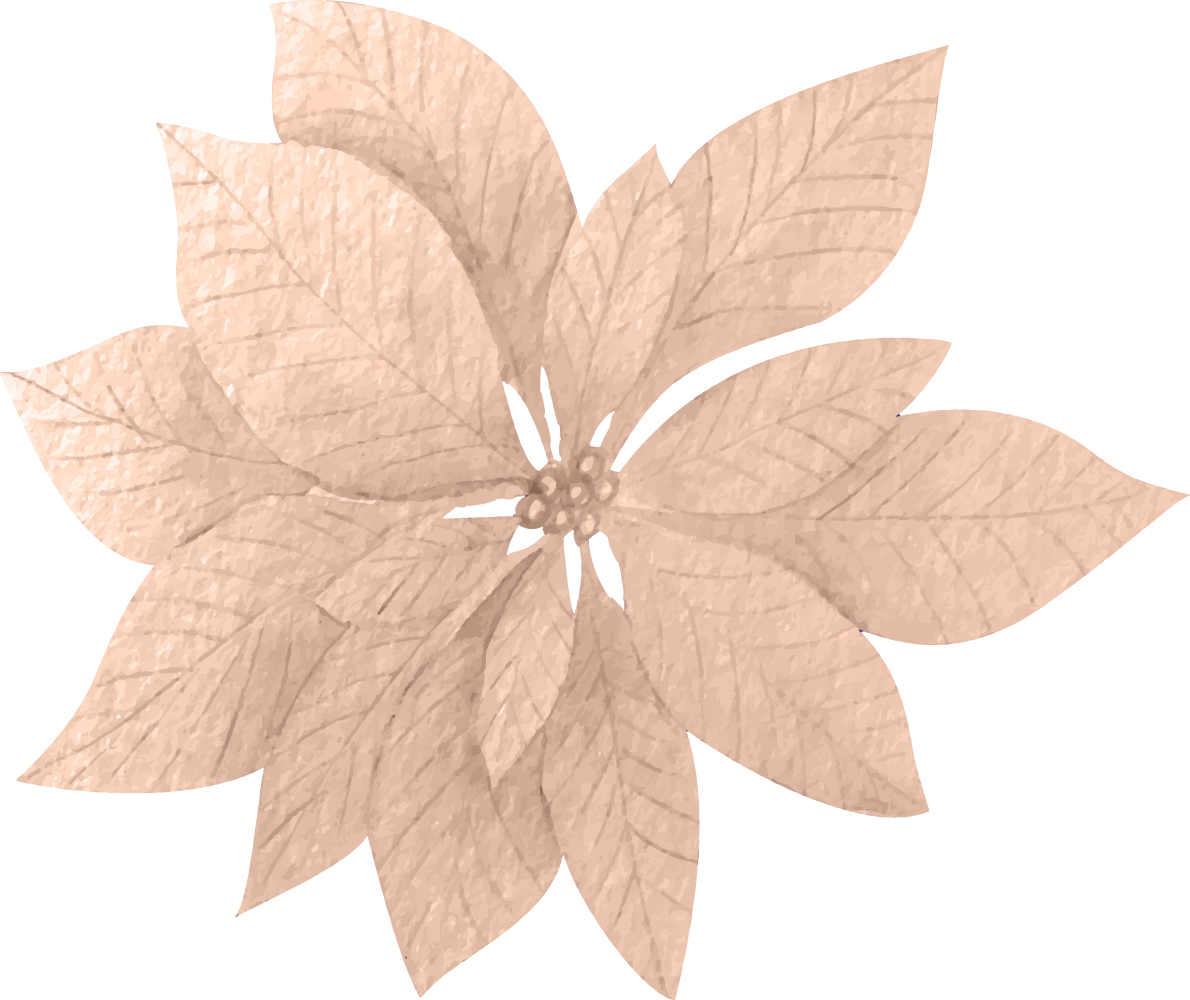 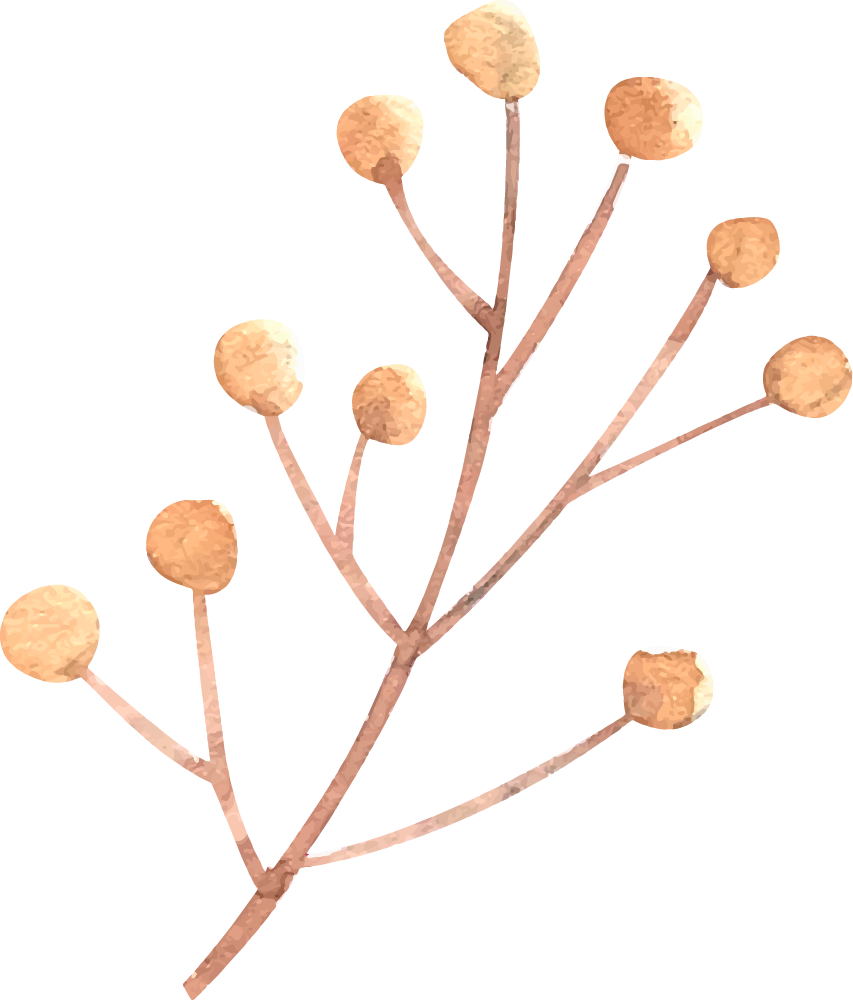 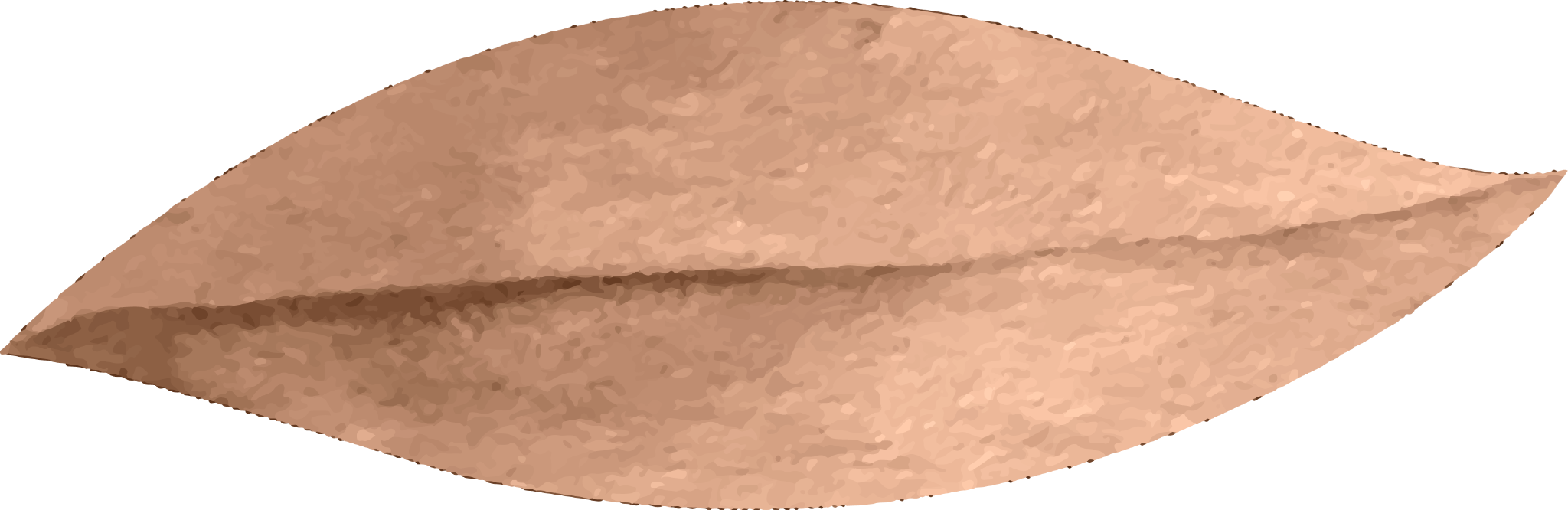 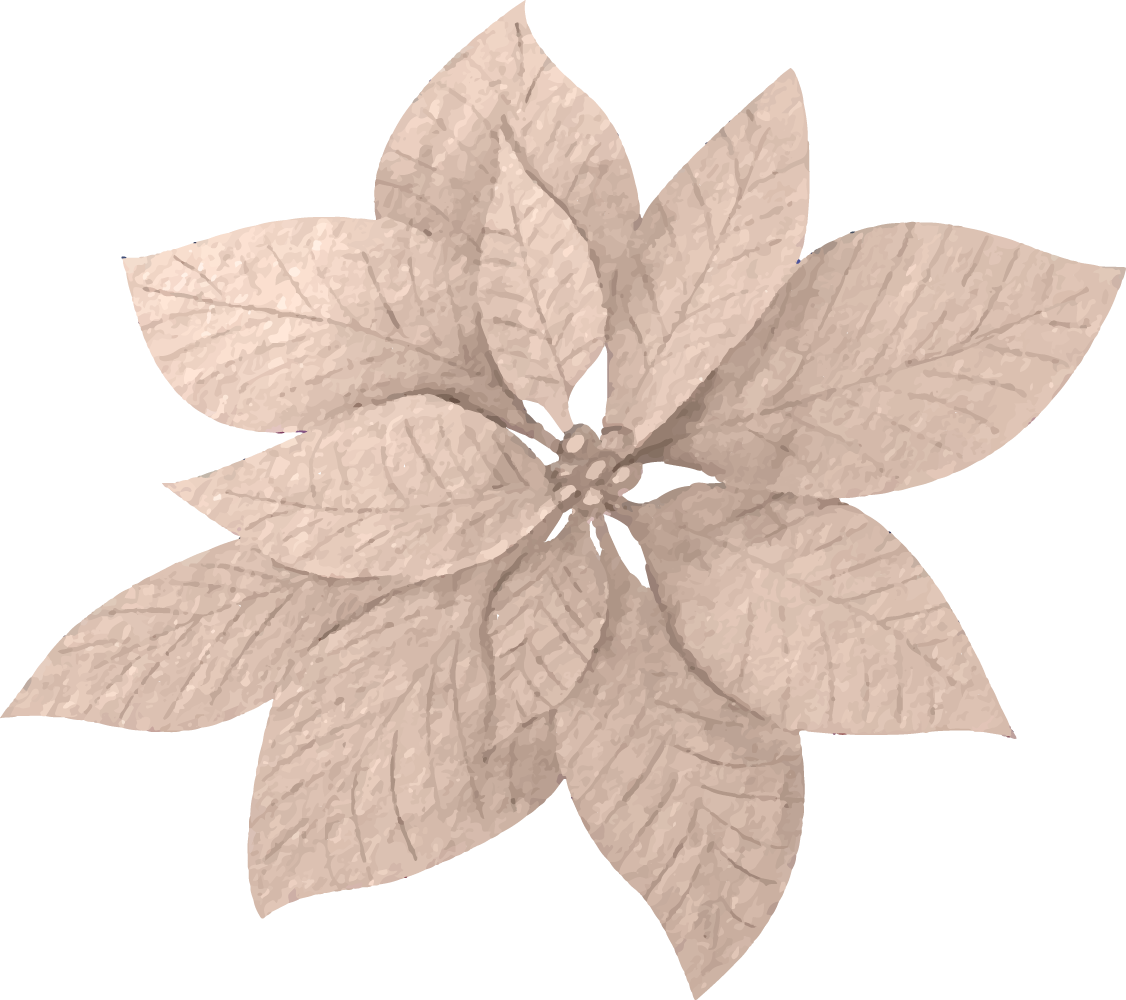 03
整理學習成果
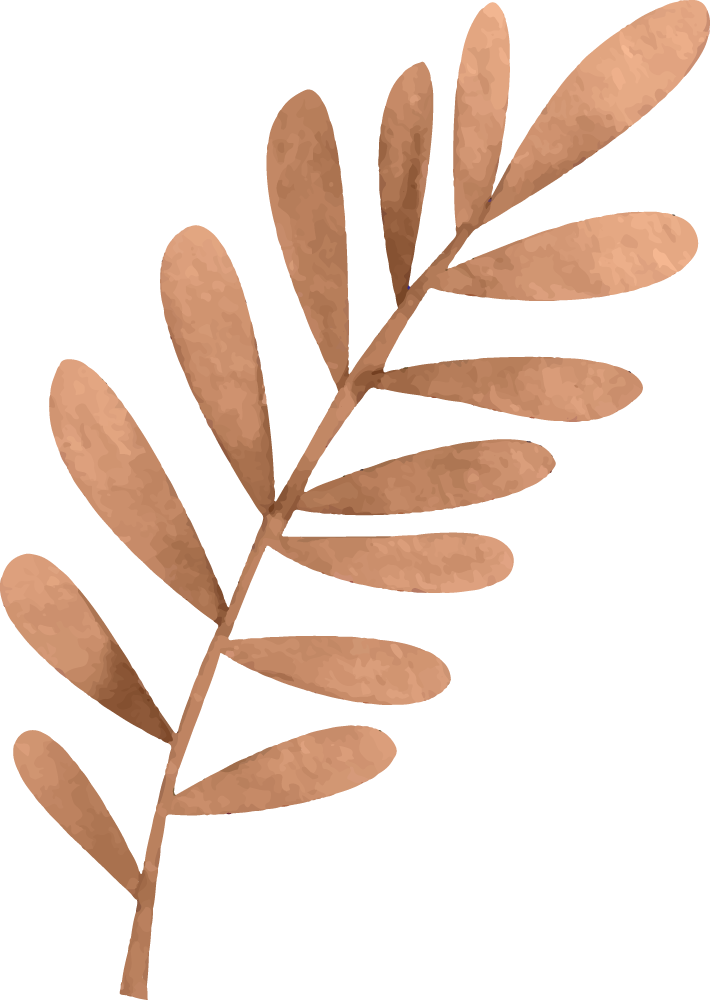 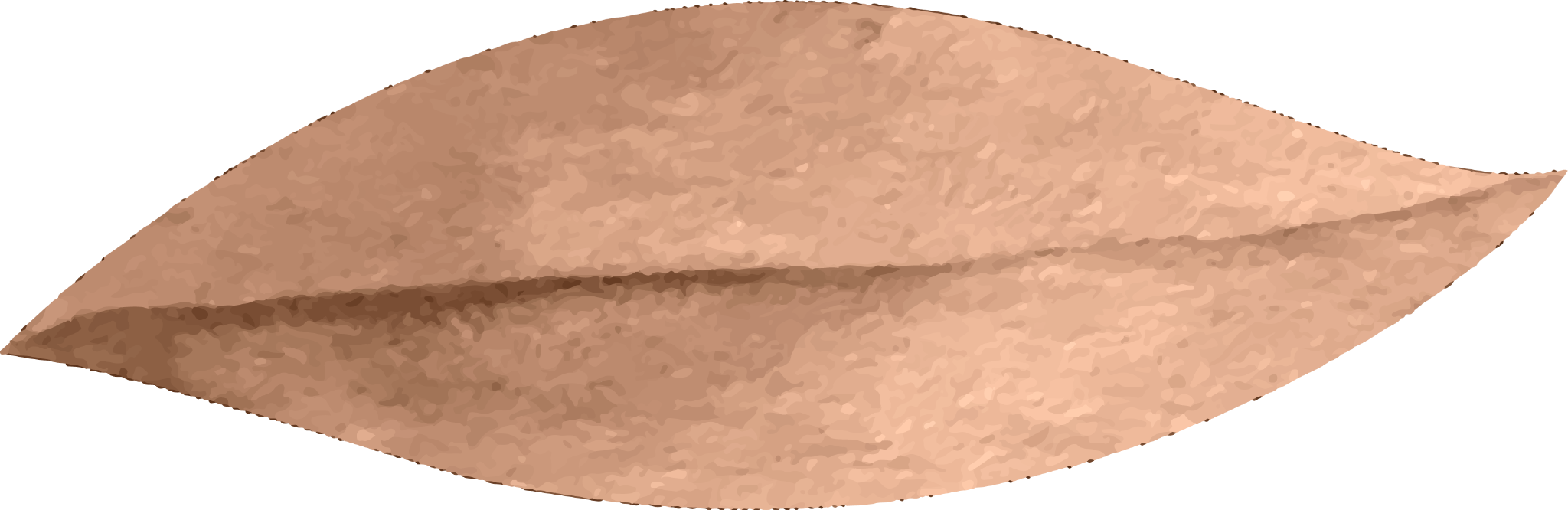 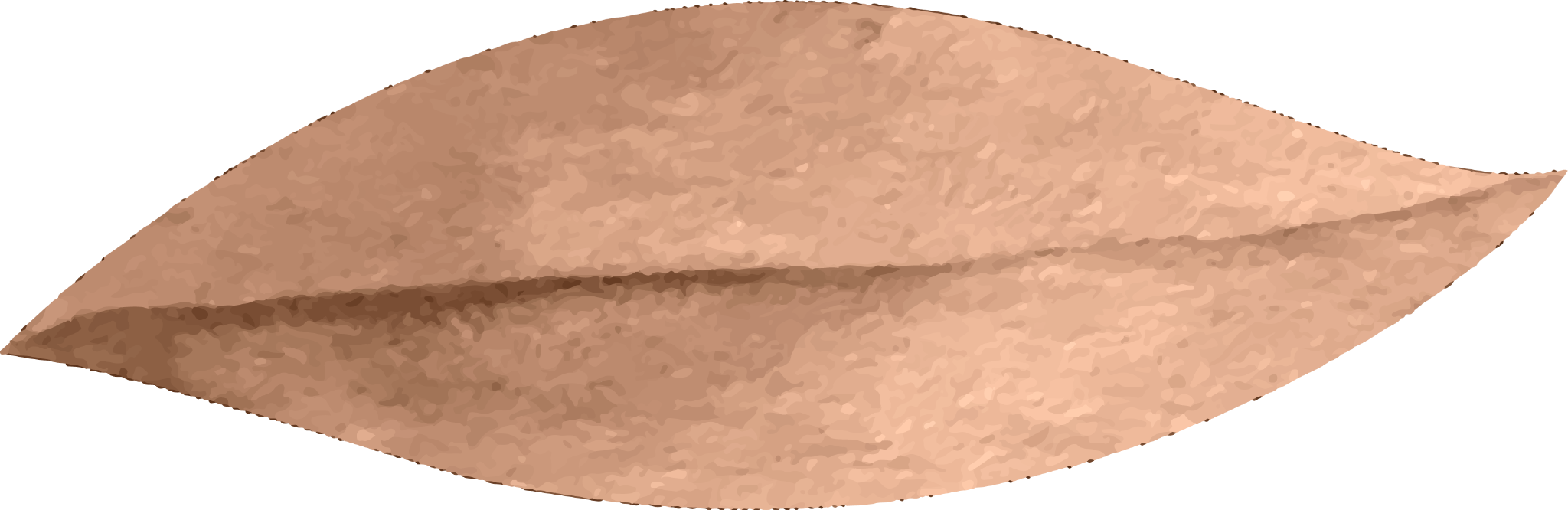 A timeline always works well
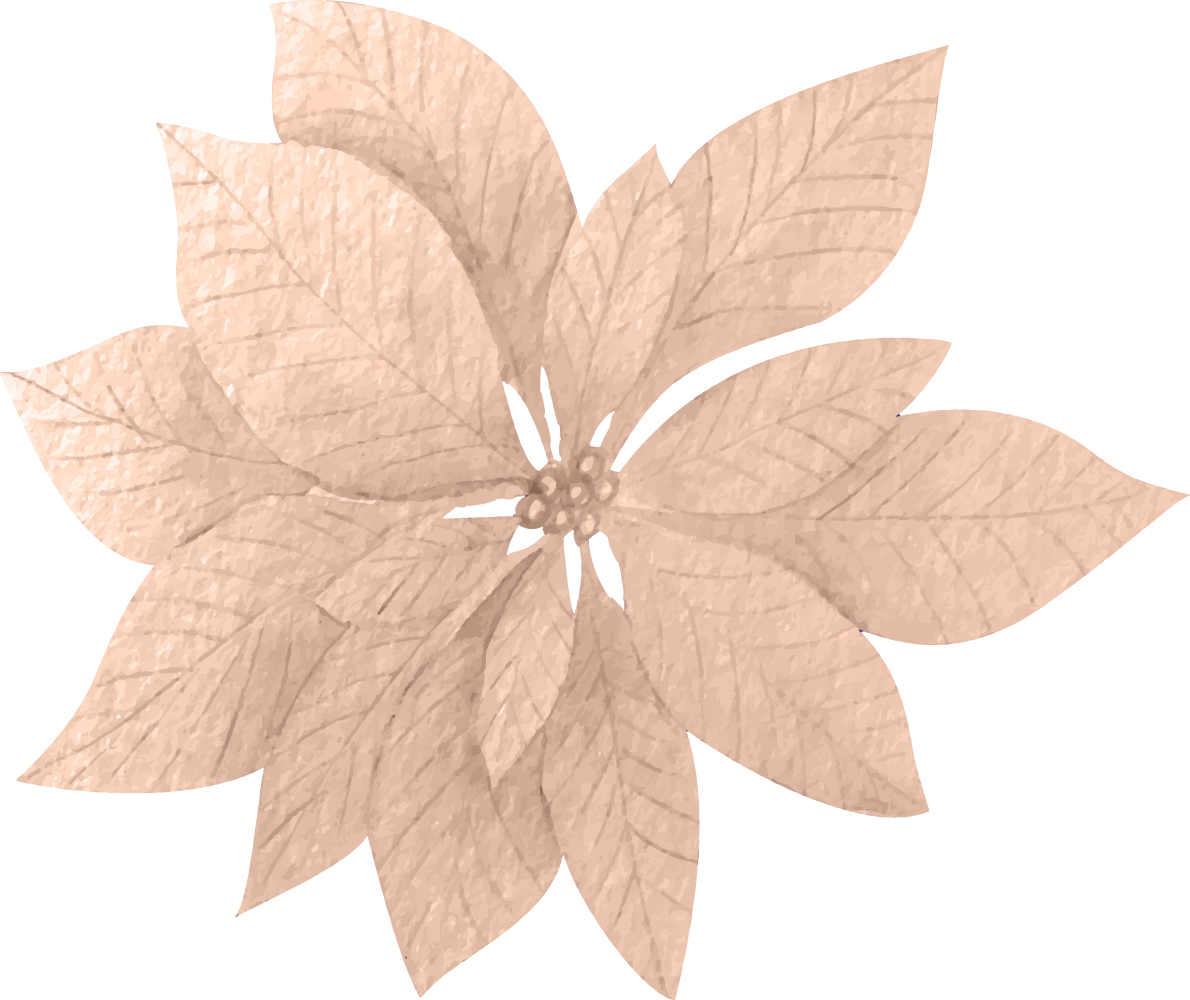 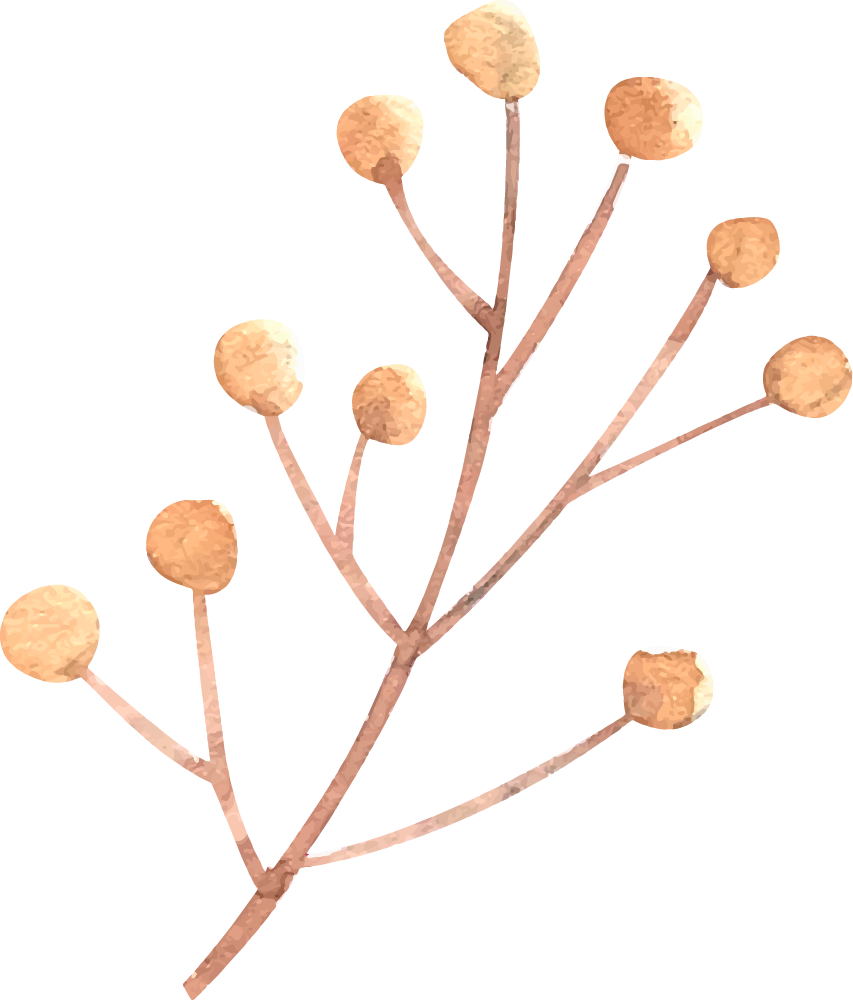 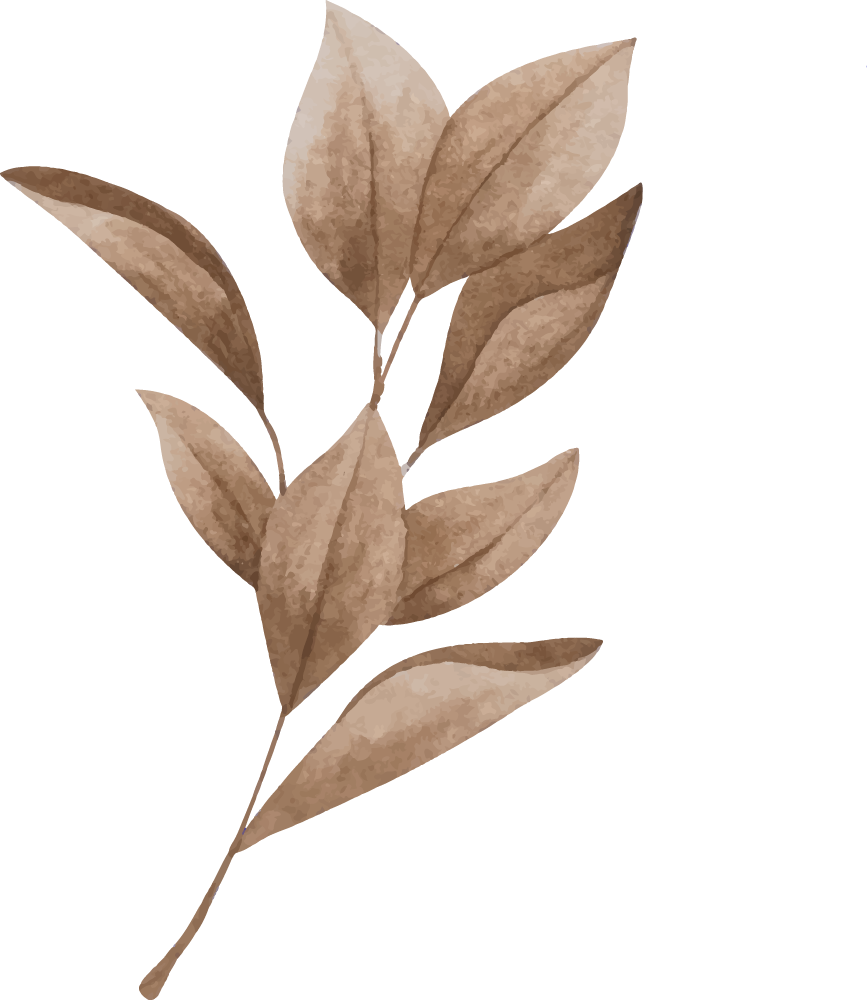 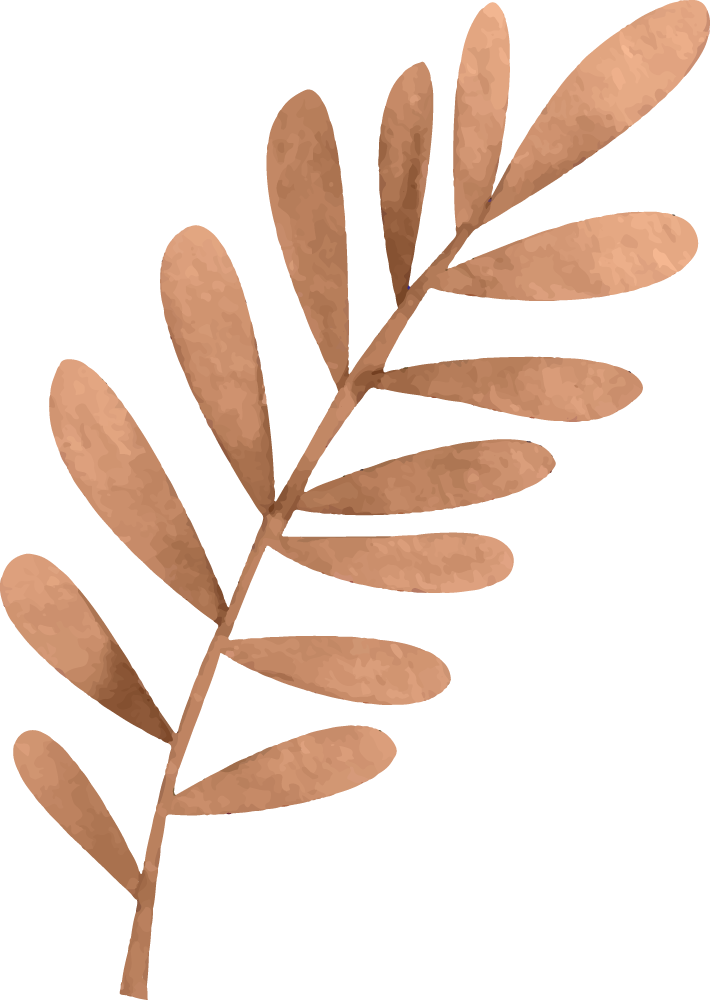 猶豫
糾結
拍板
定案
蒐集
參考
動身
實踐
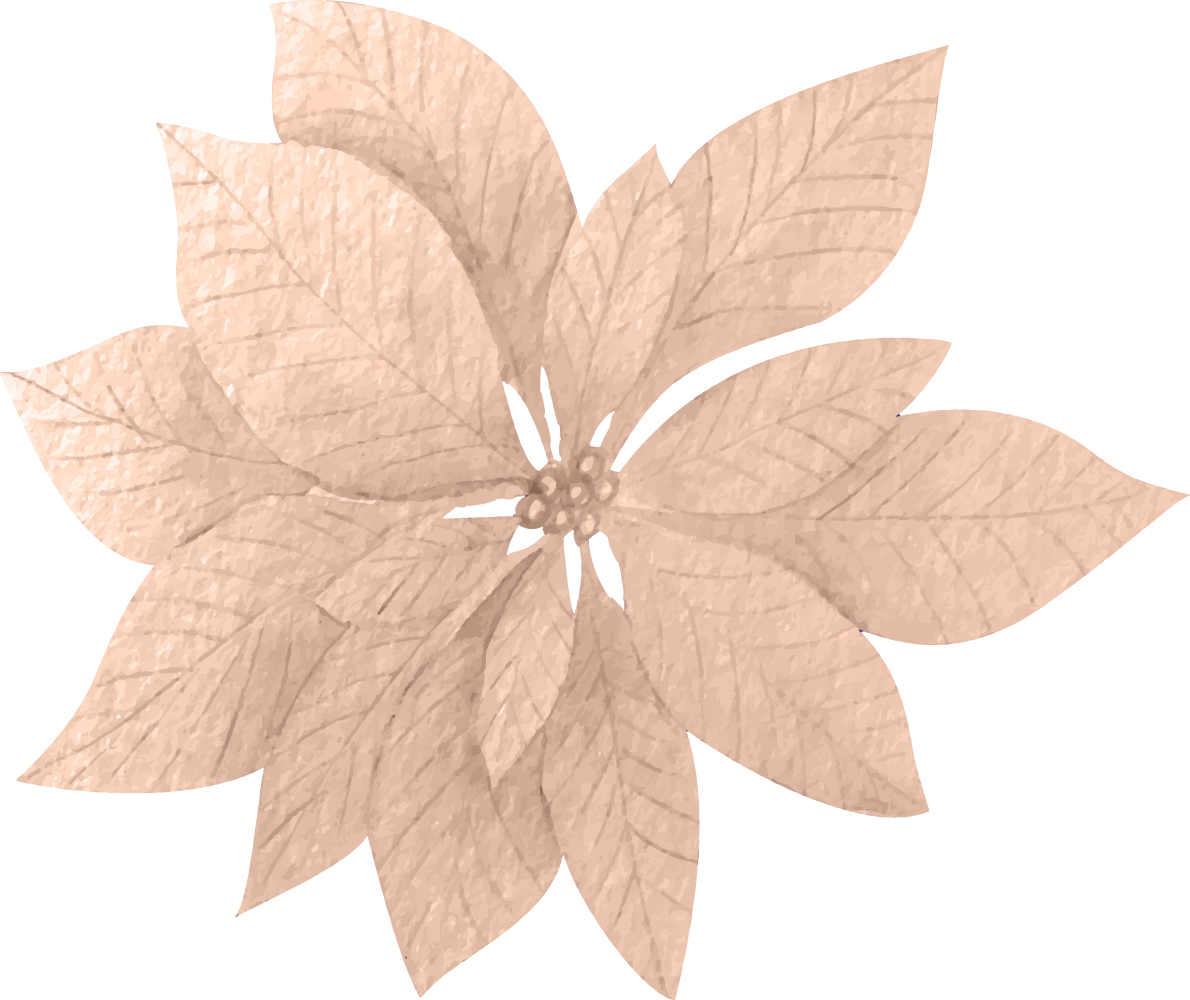 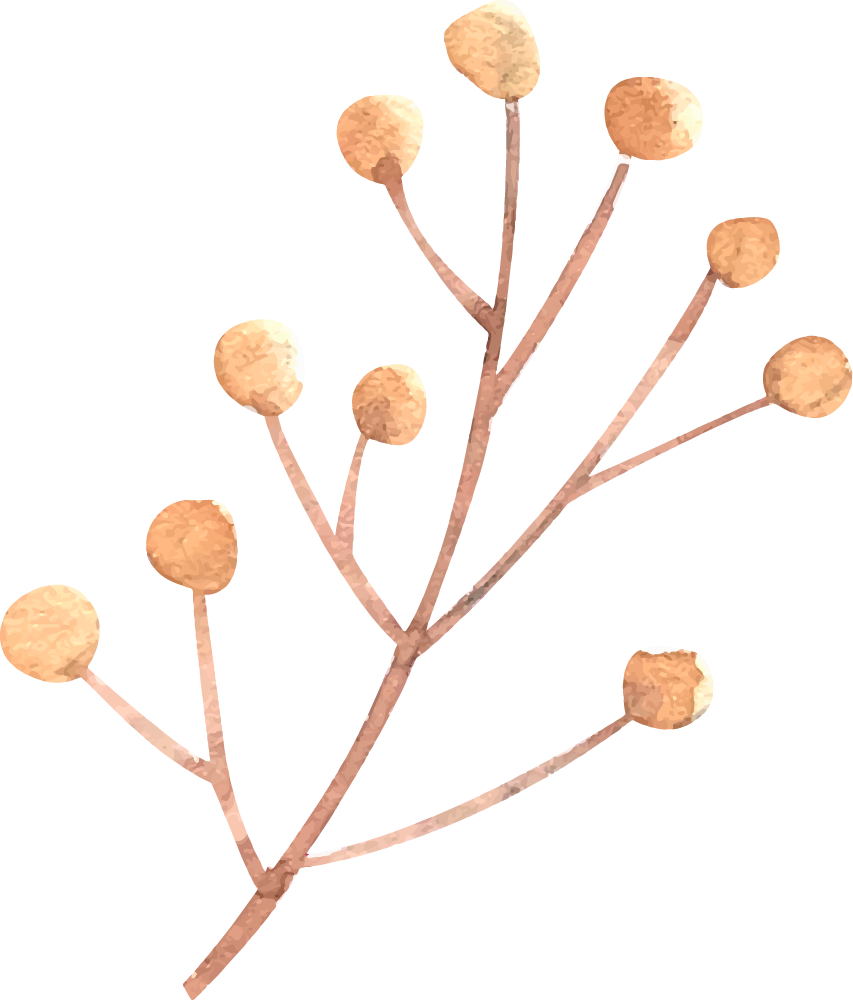 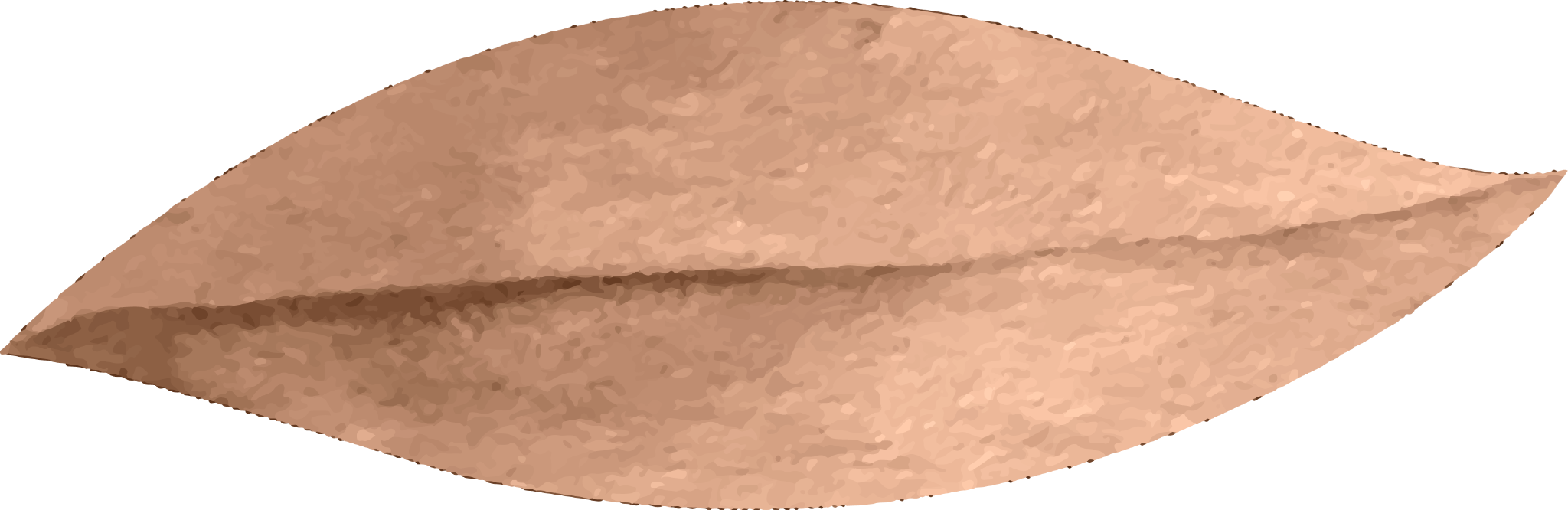 這本書的啟發性值得更多人知曉
內容&感想
孰輕孰重?
是推薦不是只有寫閱讀心得而已
雖然是首次嘗試但不要害怕犯錯
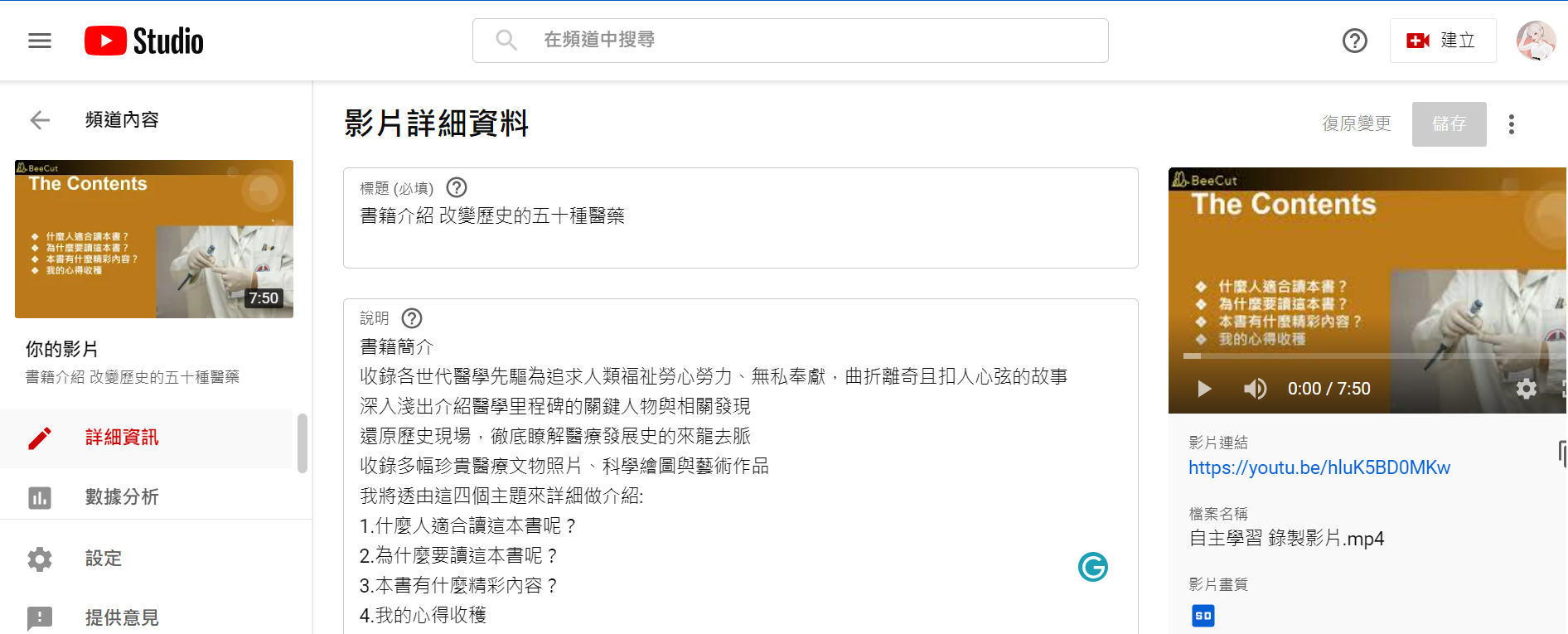 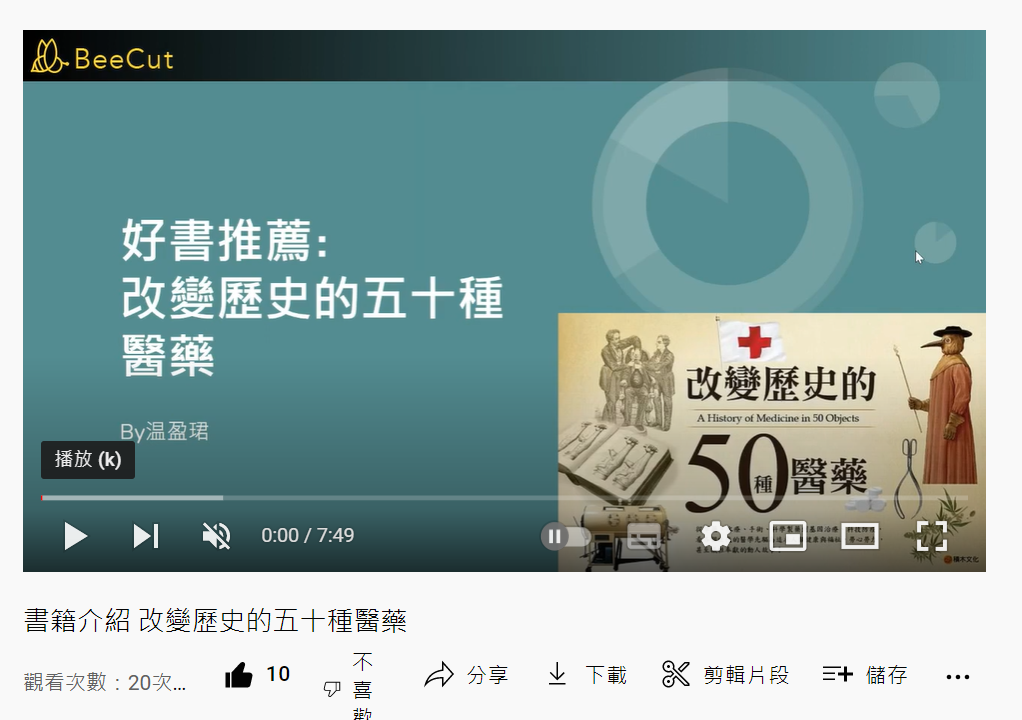 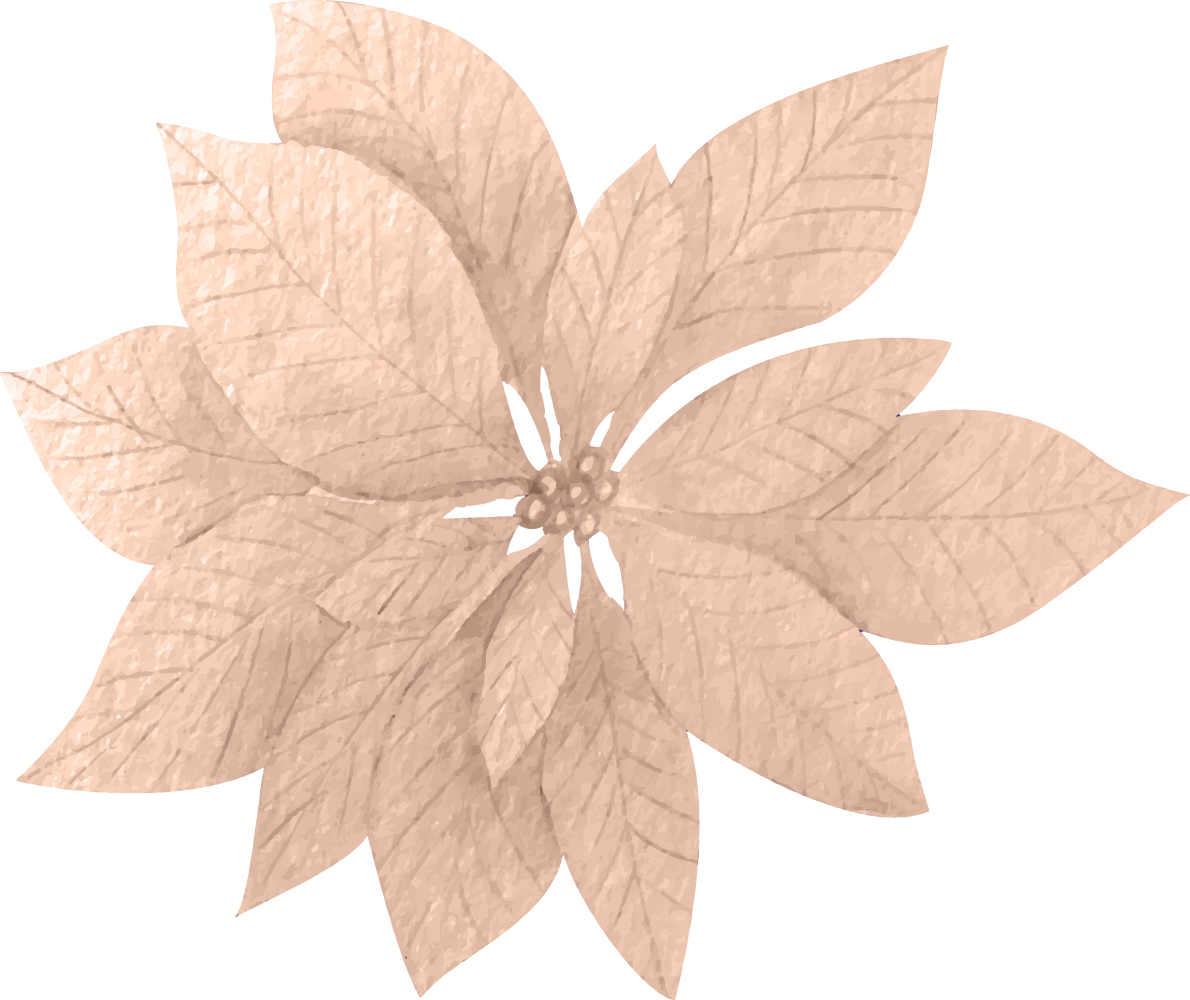 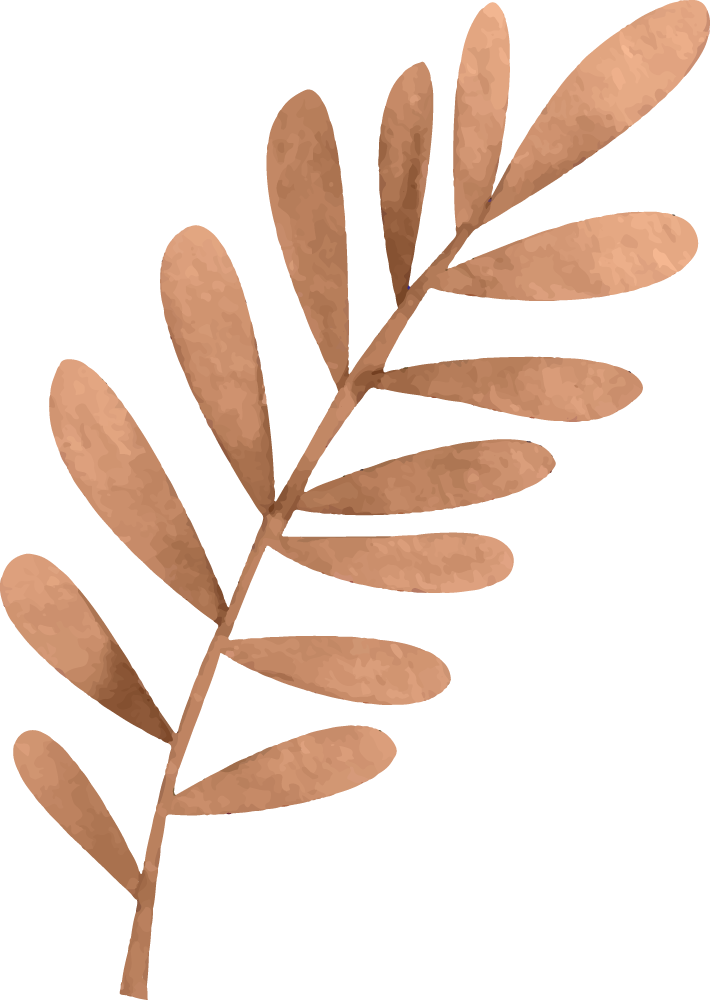 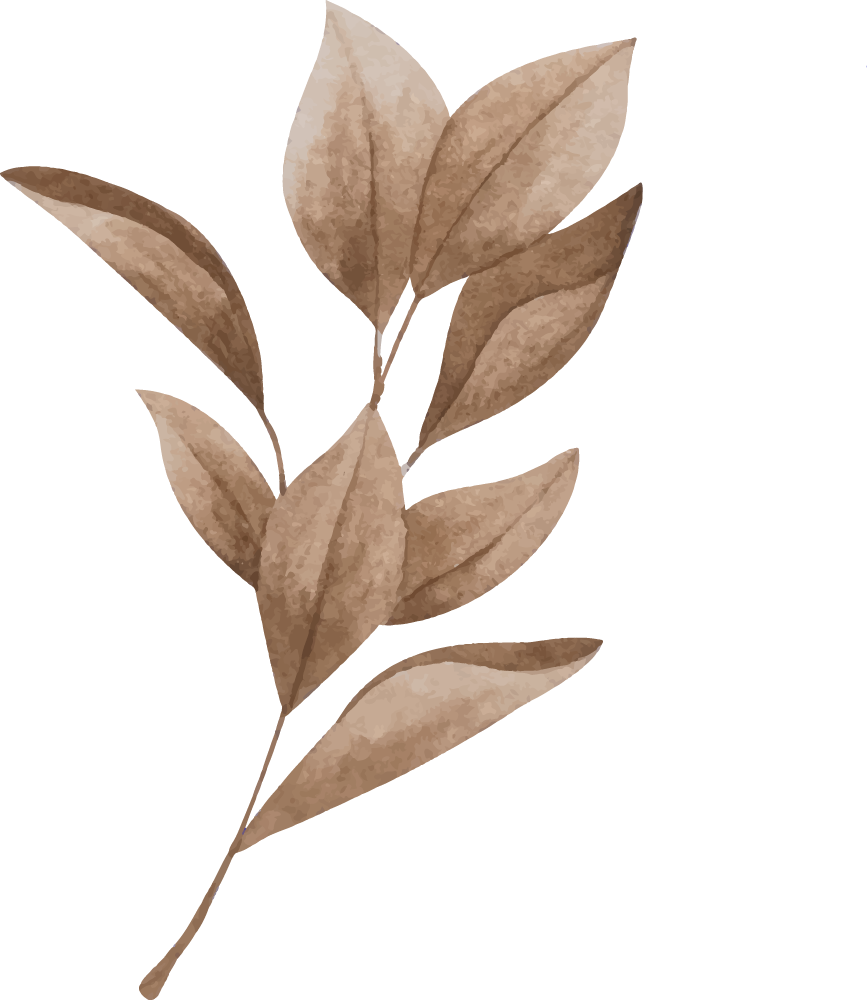 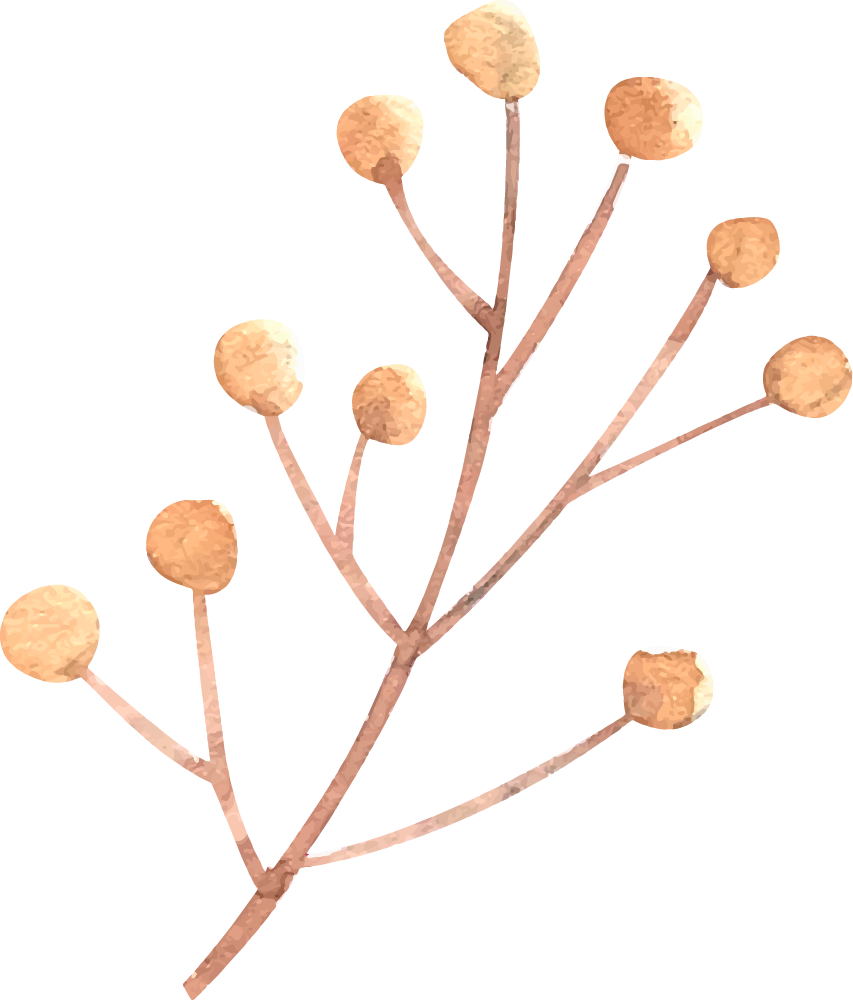 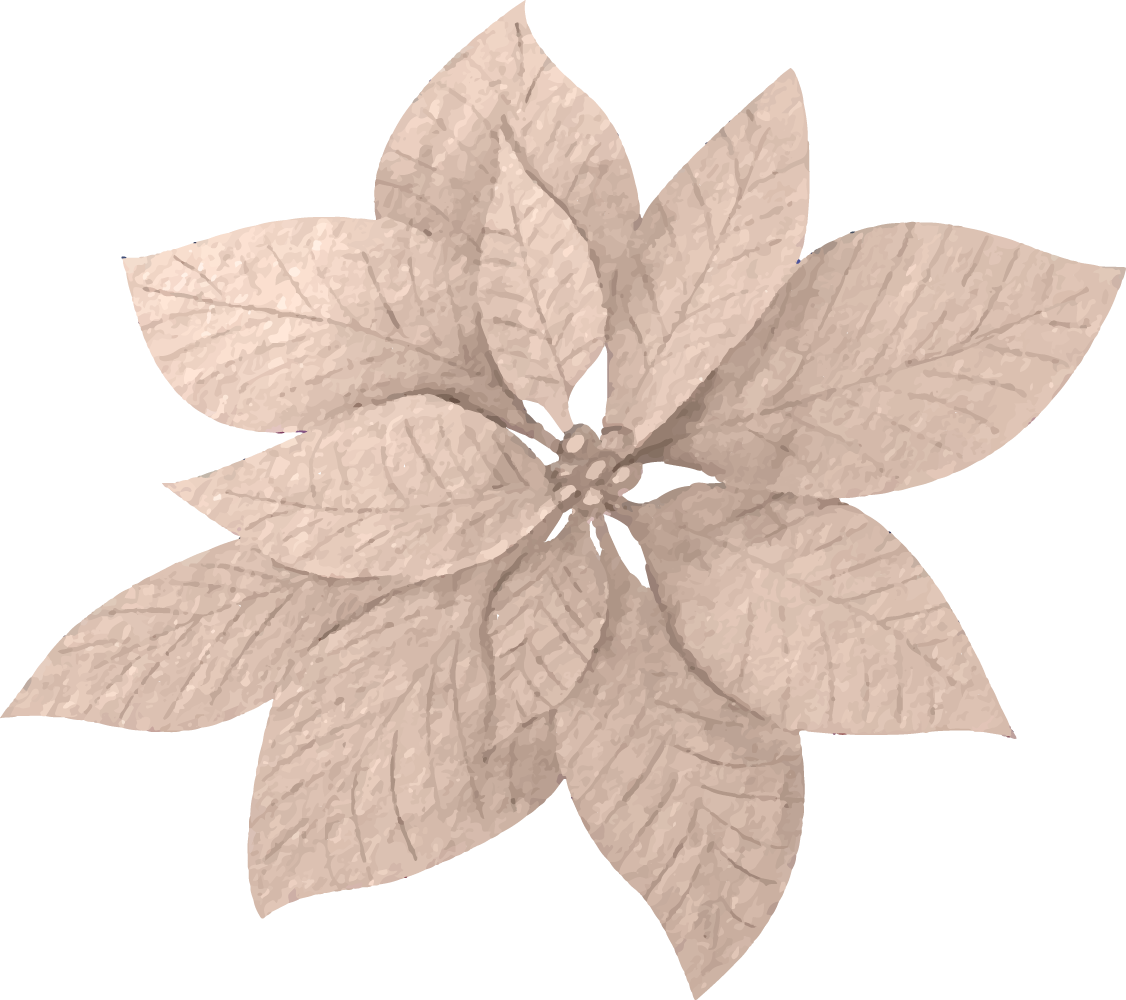 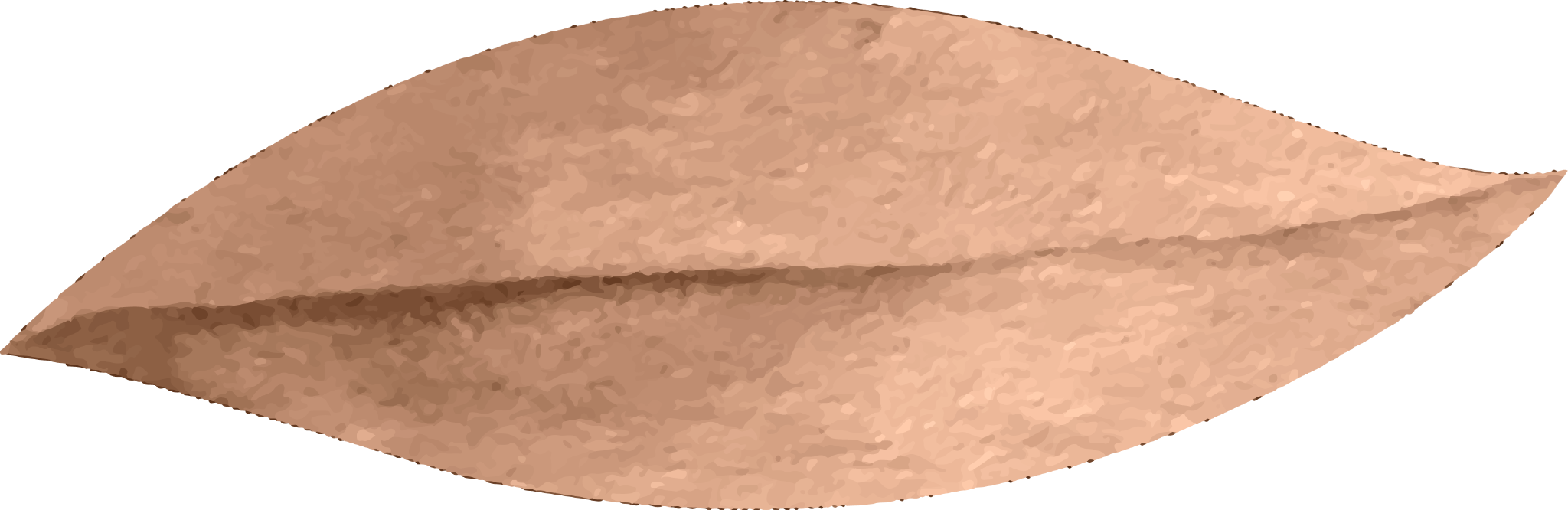 04
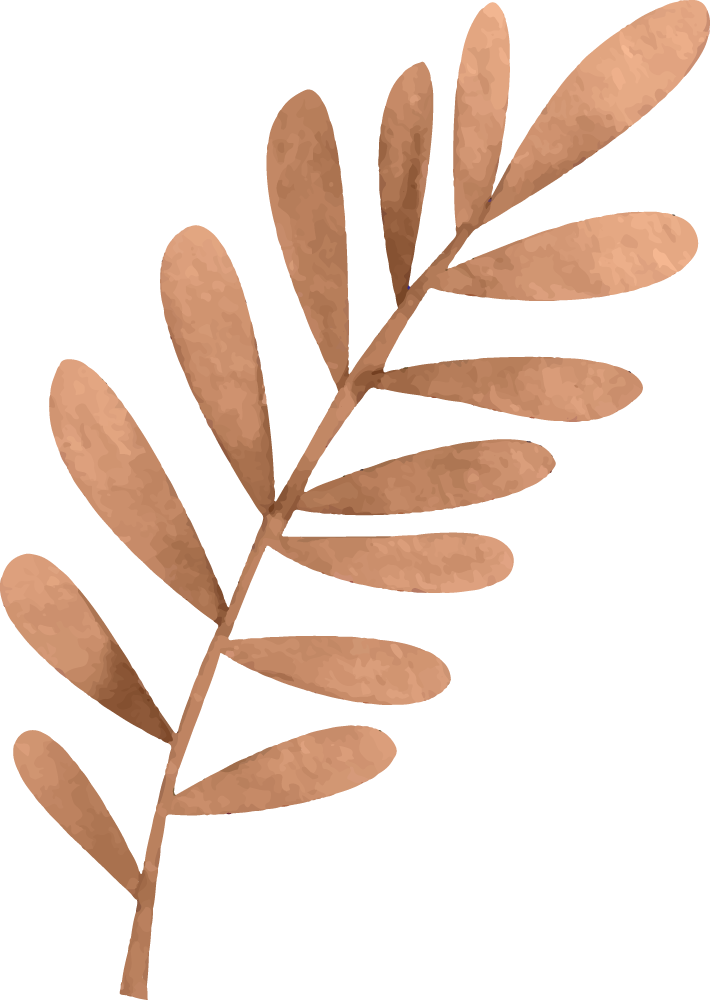 反省檢討與心得
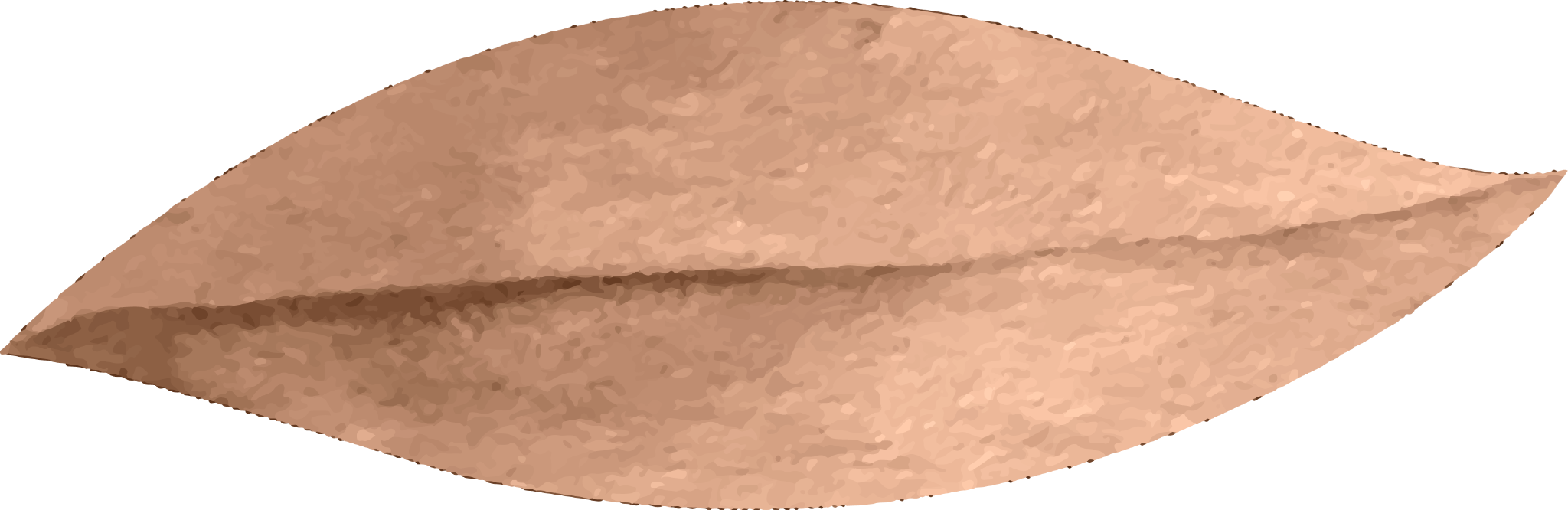 習慣只在網路上查資料
找可信度較高的資源
網路資訊量太大、
初學者無從辨別真假
不可以懶得翻書，以免錯
過專業人士把關過的訊息
手寫筆記太慢
善用工具靈活變通
閱讀文本後辨別重點
已耗費相當多的時間，
嚴重拖緩進度
利用Google Lens、
Samsung Note筆記
想一次就做到完美
勇敢接受瑕疵
從錯誤中精進
希望可以像知名youtuber一樣將書籍介紹得很吸引人
參考符合目前條件的範例
不要好高騖遠，耐心修正
希望專業知識增加
珍惜意外收穫
原本以為可以充分
掌握課外的進階知識
體悟到正確的醫學道德觀
，認識現實中醫療行業
的困境，疫情下的反思
“It is not the achievement rather the difference between BEFORE and AFTER that matters”
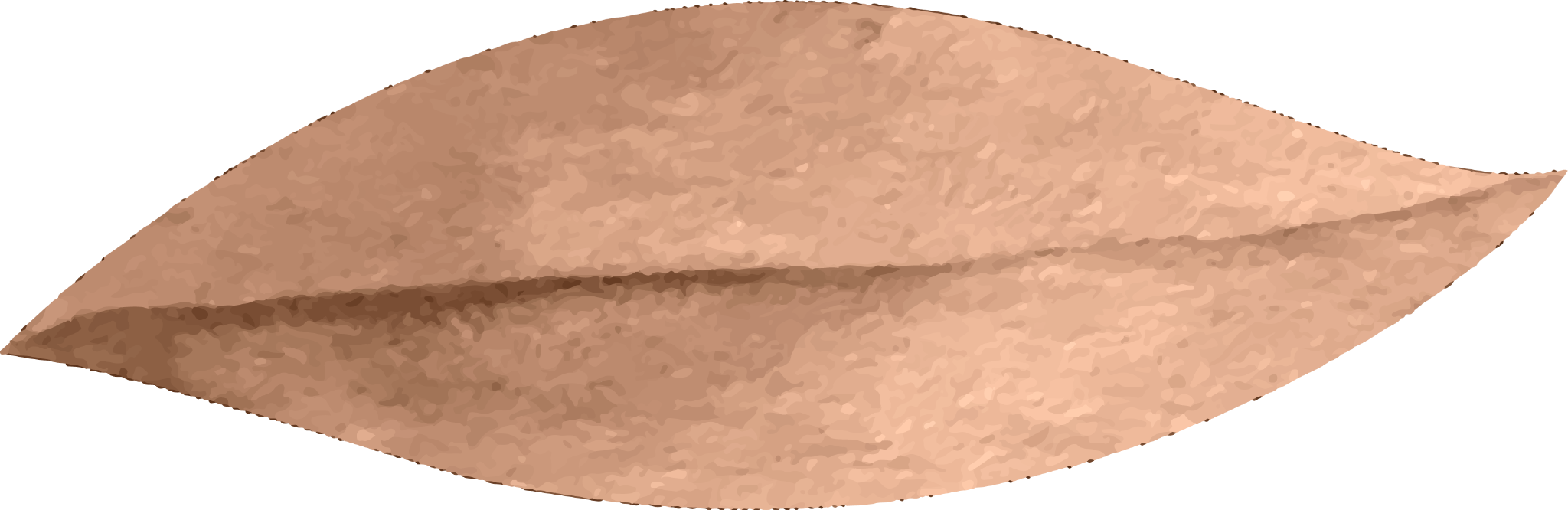 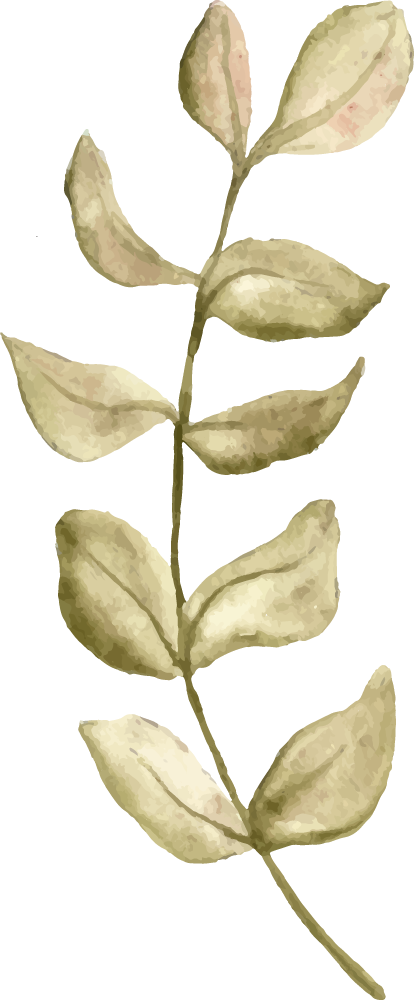 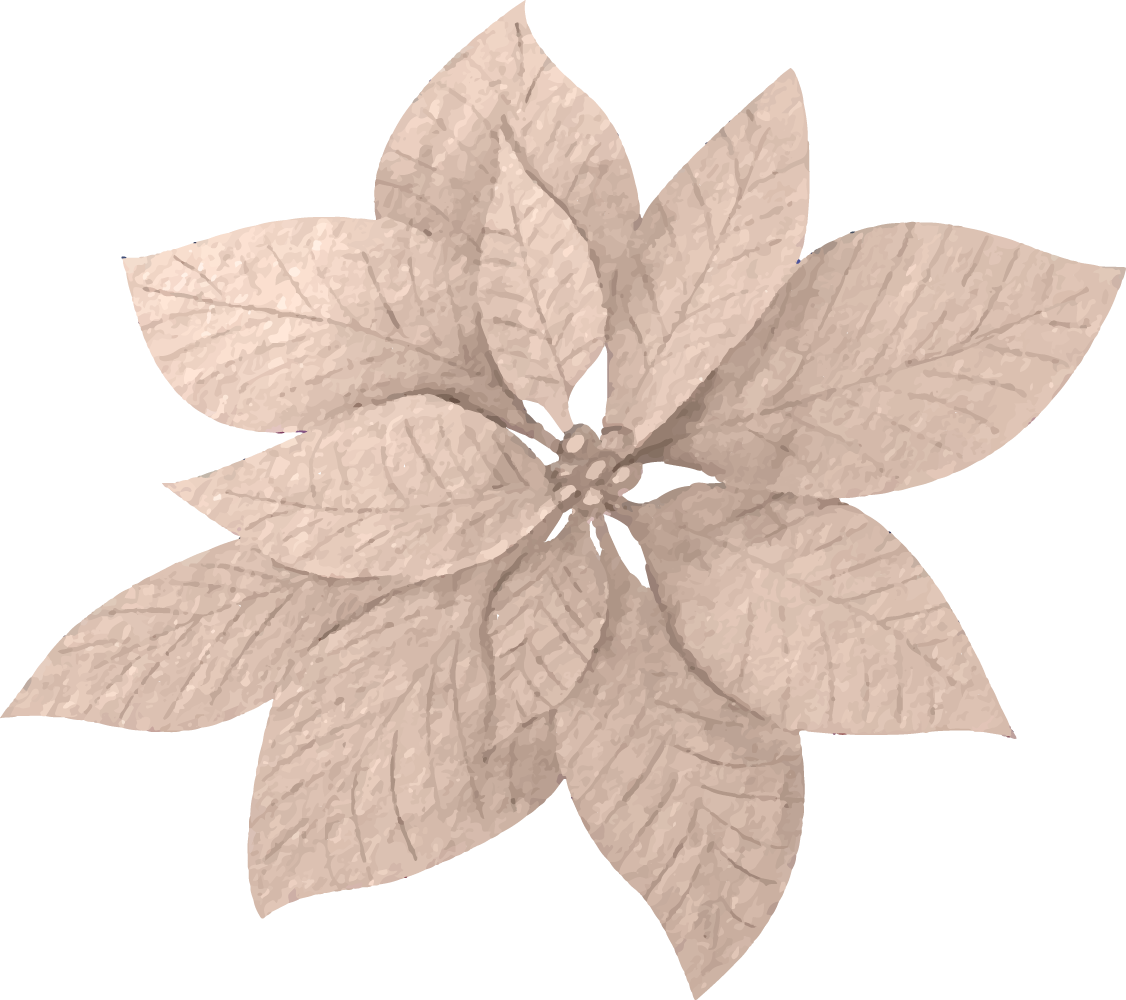 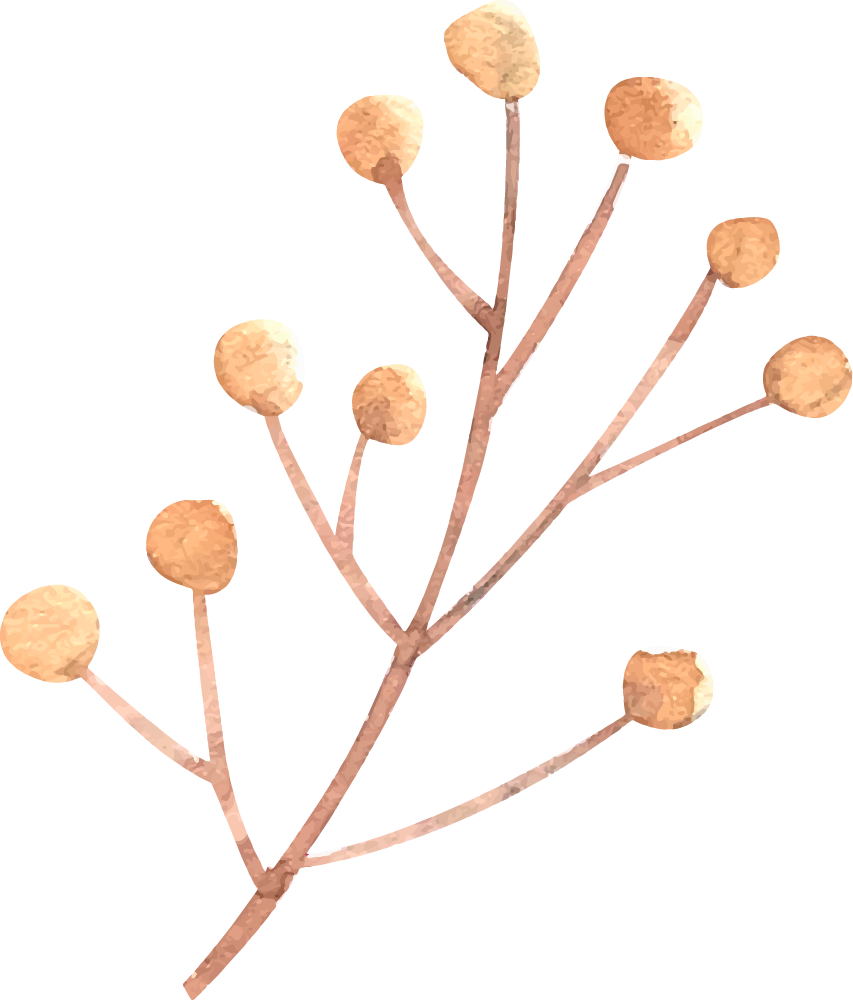 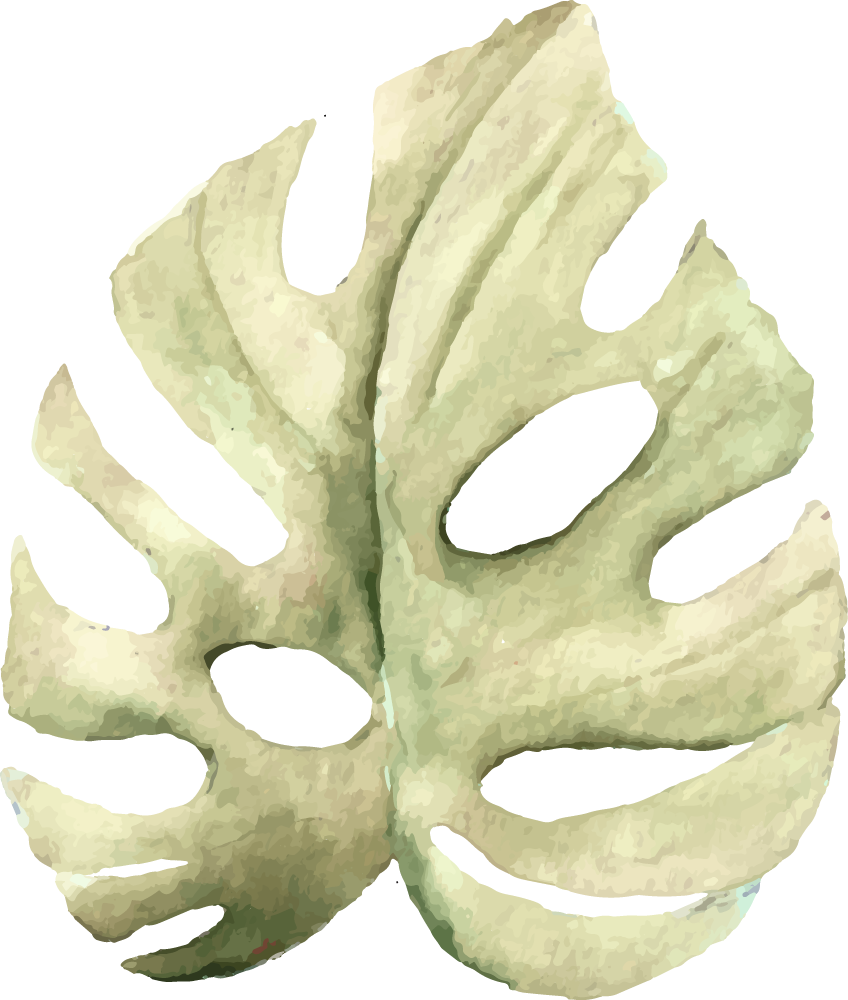 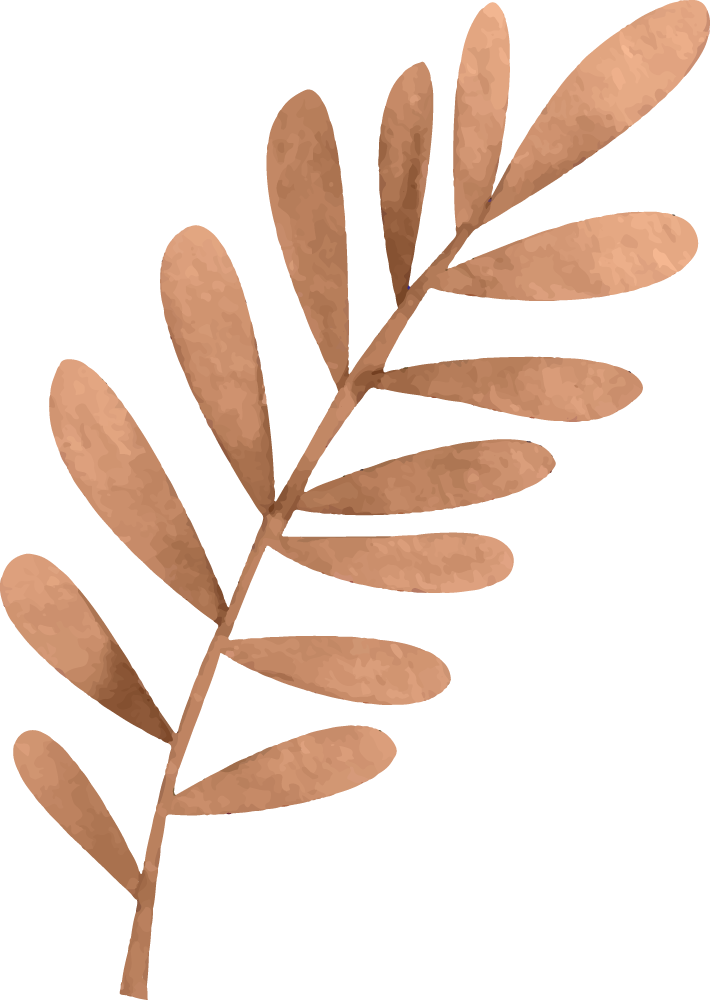 Thank you!
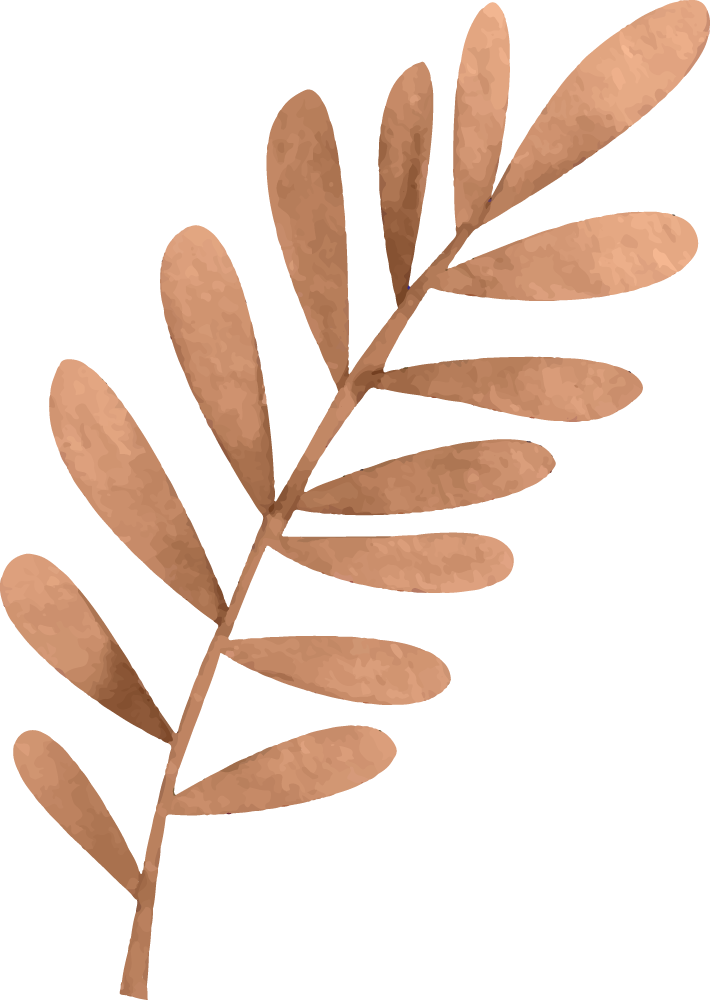 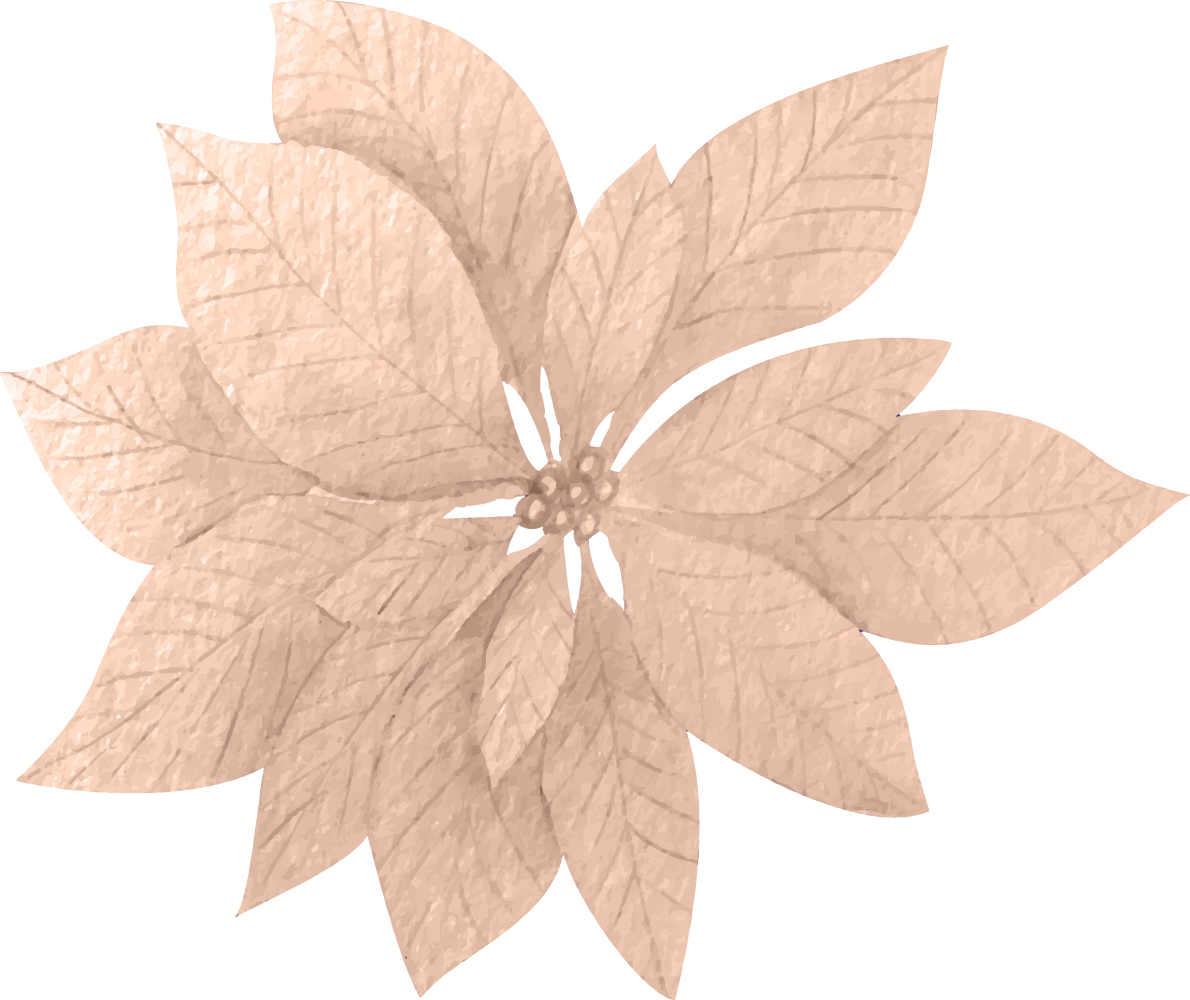 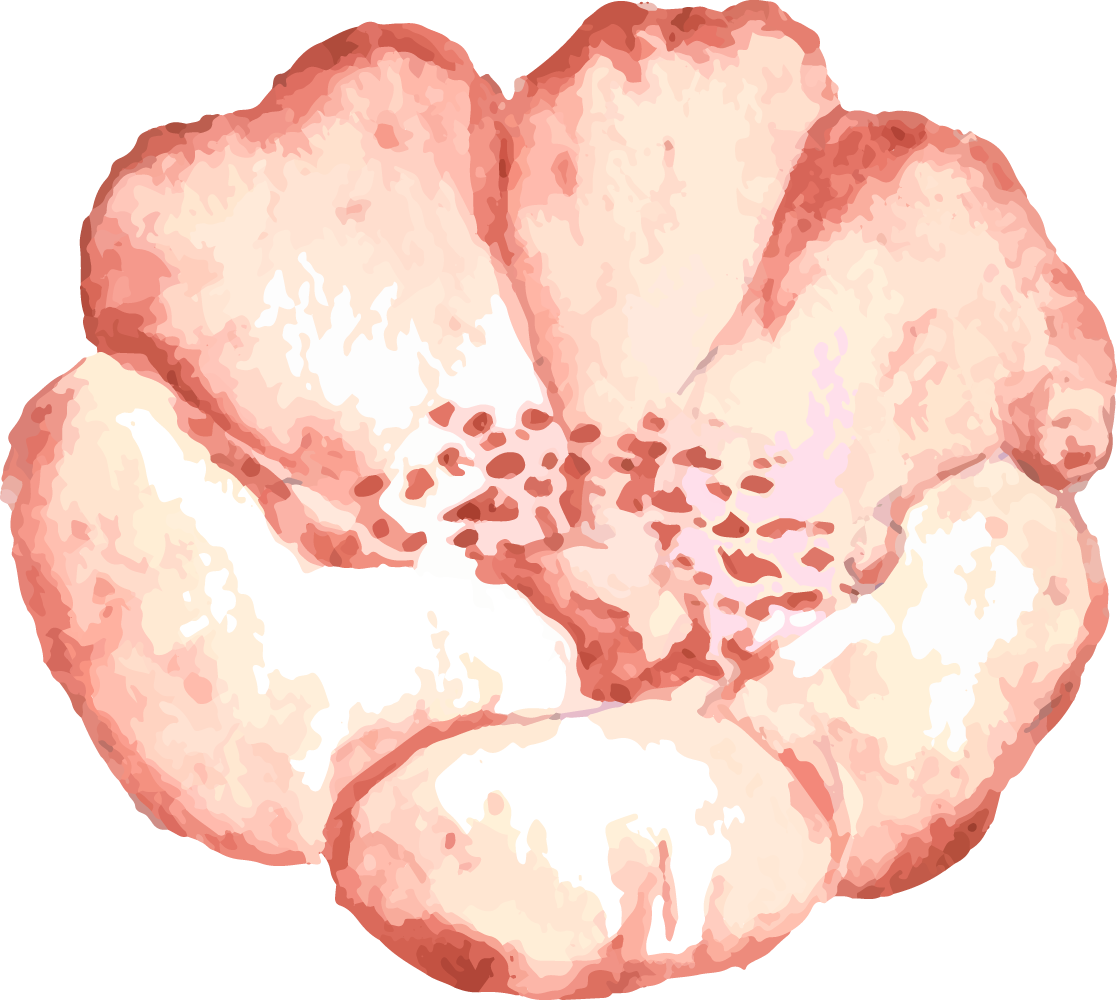 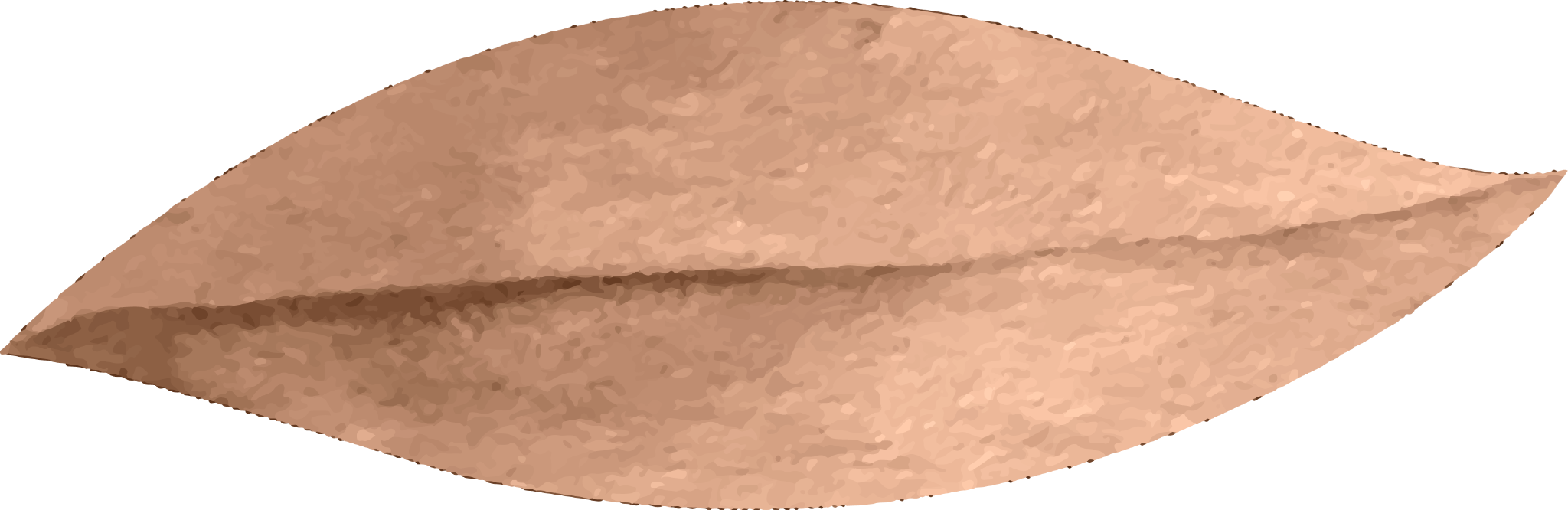 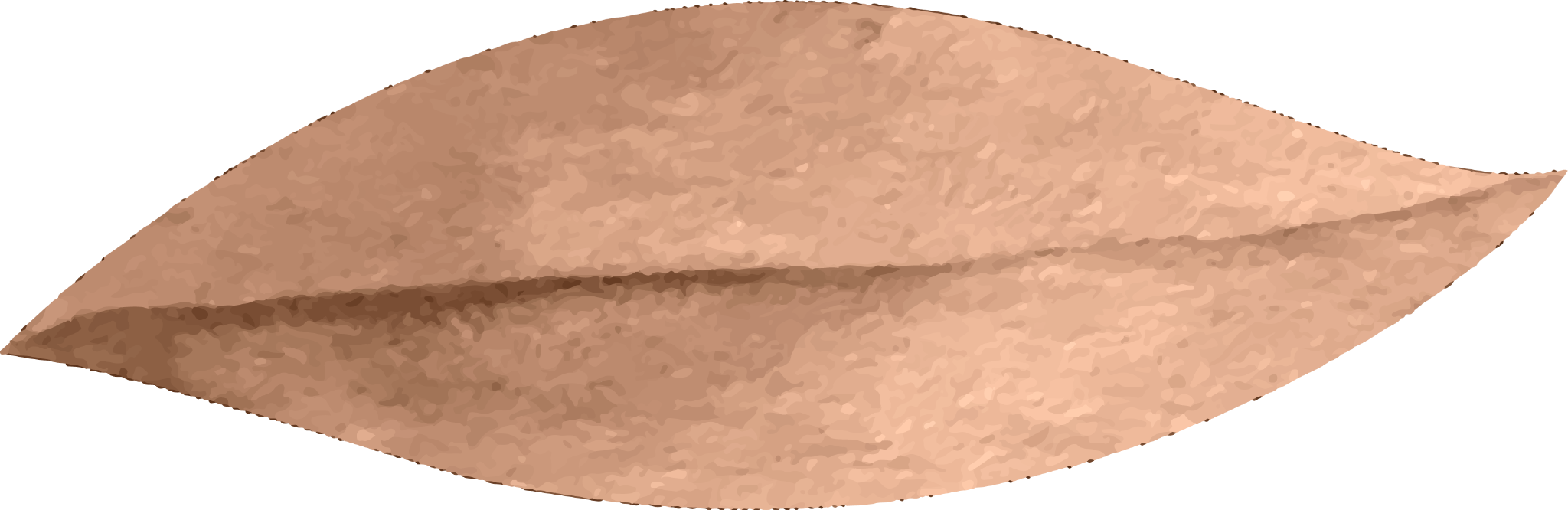 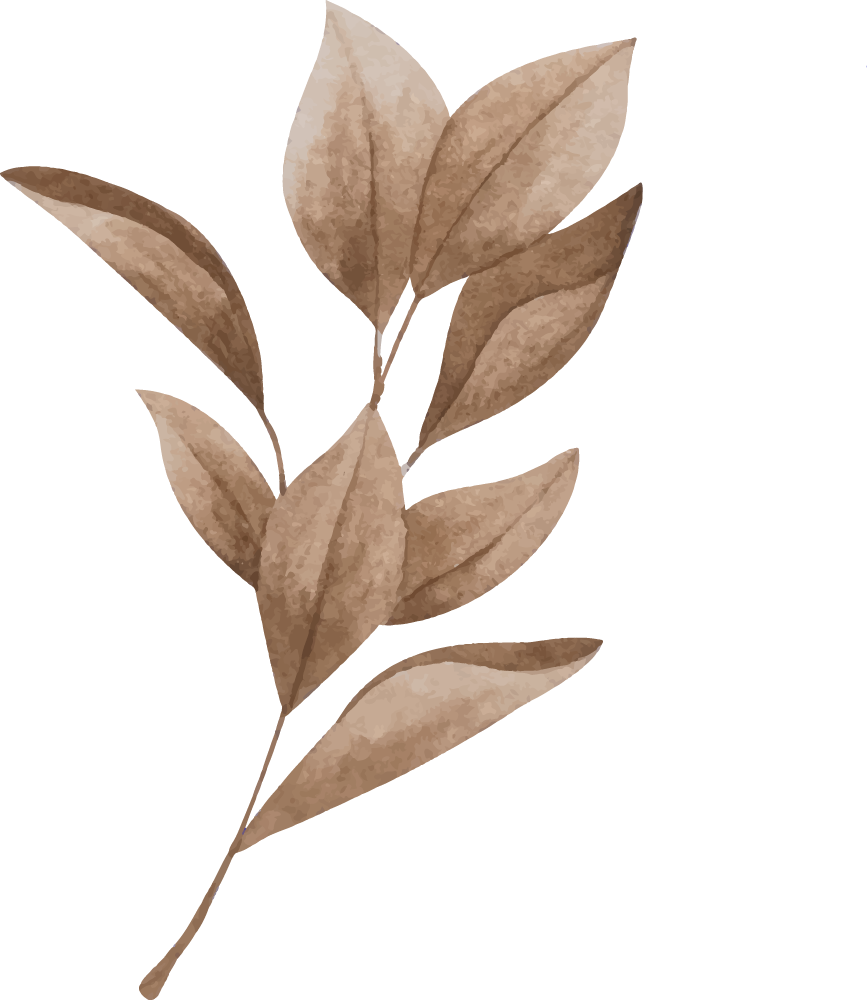 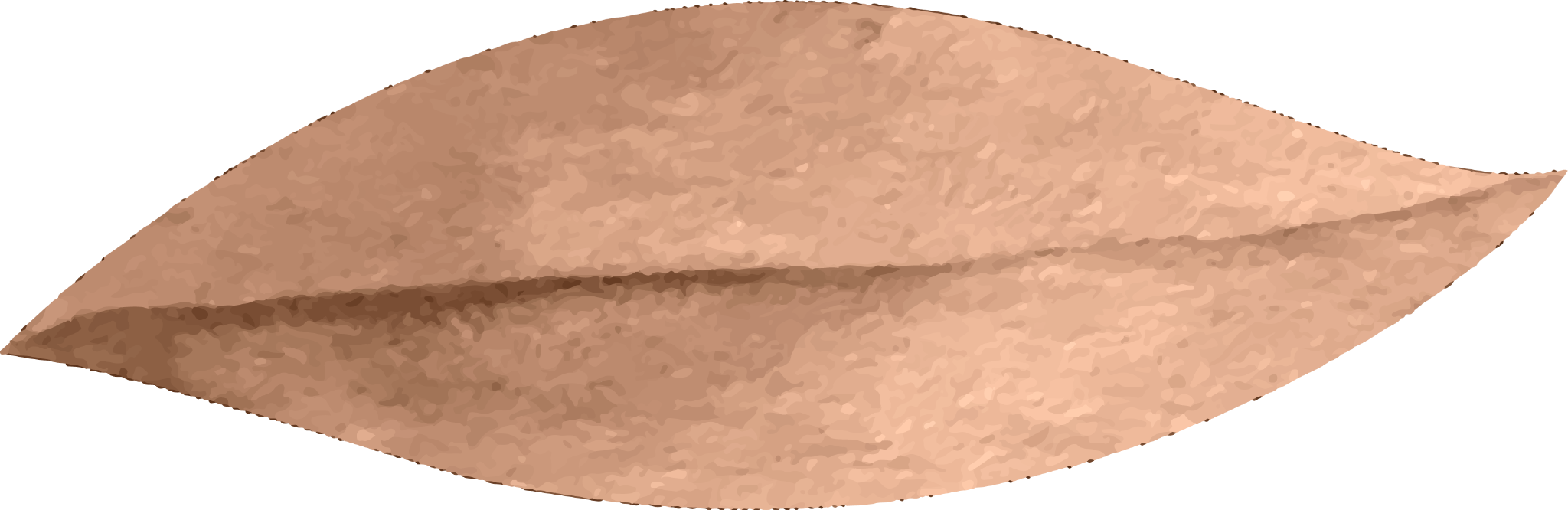 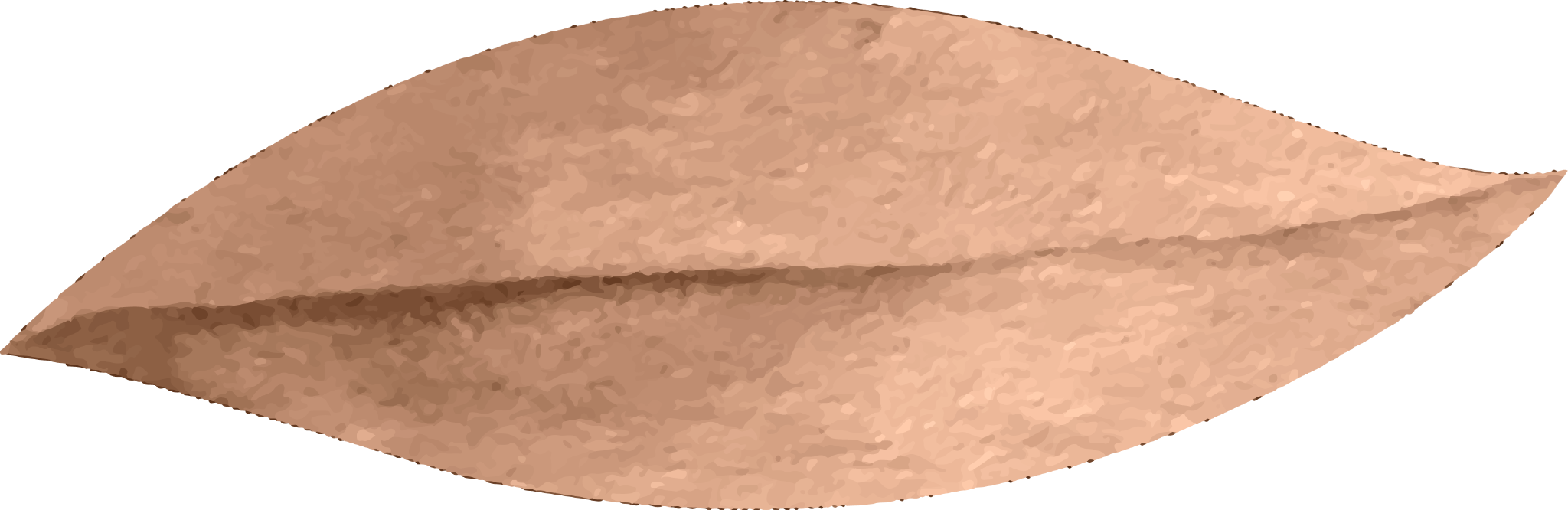